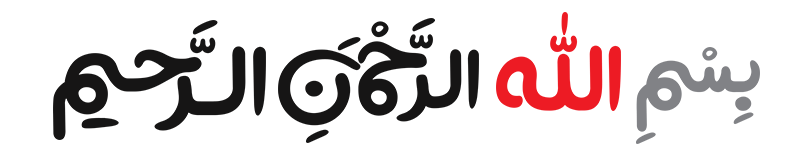 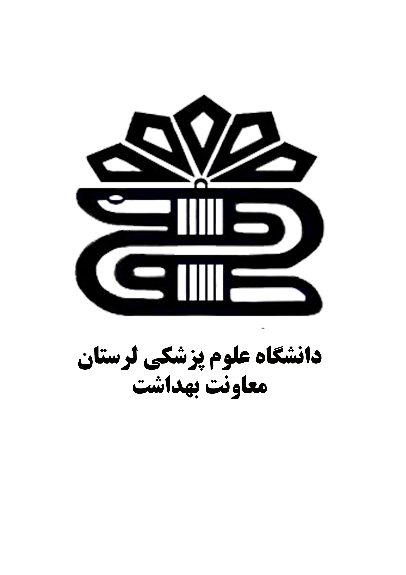 موضوع
گزارش عملکرد اربعین
واحد آموزش و ارتقاءسلامت
13 شهریور1402
استان لرستان
اهم اقدامات آموزشی و اطلاع رسانی
جلسات آمادگی با حضور ریاست محترم دانشگاه و معاونت محترم بهداشتی
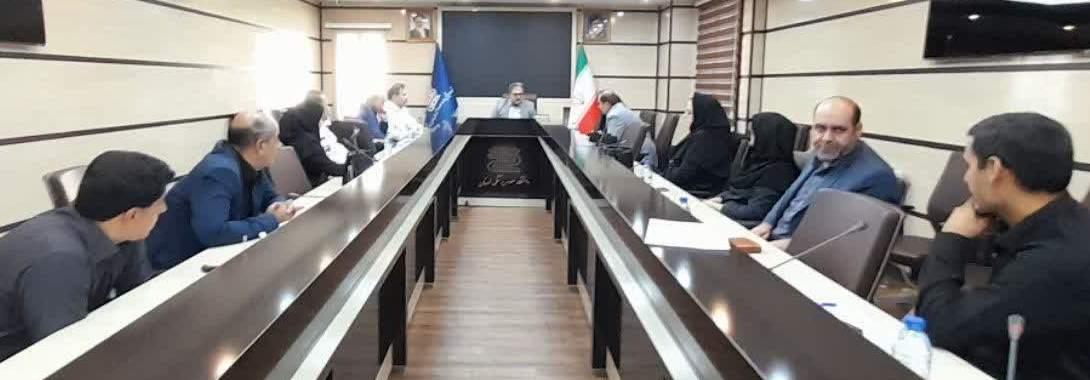 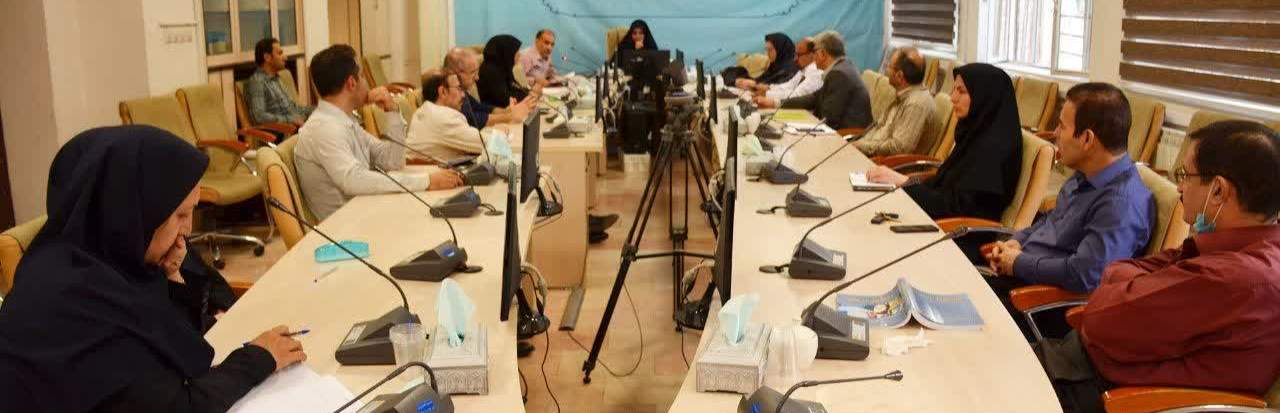 بروجرد
کمیته درون بخشی
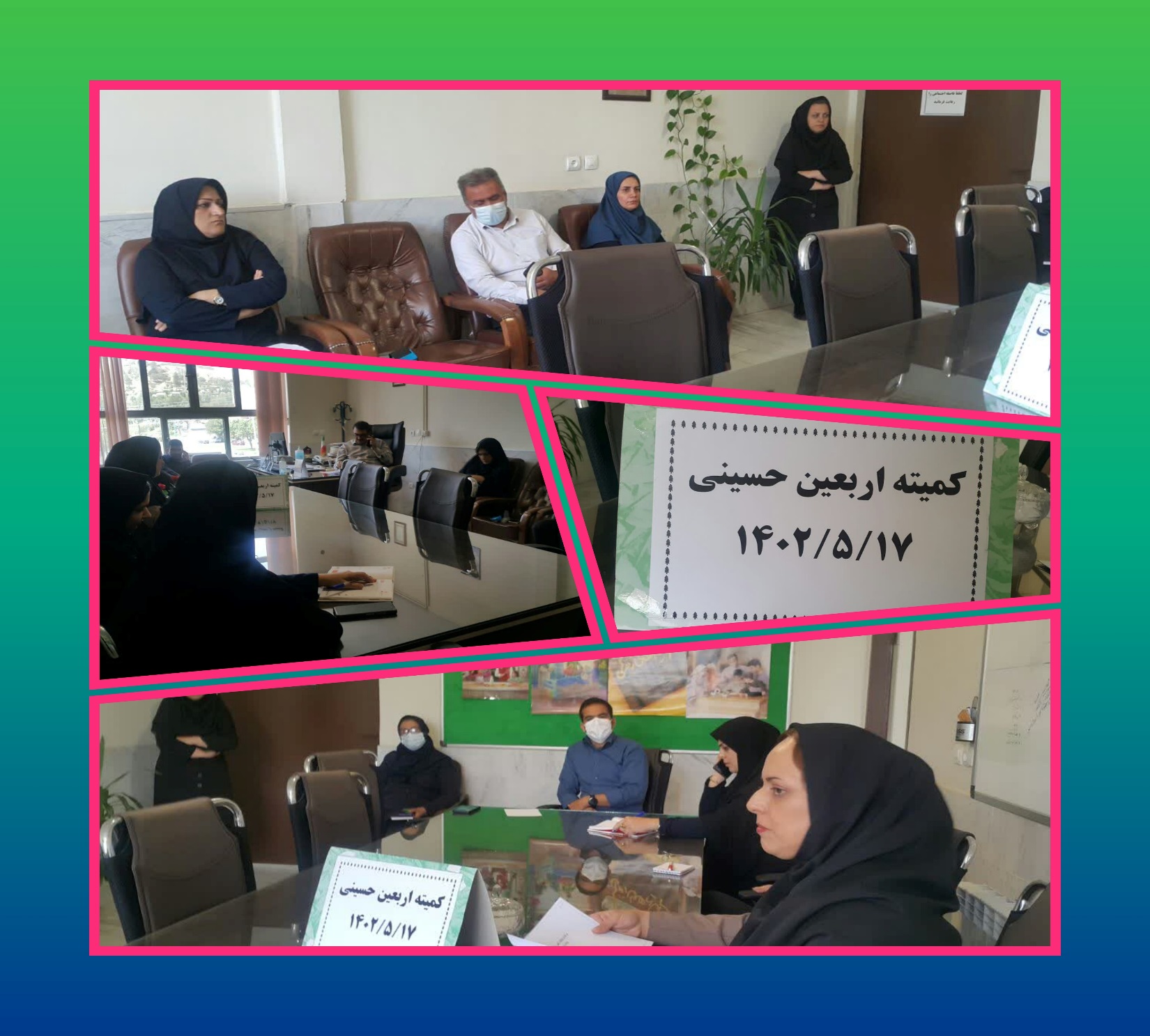 کمیته برون بخشی
بروجرد
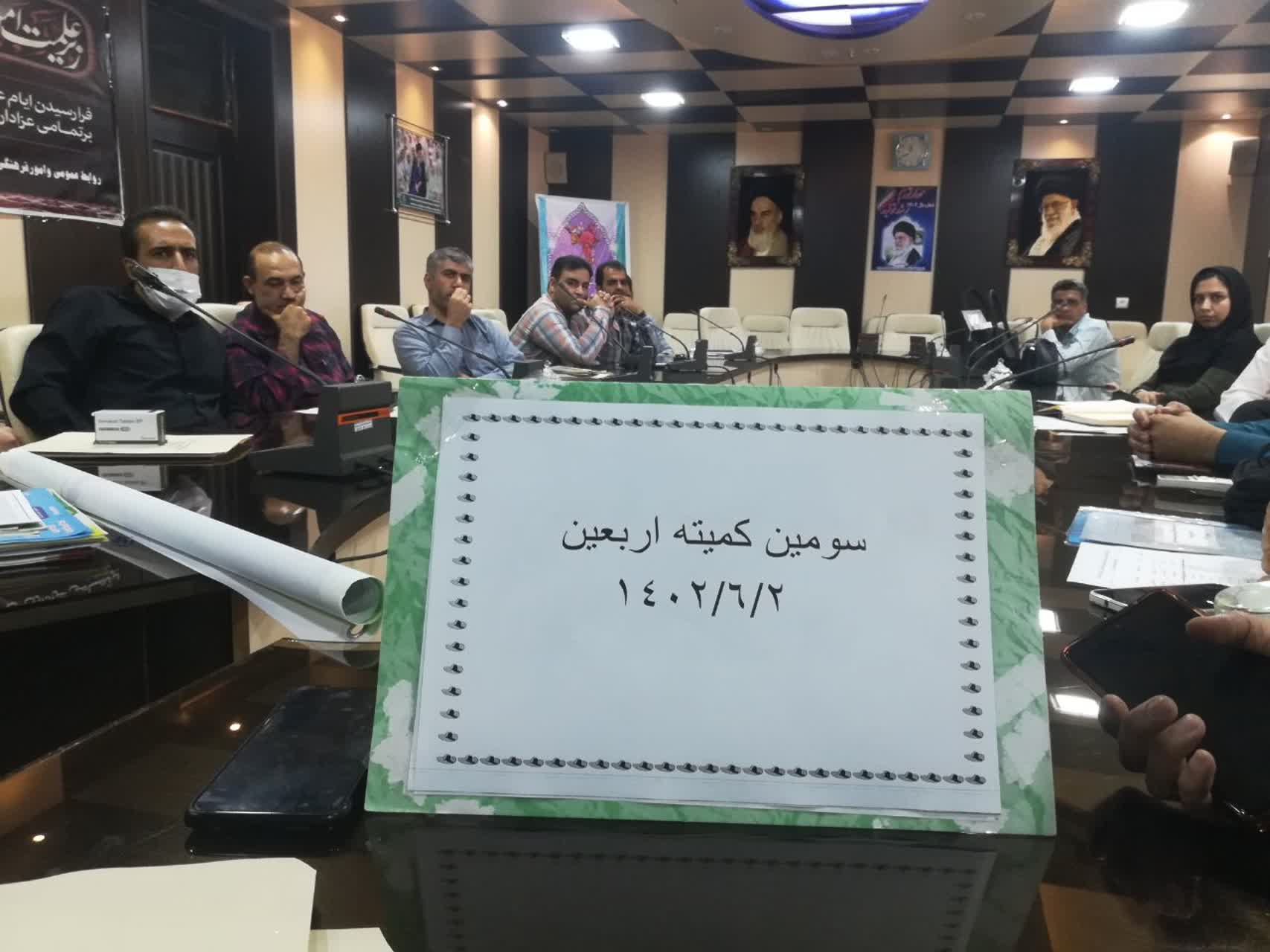 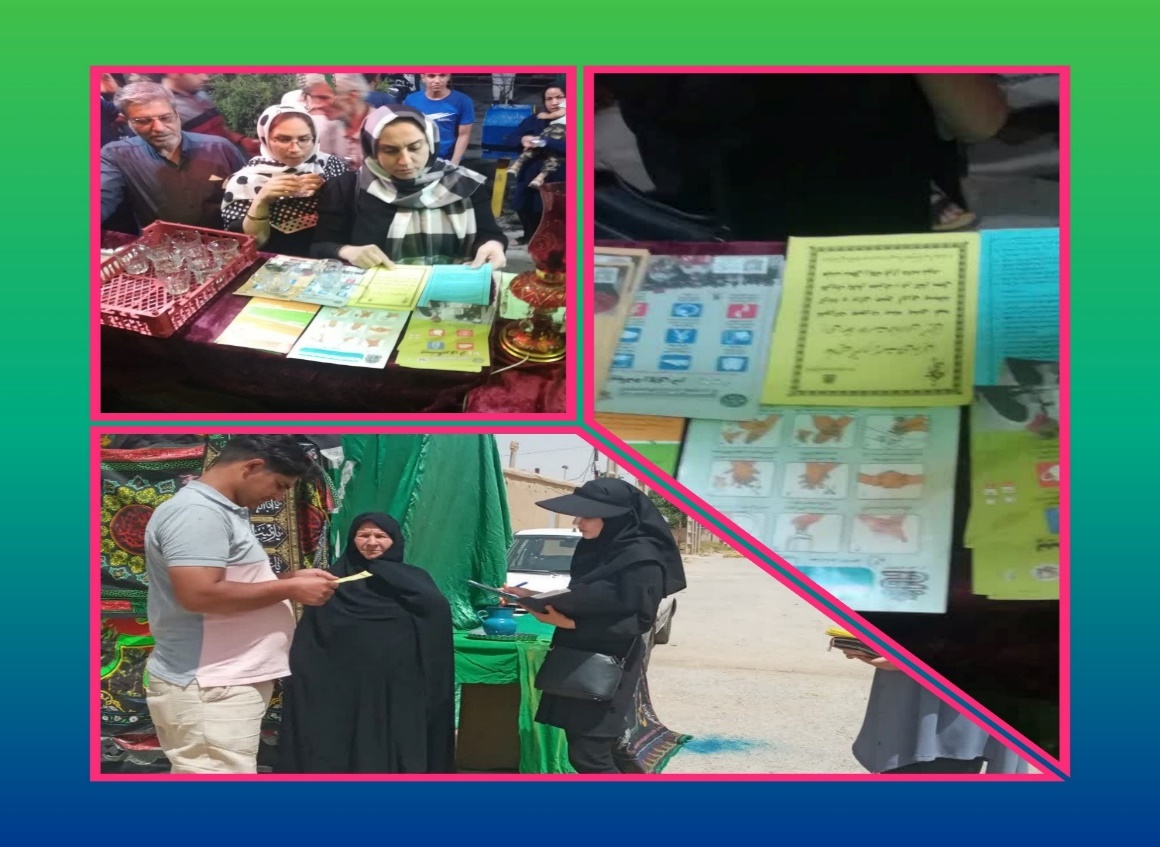 بروجرد
جلسه آموزشی موکب داران وسفیران ادارات
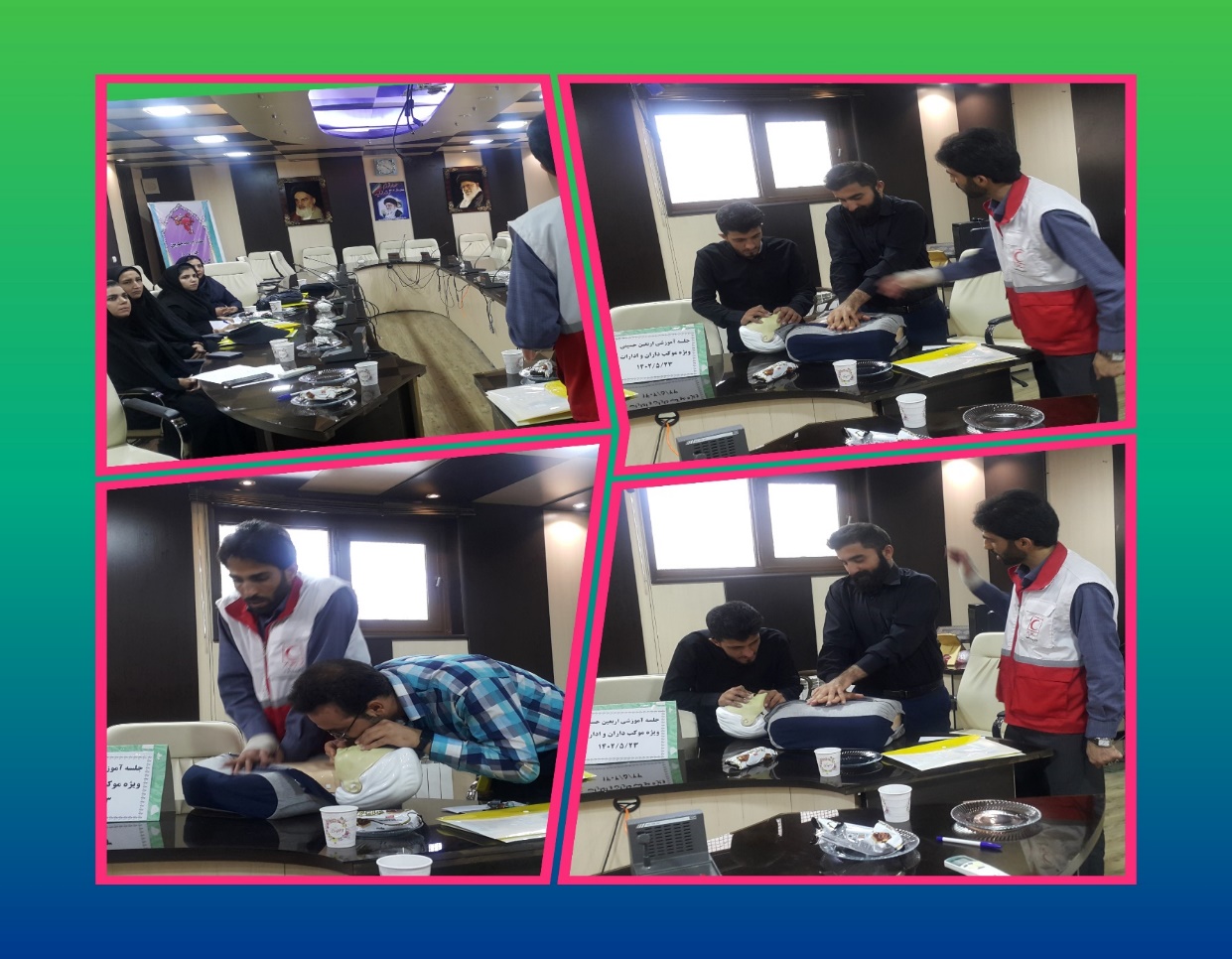 بروجرد
میز سلامت
بروجرد
آموزش به زائرین و توزیع تراکت آموزشی
بروجرد
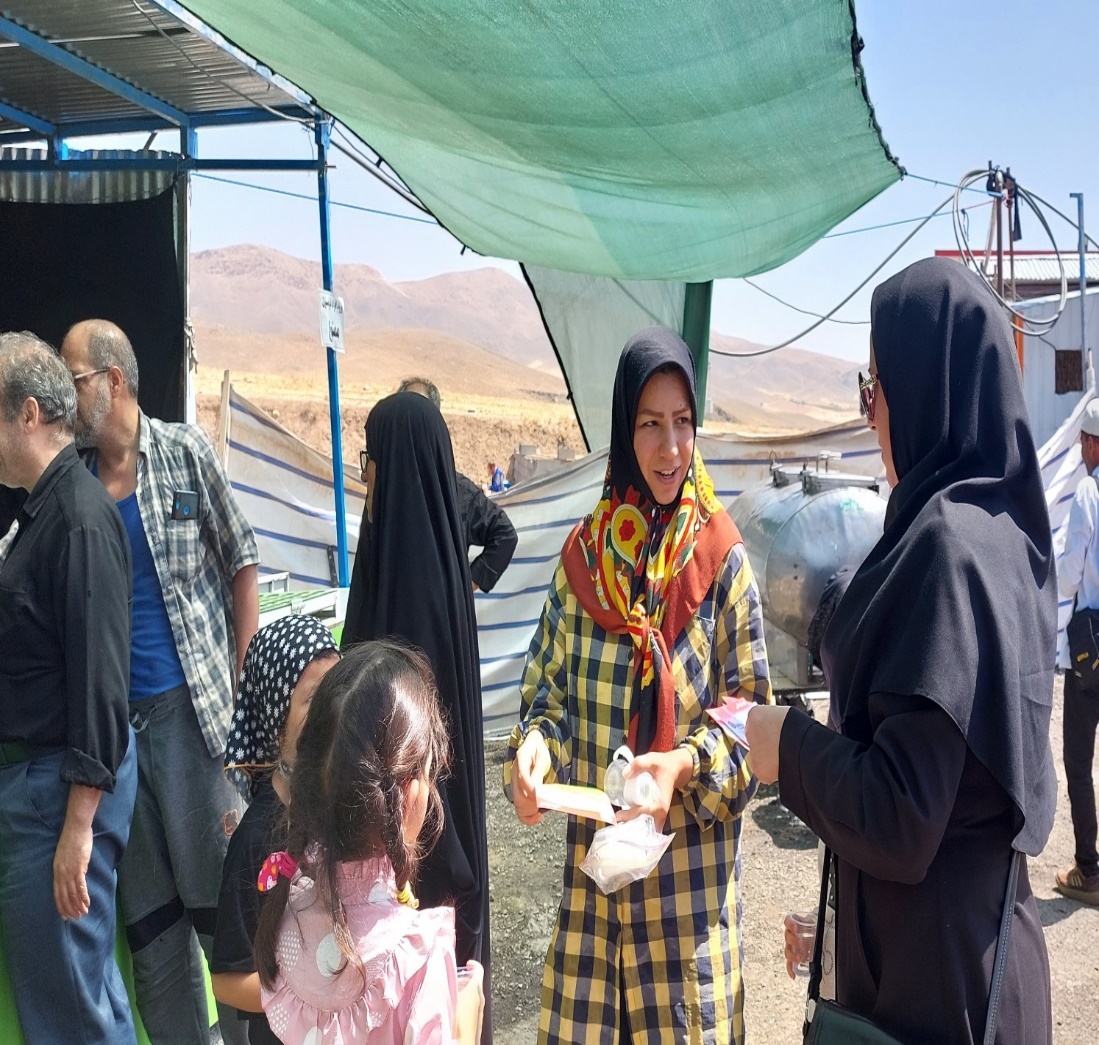 آموزش به زائرین و توزیع تراکت آموزشی
بروجرد
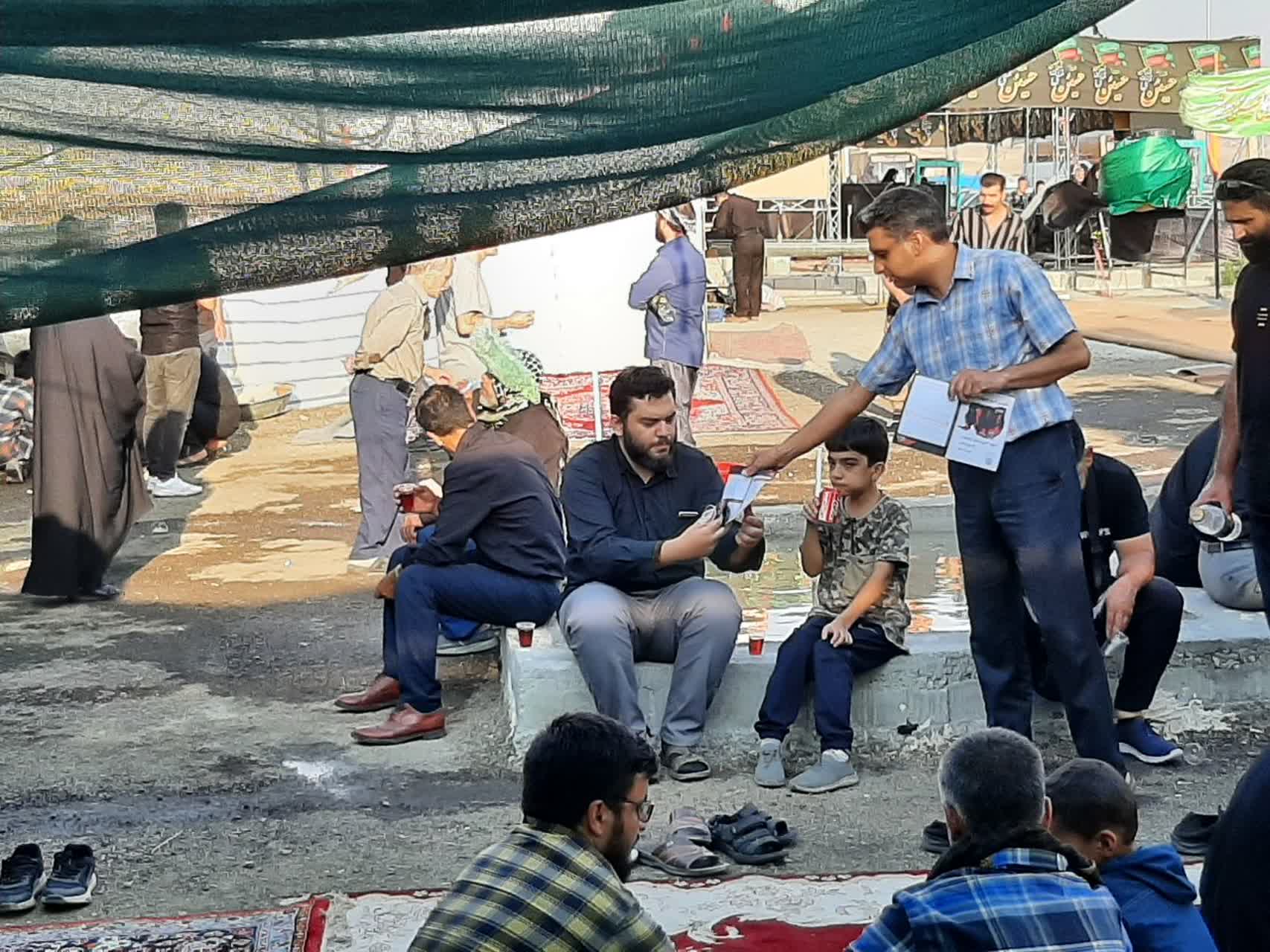 آموزش به زائرین و توزیع تراکت آموزشی
بروجرد
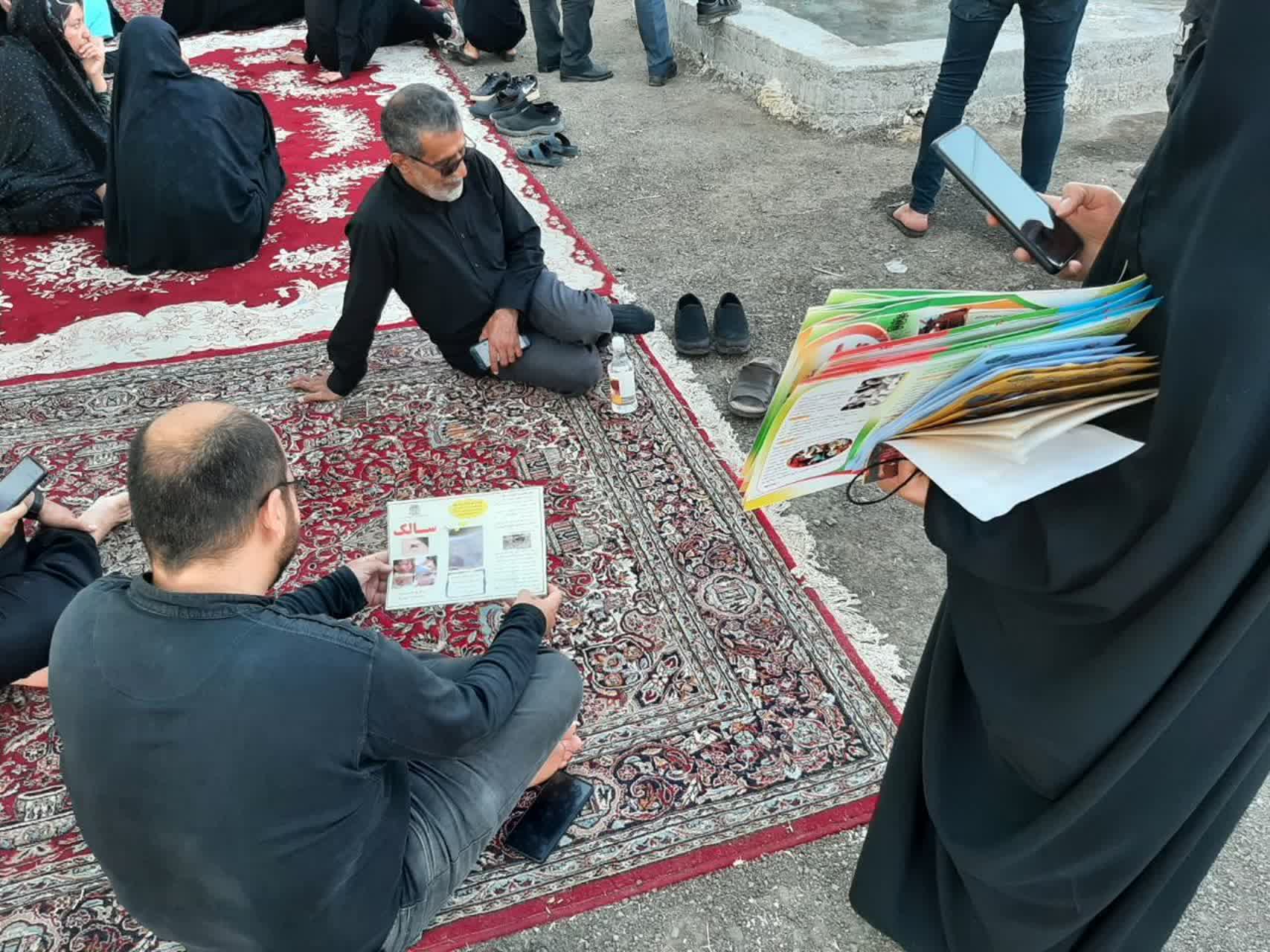 بنر
بروجرد
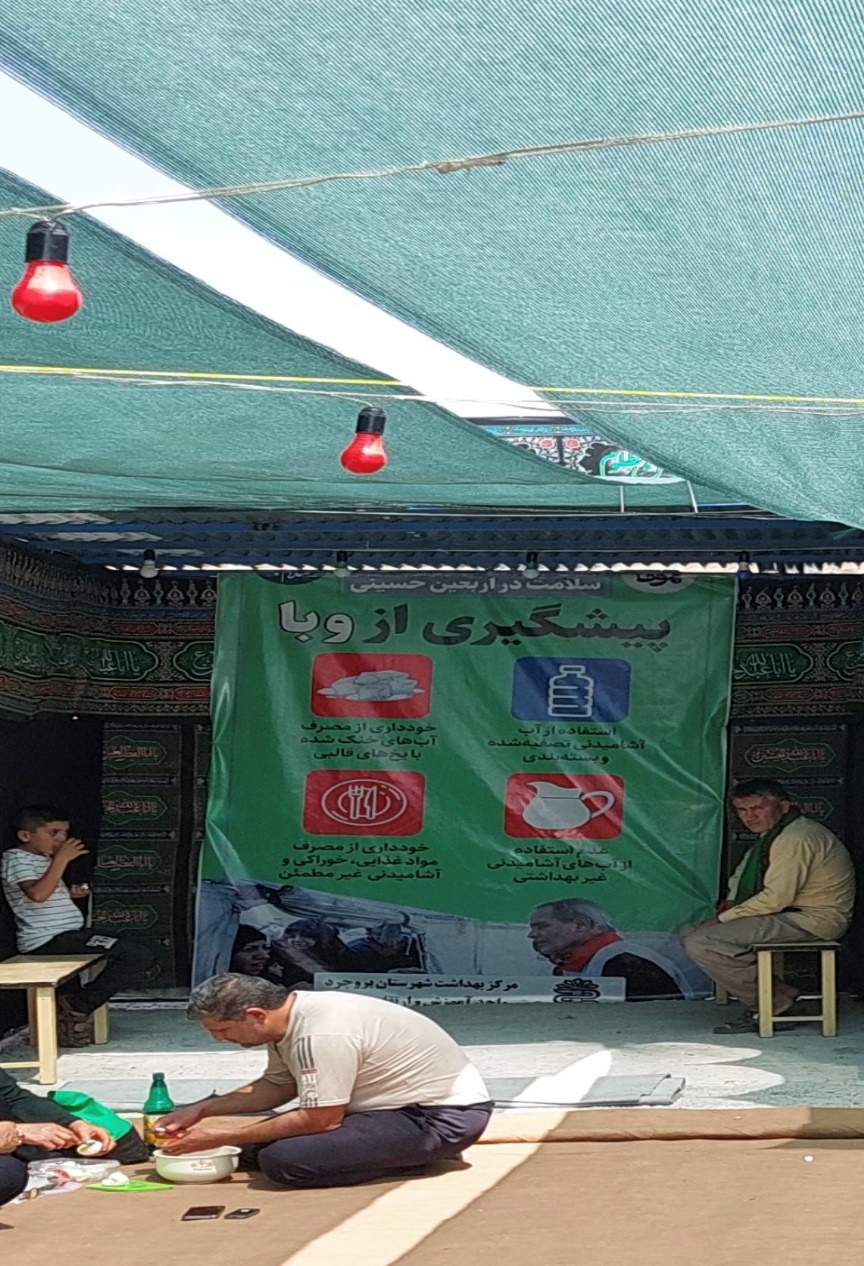 فضای مجازی
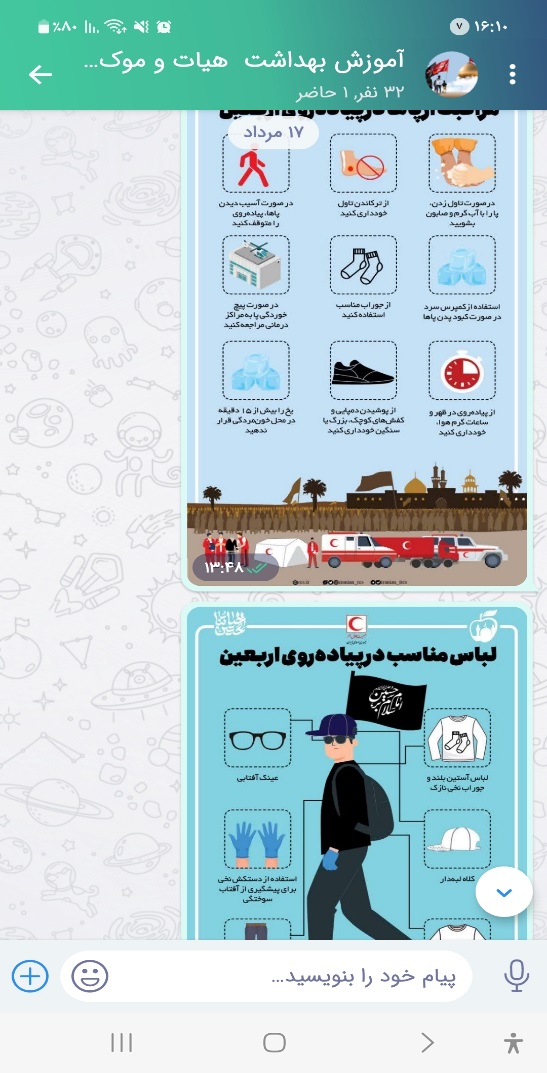 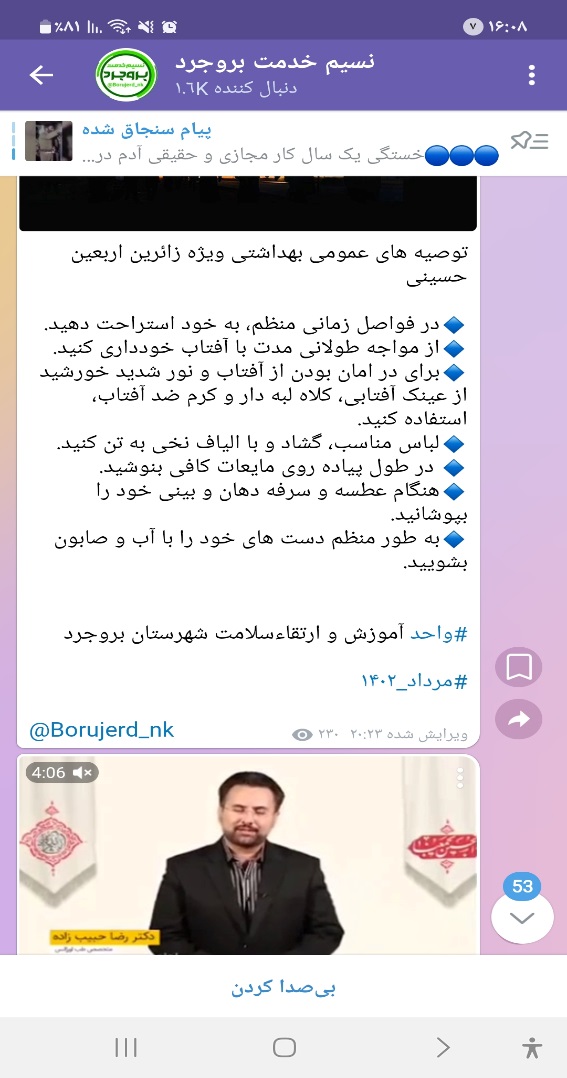 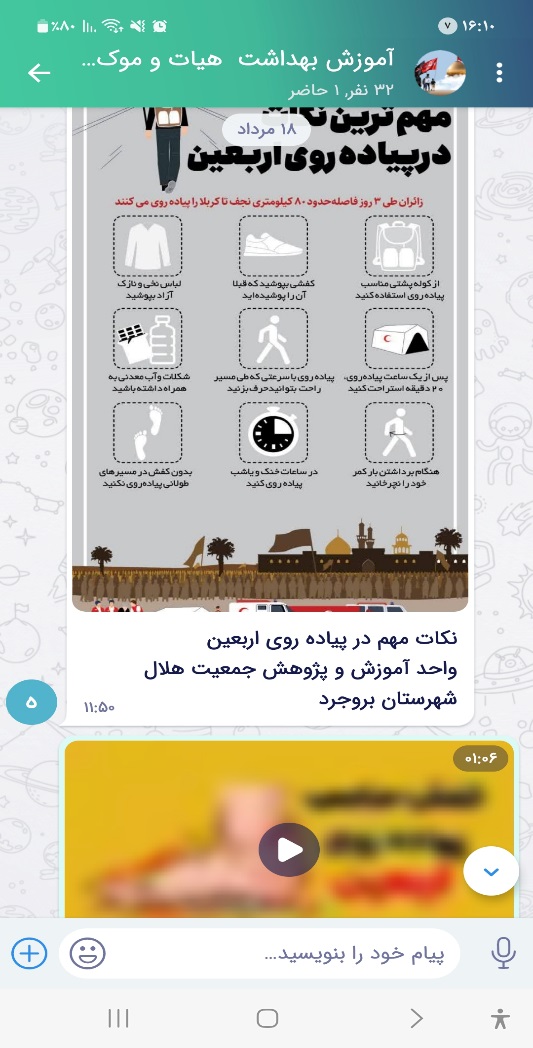 برگزاری جلسه درون بخشی با ریاست محترم مرکز بهداشت ومسئولین واحدها
خرم آباد
جلسه برون بخشی با ریاست سازمان تبلیغات اسلامی و سرگروه موکب داران و توزیع پمفلت آموزشی به موکب داران
خرم آباد
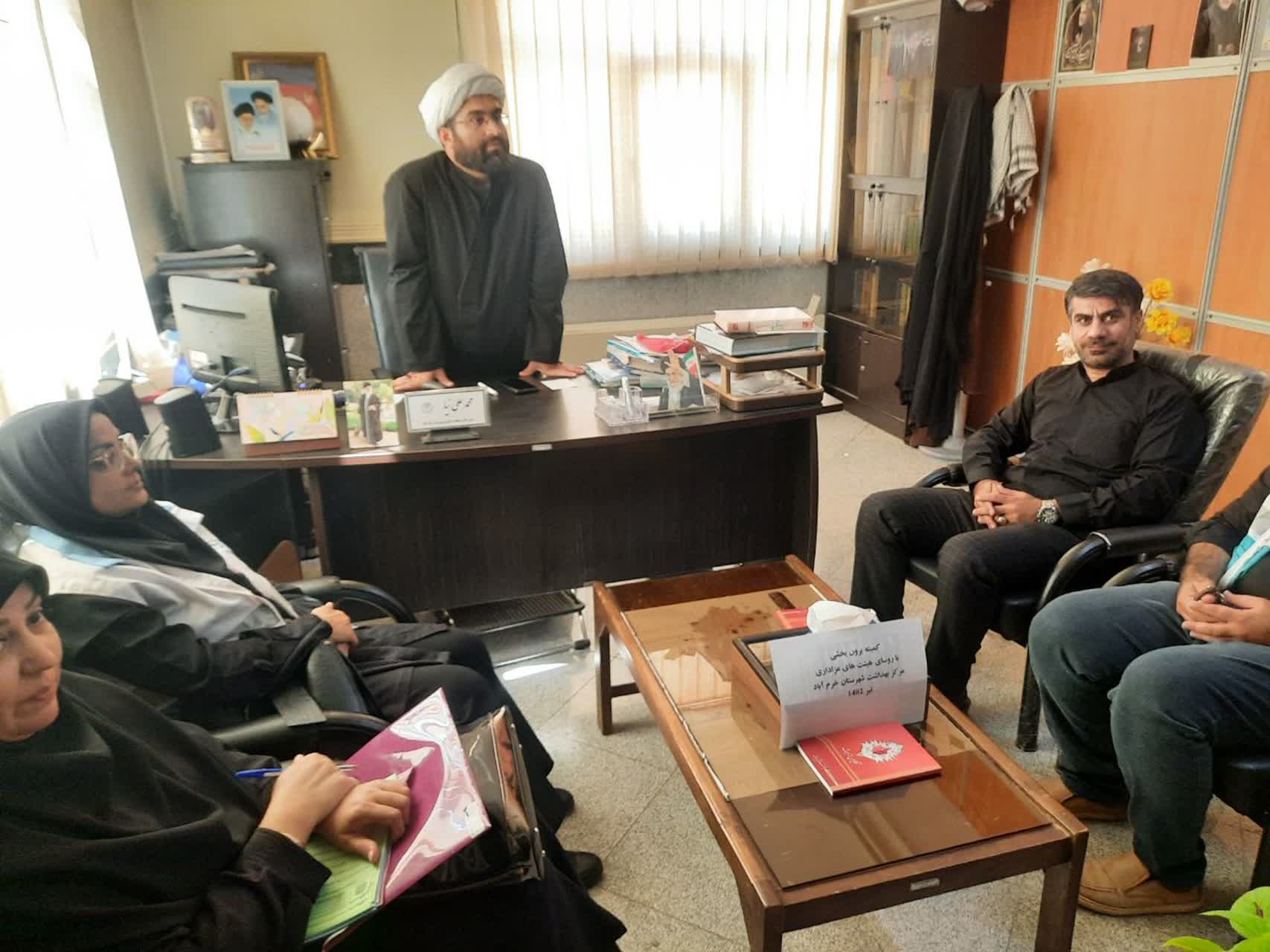 برگزاری میز خدمت وآموزش به عزاداران حسینی
خرم آباد
آموزش داوطلبین سلامت و توزیع بروشور در خصوص پیام های بهداشتی ایام عزاداری توسط رابط متخصص
خرم آباد
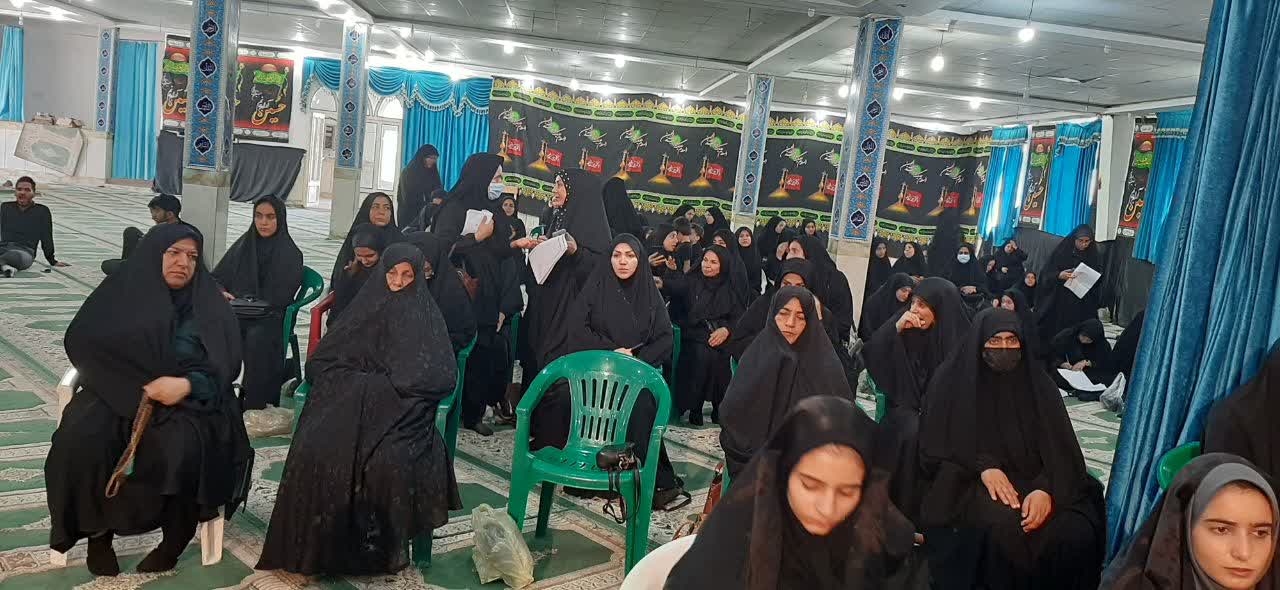 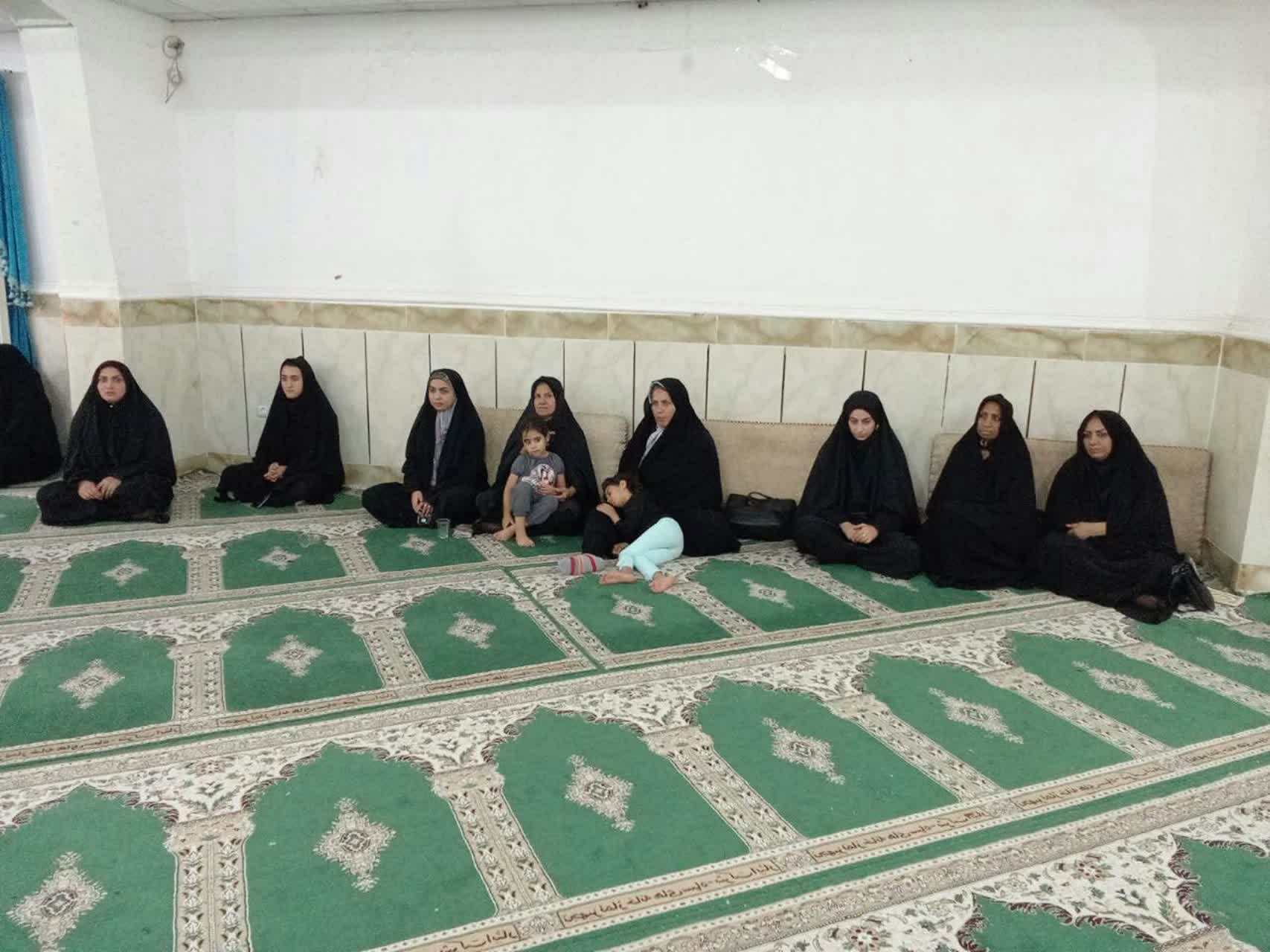 توزیع بسته های آموزشی بین موکبدران در عراق
خرم آباد
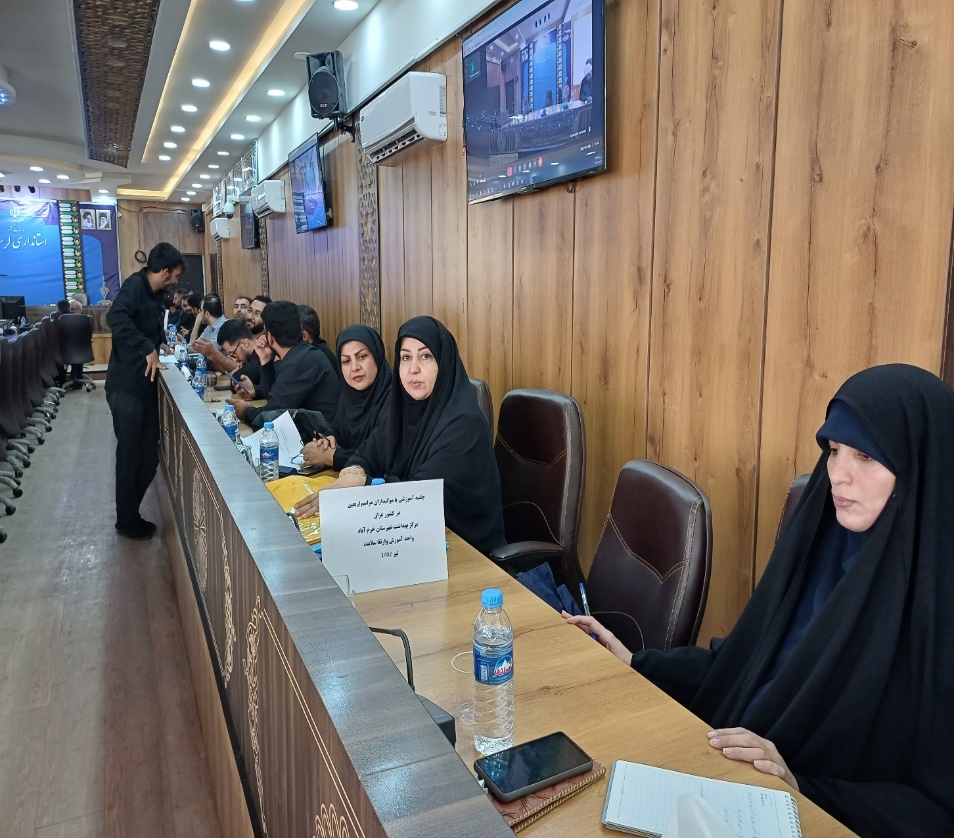 جلسه برون بخشی مشارکت سایر ادارات
خرم آباد
خرم آباد
تجلیل از رابطین برتر ادارات در بحث مشارکت با واحد آموزش وارتقا سلامت در اربعین سال 1401
آموزش خادمین و مبلغین موکب های مستقر در عراق
خرم آباد
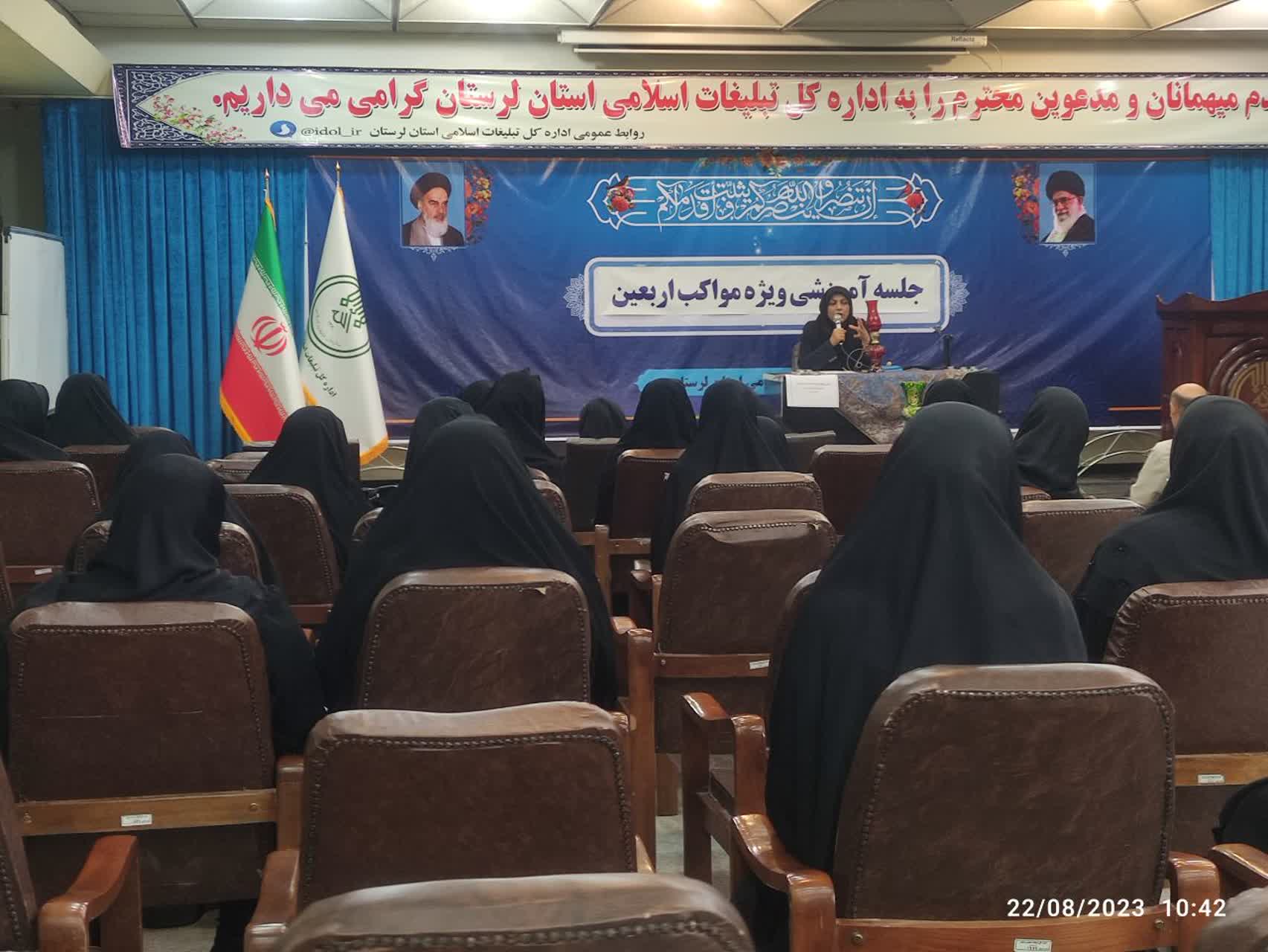 آموزش مجازی دانشجویان جهادی در پیاده روی اربعین
خرم آباد
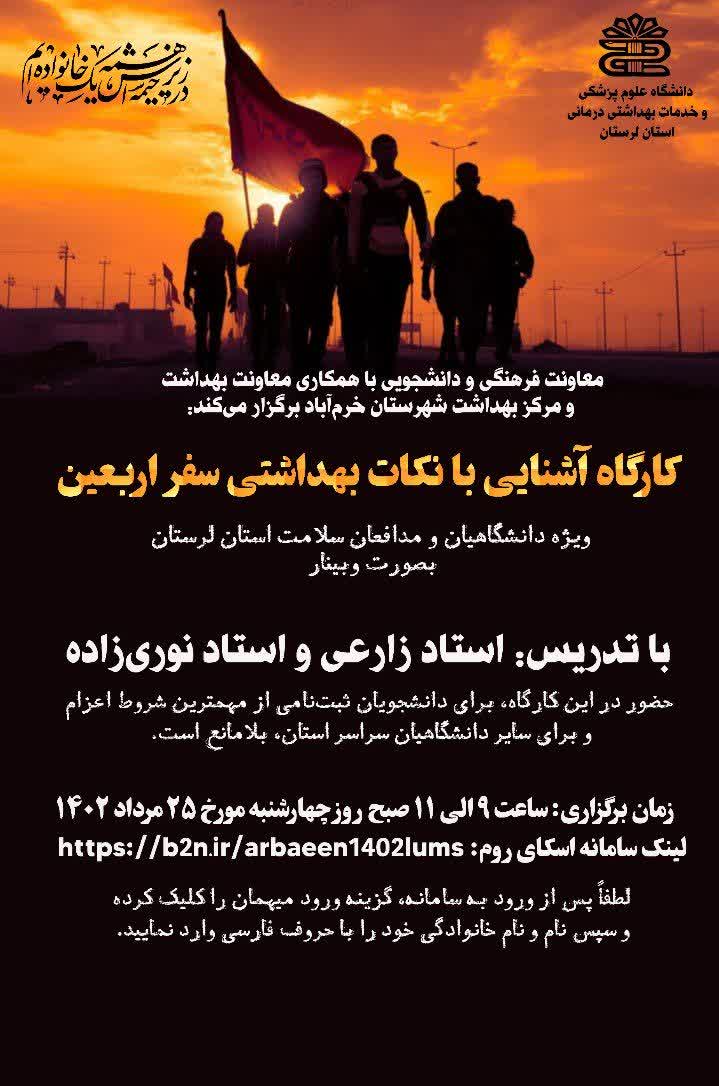 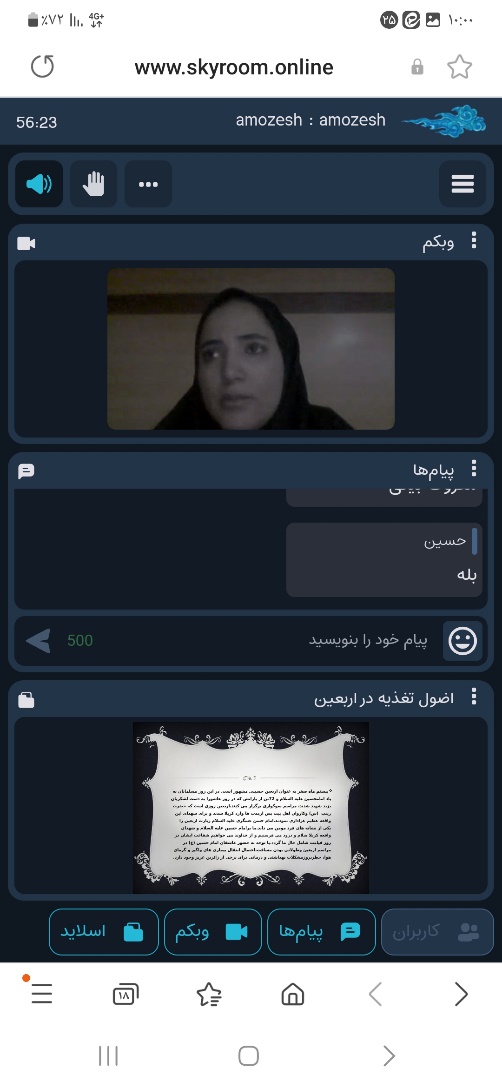 خرم آباد
آموزش زائرین پیاده روی اربعین در موکب اعظم امام خامنه ایی
برگزاری مسابقه نقاشی با موضوع رعایت پرو تکل ها
خرم آباد
آموزش زائرین پیاده روی اربعین در موکب اعظم امام خامنه ایی
خرم آباد
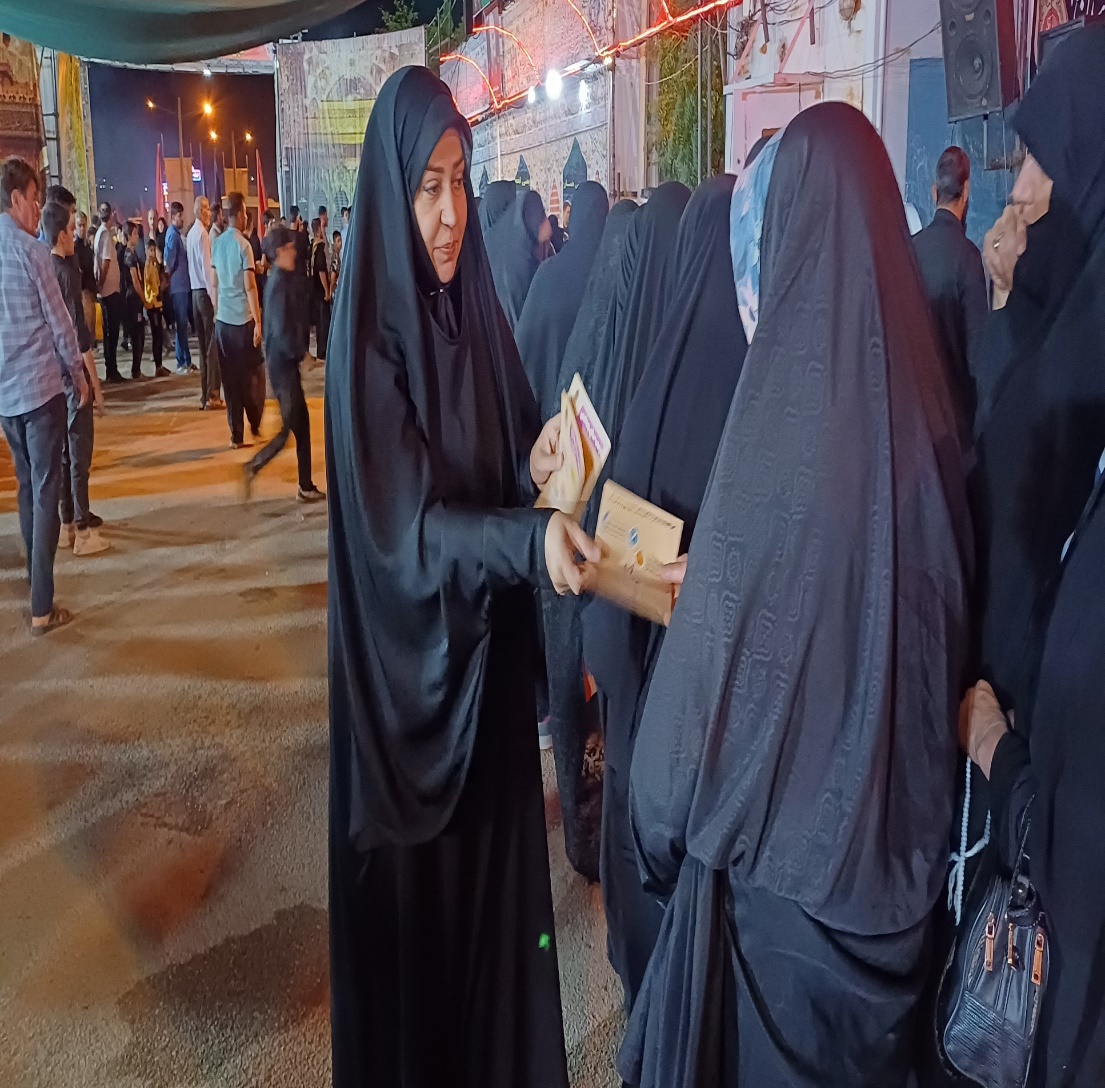 نصب بنر در موکب
خرم آباد
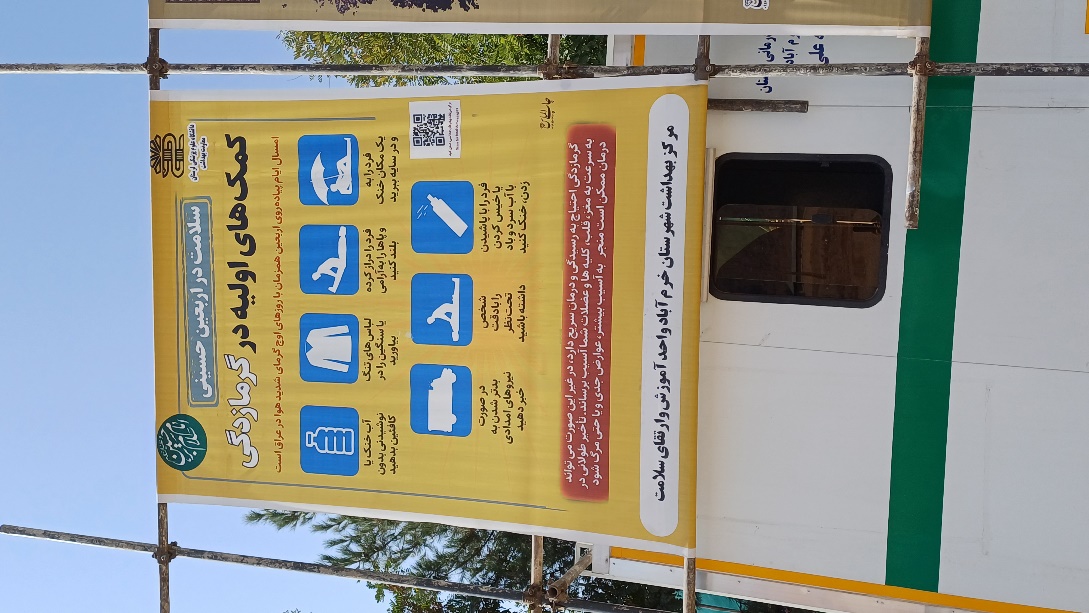 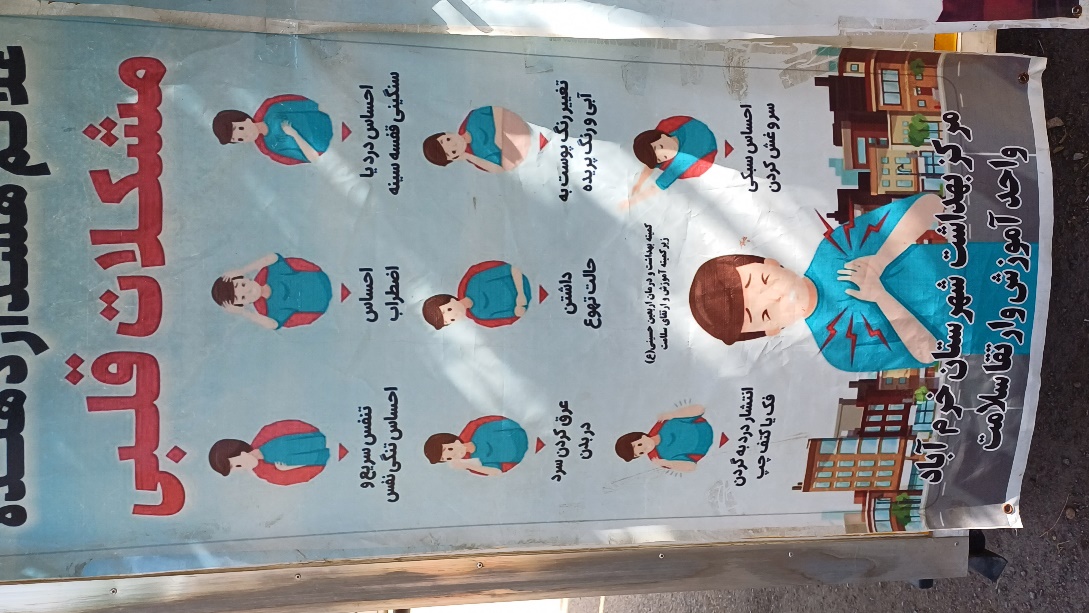 برگزاری دومین کمیته درون بخشی
الیگودرز
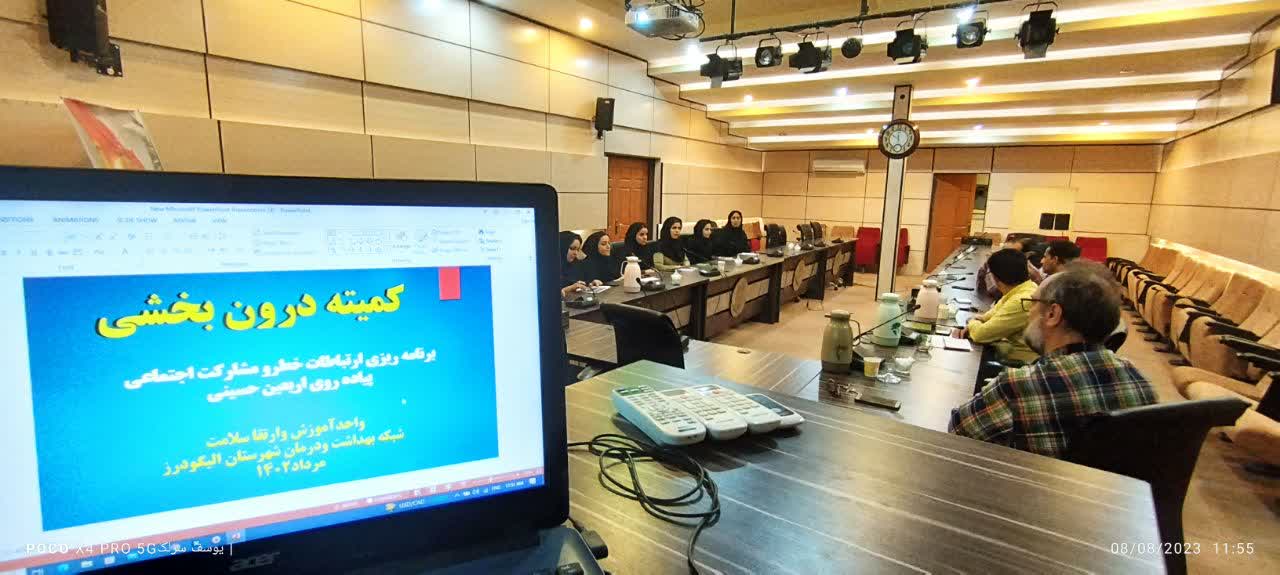 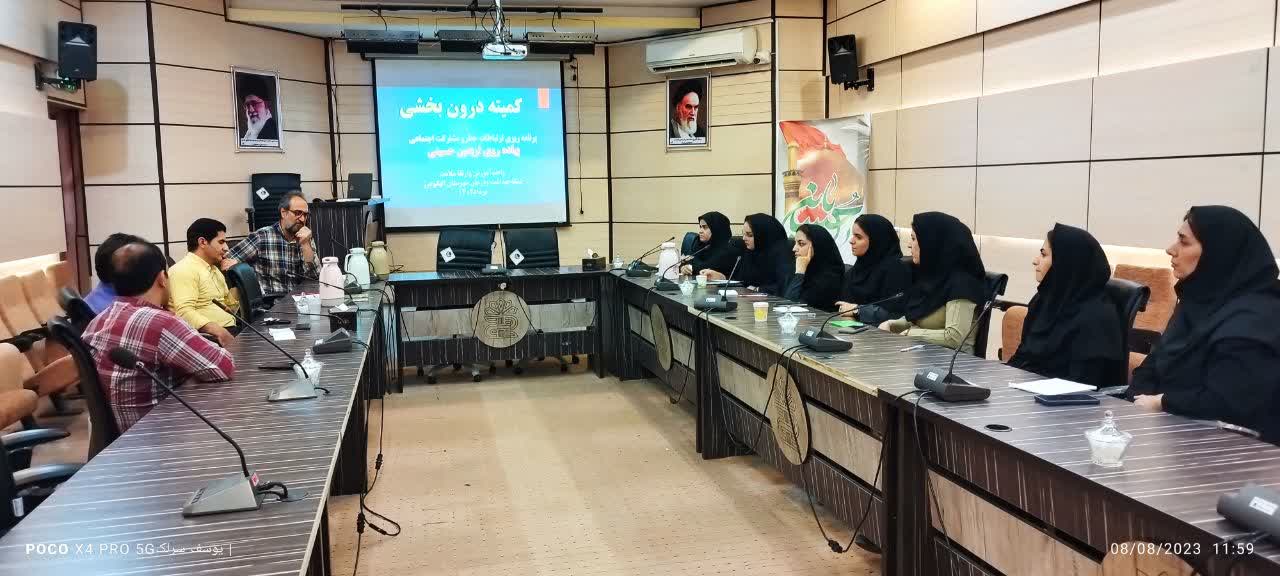 اطلاع رسانی نکات بهداشتی پیاده روی اربعین در فضای مجازی
الیگودرز
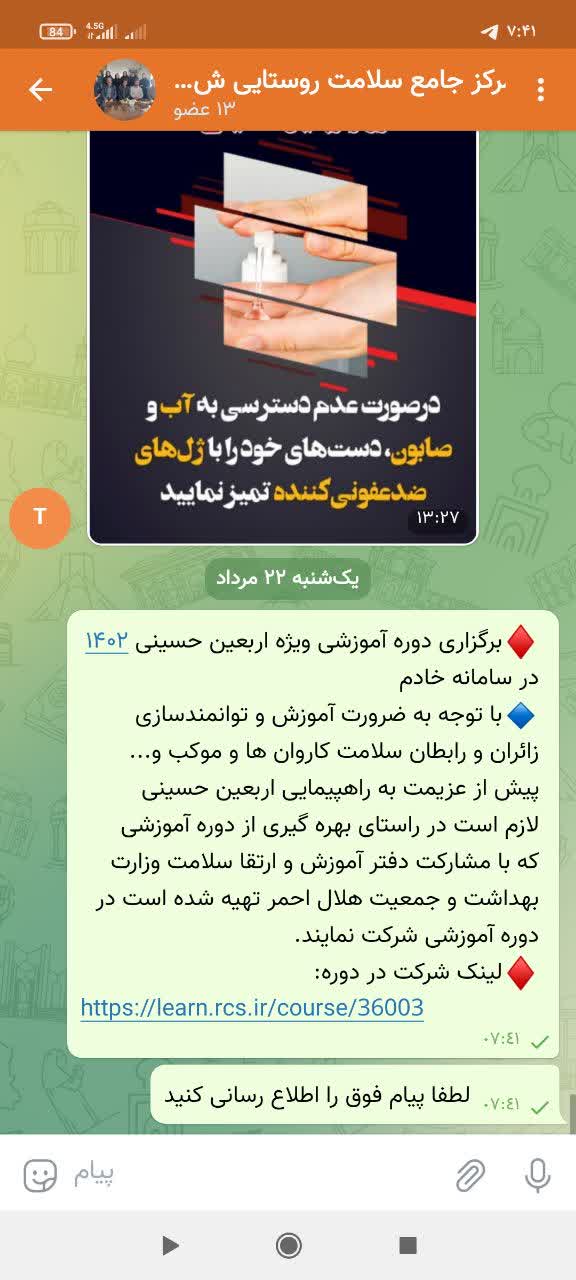 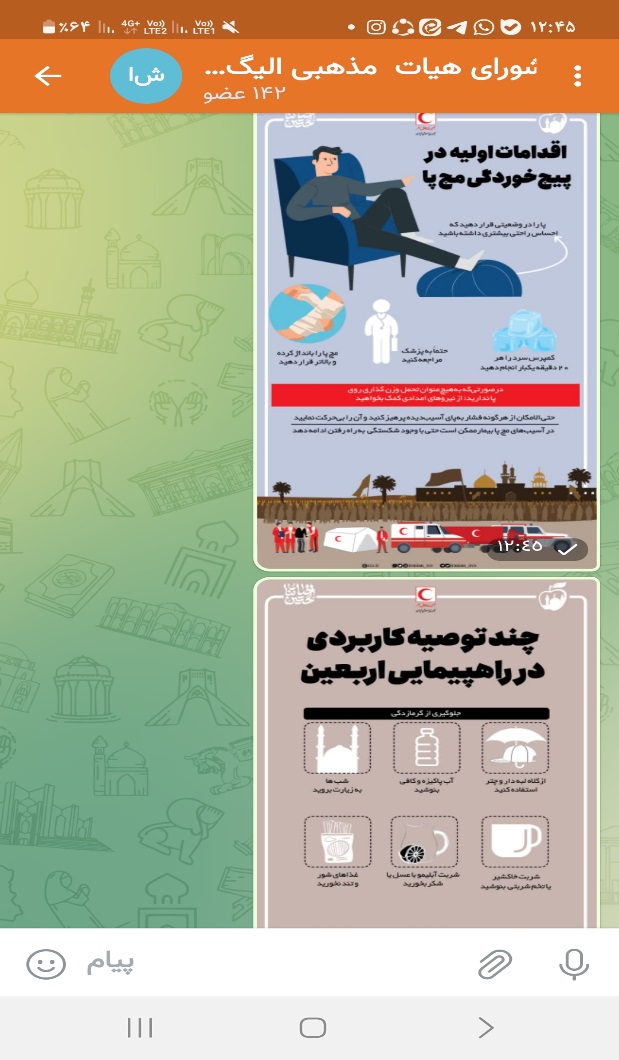 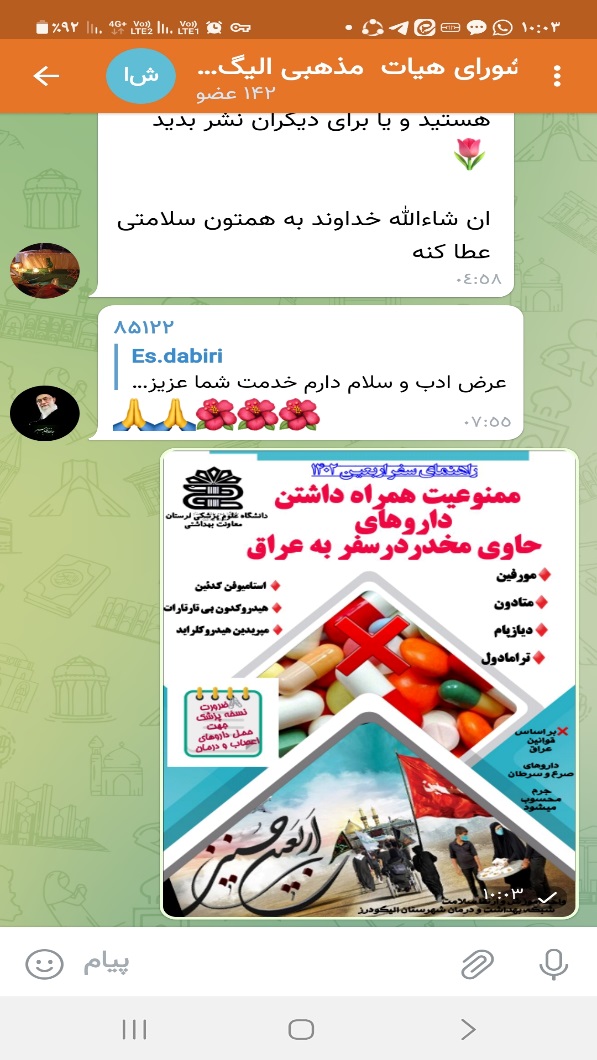 کلاس آموزشی جهت موکب داران و هیات مذهبی
الیگودرز
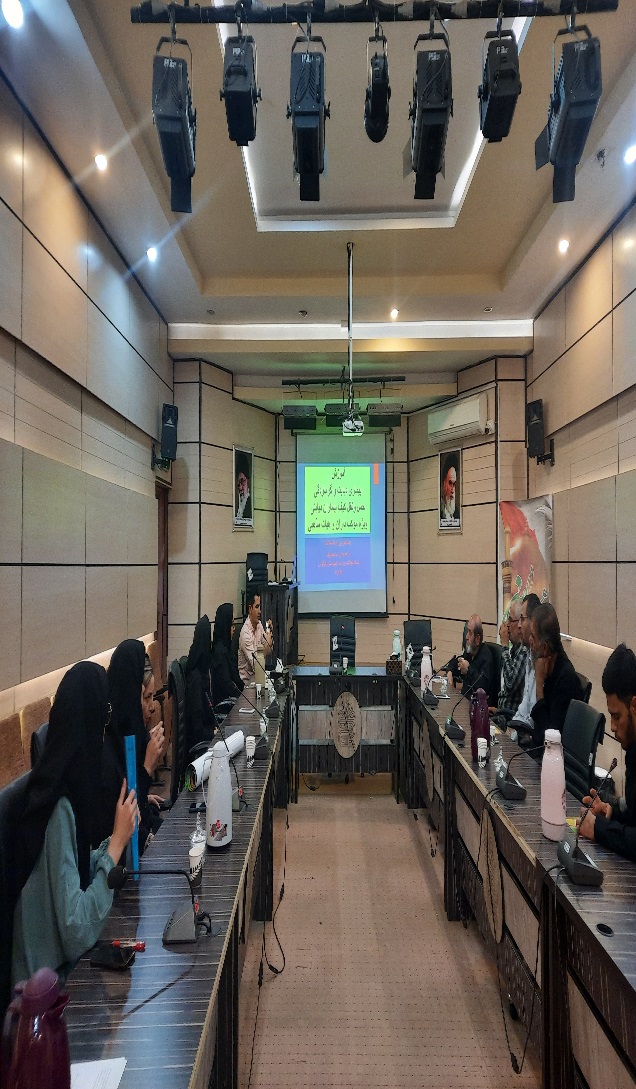 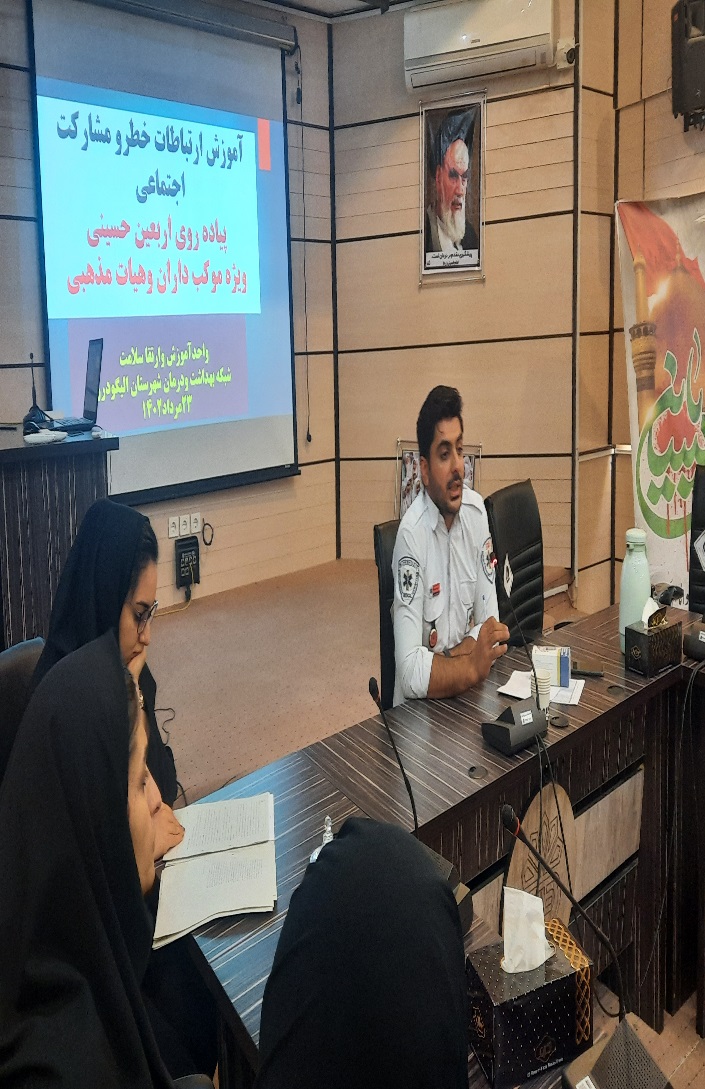 چاپ تراکت آموزشی
الیگودرز
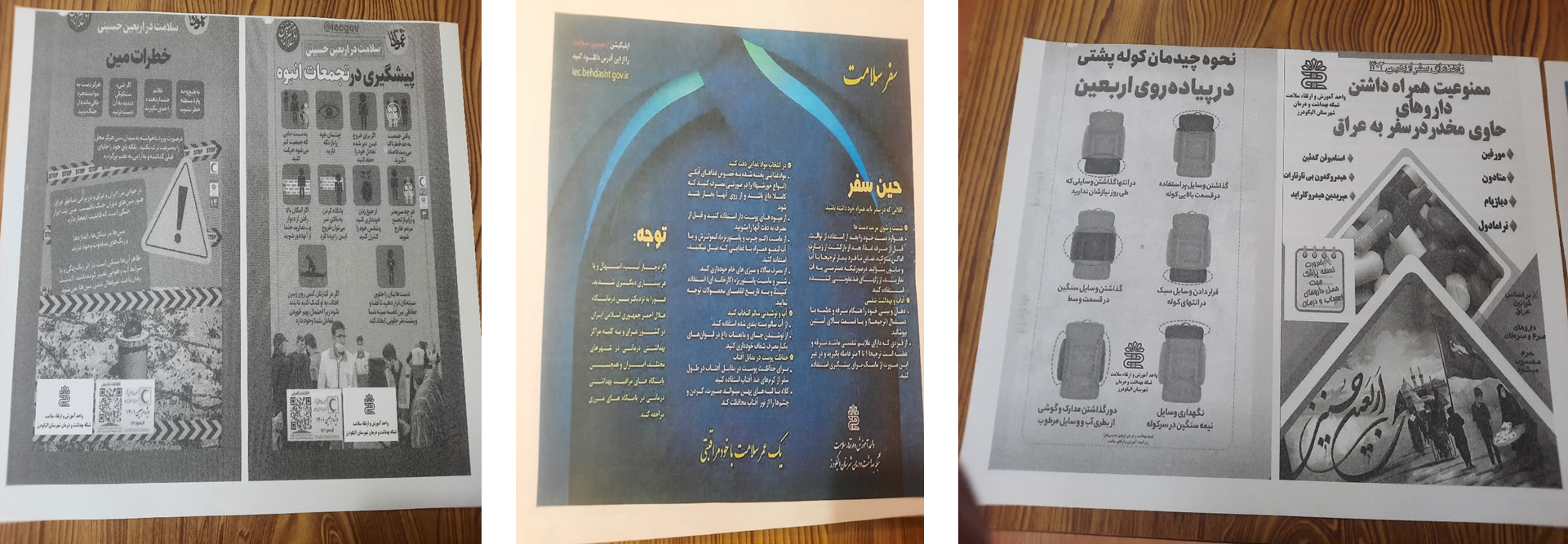 کلاس آموزشی جهت موکب داران –رابطین کاروانها- ادارات-بانوان بسیجی
الیگودرز
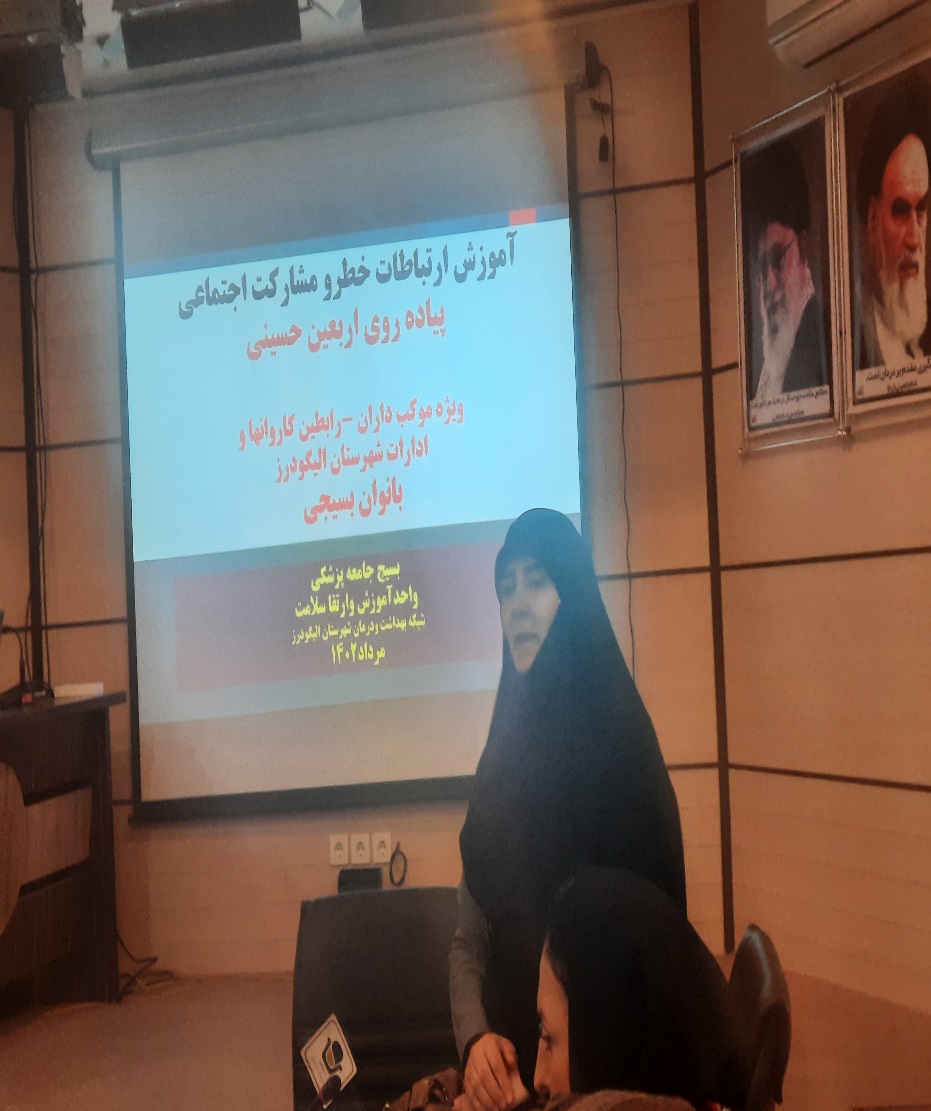 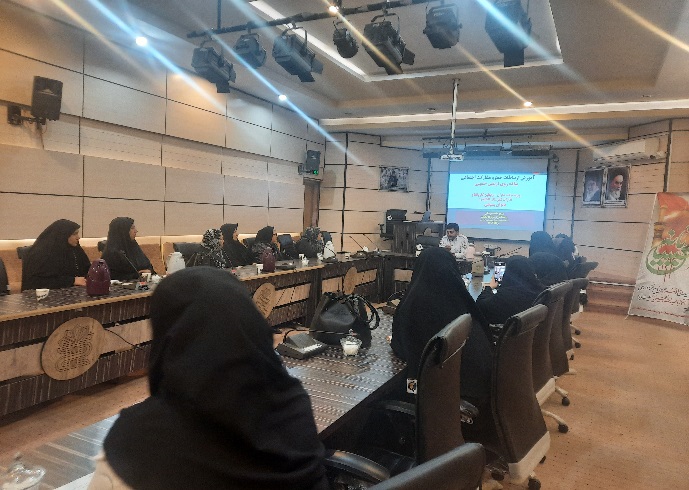 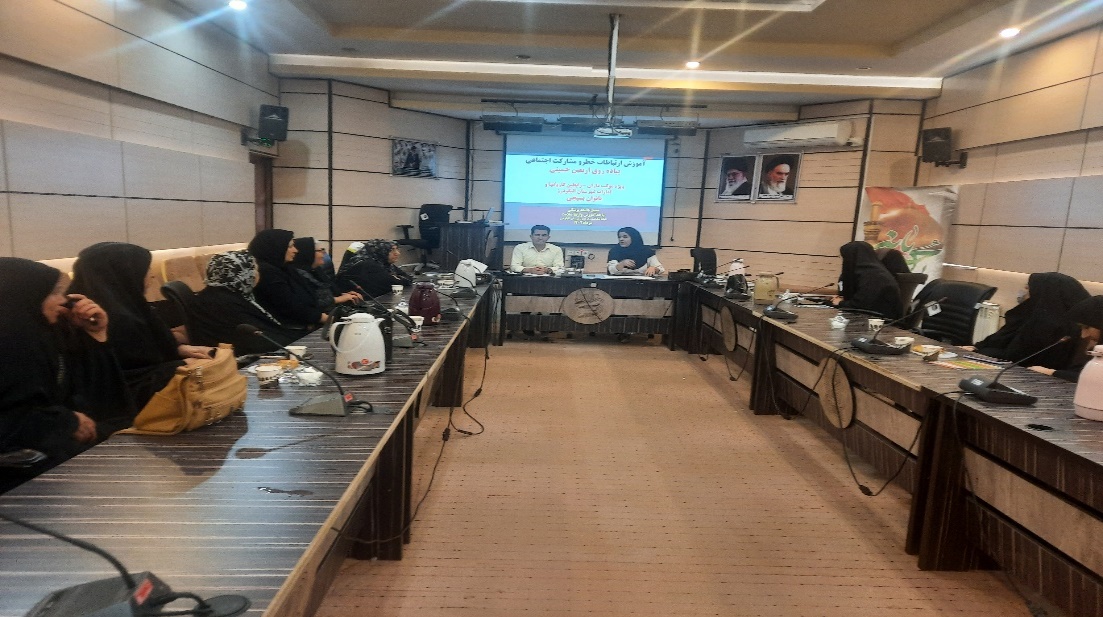 برپایی غرفه نقاشی
الیگودرز
توزیع تراکت اموزشی بین زائرین
الیگودرز
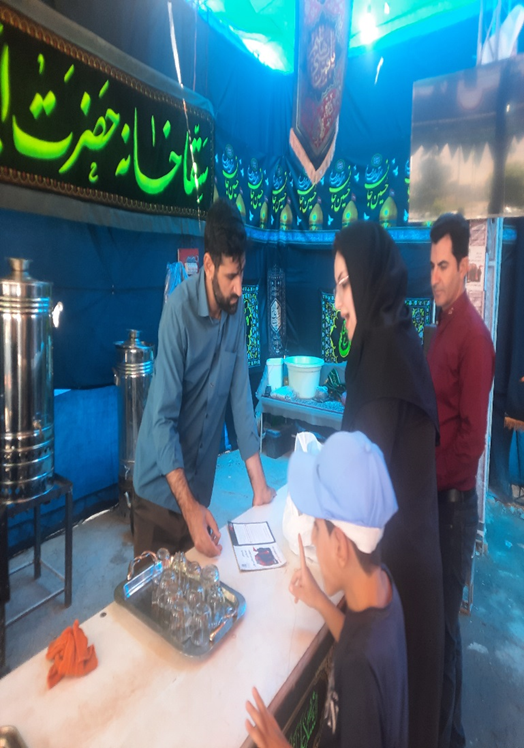 جلسه هماهنگی جهت اجرای آموزش طلاب حوزه علمیه خواهران
ازنا
جلسه هماهنگی با موکب داران شهرستان ازنا
ازنا
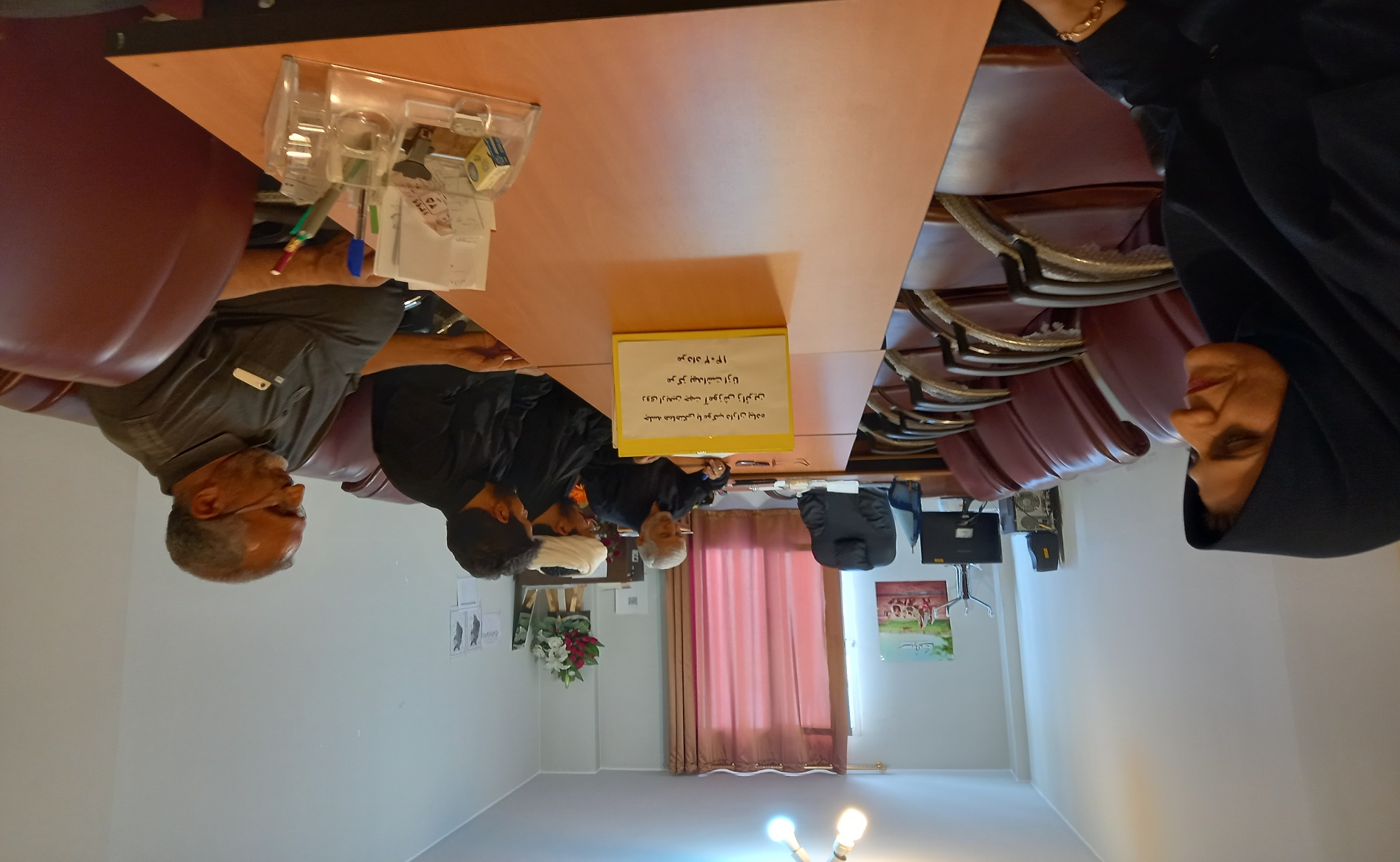 اطلاع رسانی پیامهای آموزشی در گروه موکب داران ازنا
ازنا
تولید رسانه آموزشی پیشگیری از گرما زدگی در پیاده روی اربعین
ازنا
آموزش پیشگیری از بیماریهای اسهالی و واگیر توسط کارشناس واگیر مرکز بهداشت ازنا جهت کارکنان موکبها
ازنا
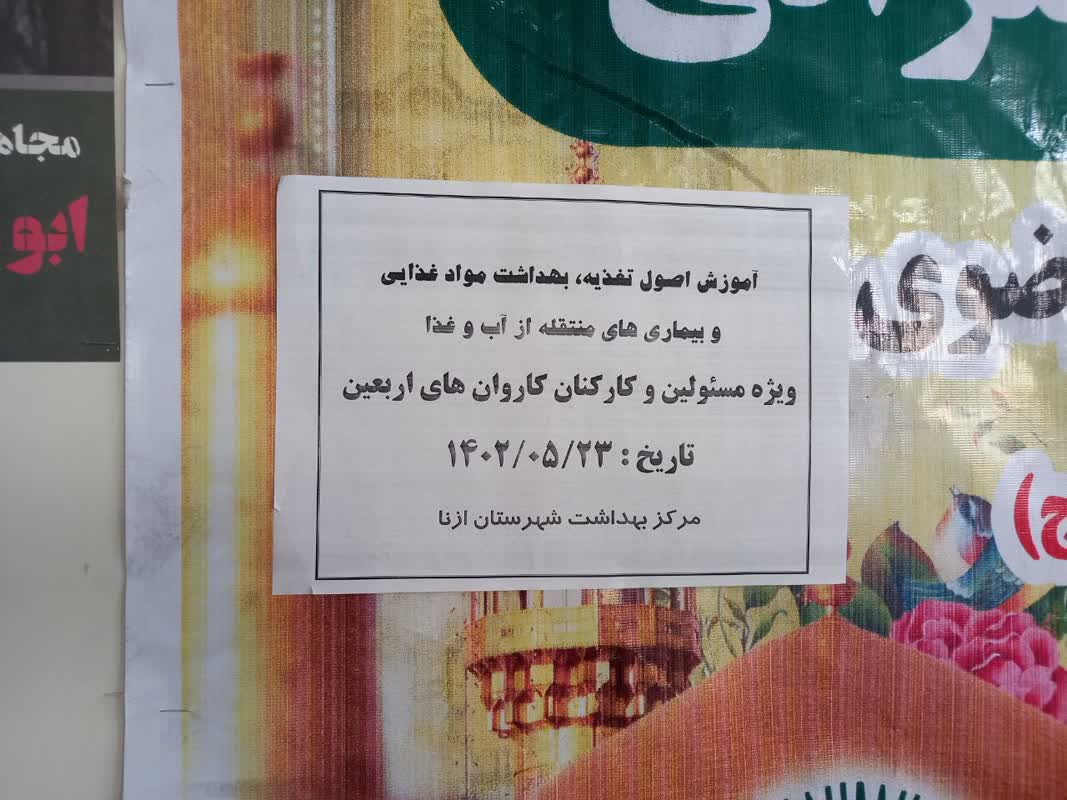 توزیع تراکت های آموزشی جهت زائرین پیاده روی اربعین
ازنا
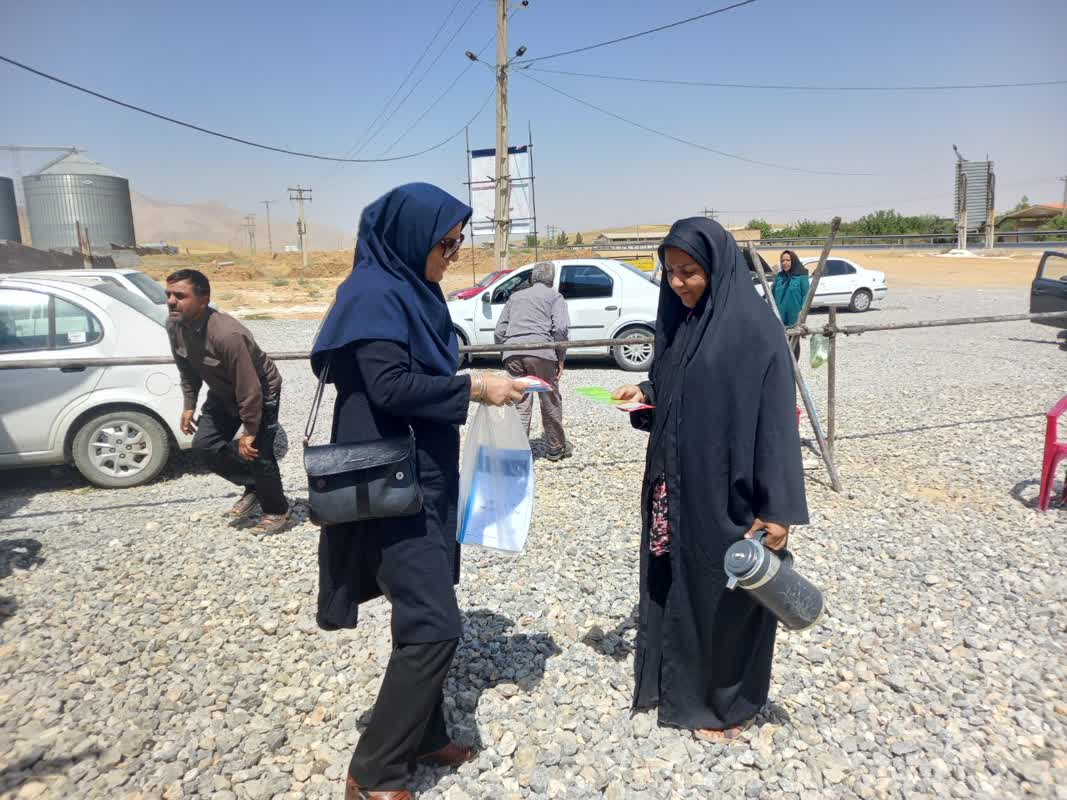 توزیع تراکت های آموزشی جهت زائرین پیاده روی اربعین
ازنا
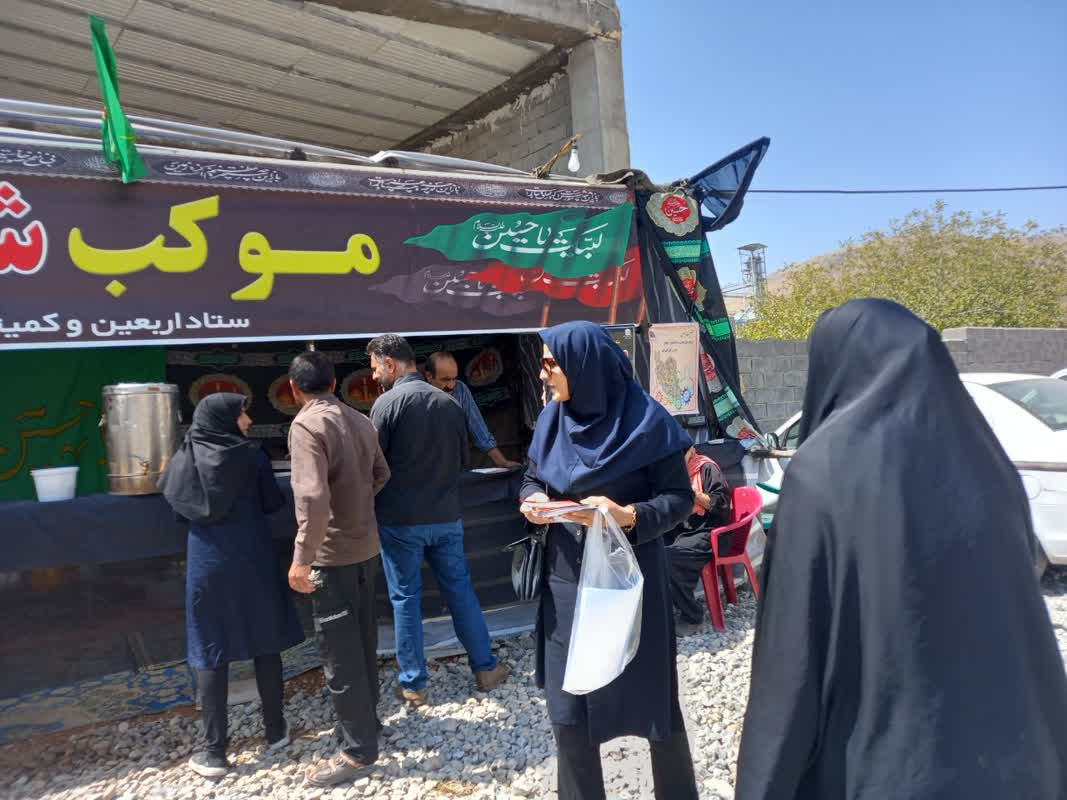 اجرای جلسه آموزشی پیاده روی اربعین در خصوص پیشگیری از بیماریهای منتقله از آب و در مکان شهدای گمنام ازناغذا جهت زائرین
ازنا
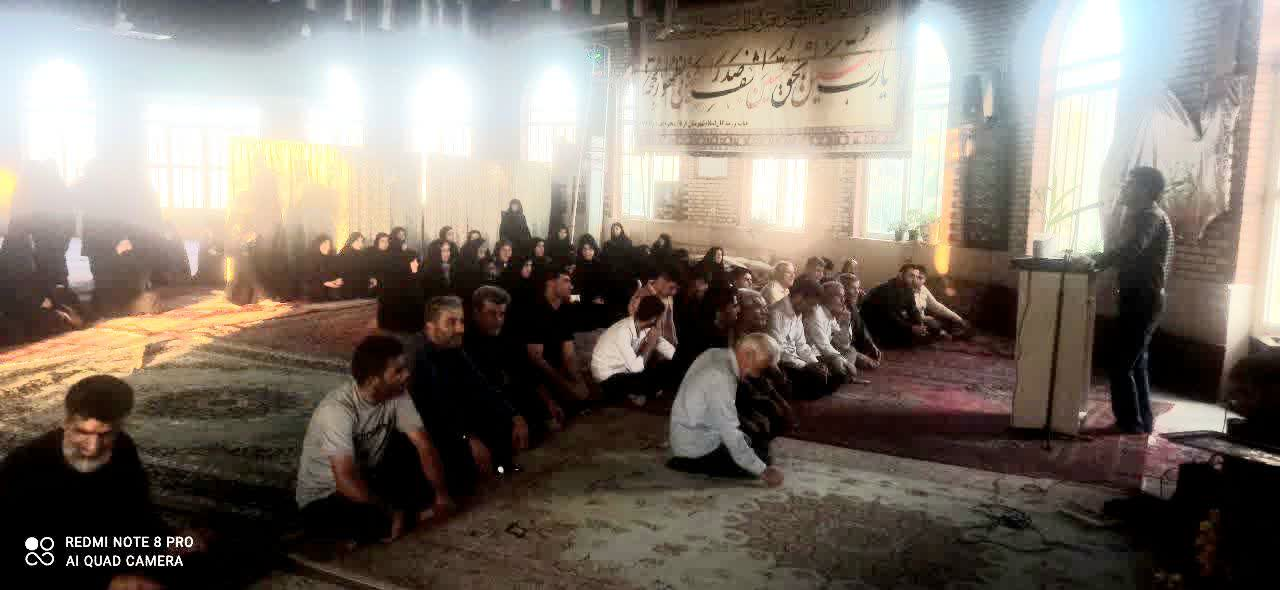 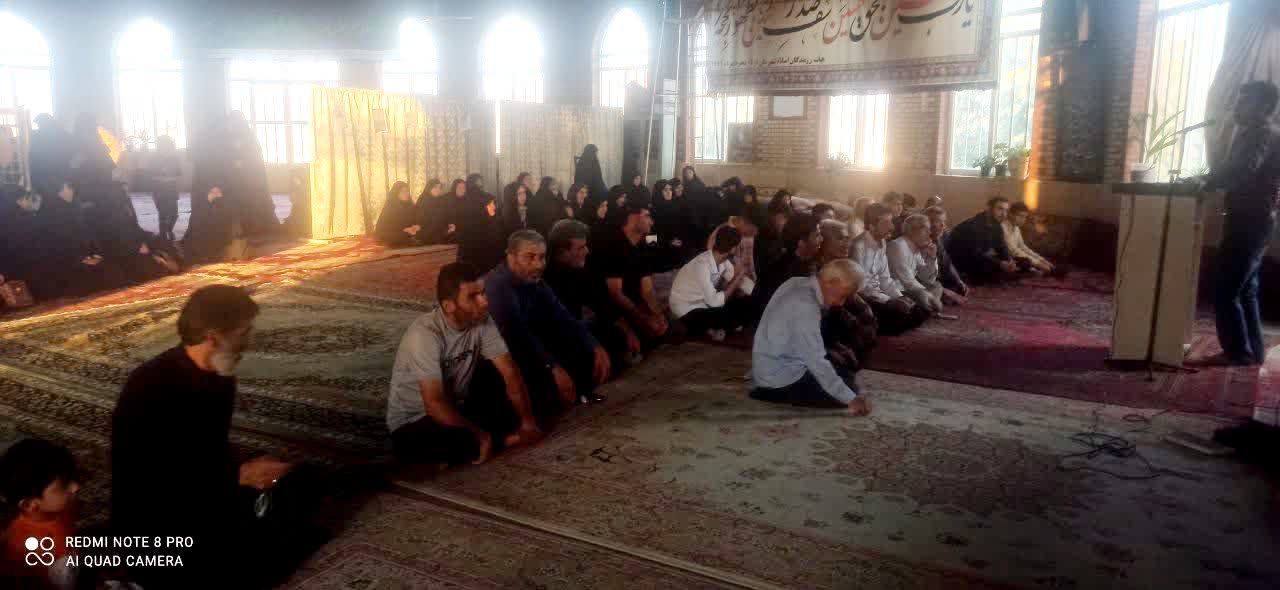 ازنا
توزیع کارت بیماران دیابتی جهت بیماران شناسایی شده در کربلا توسط رابط سلامت موکبهای ازنا
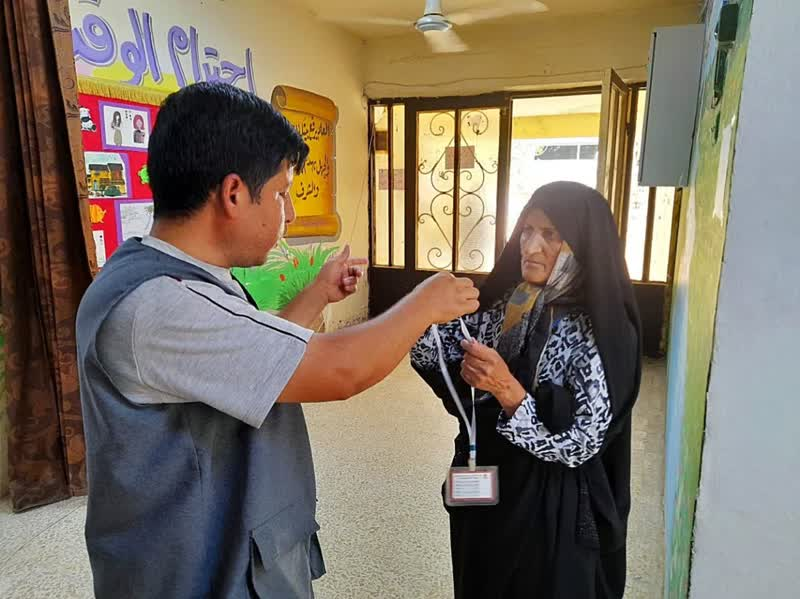 آموزش روحانیون
الشتر
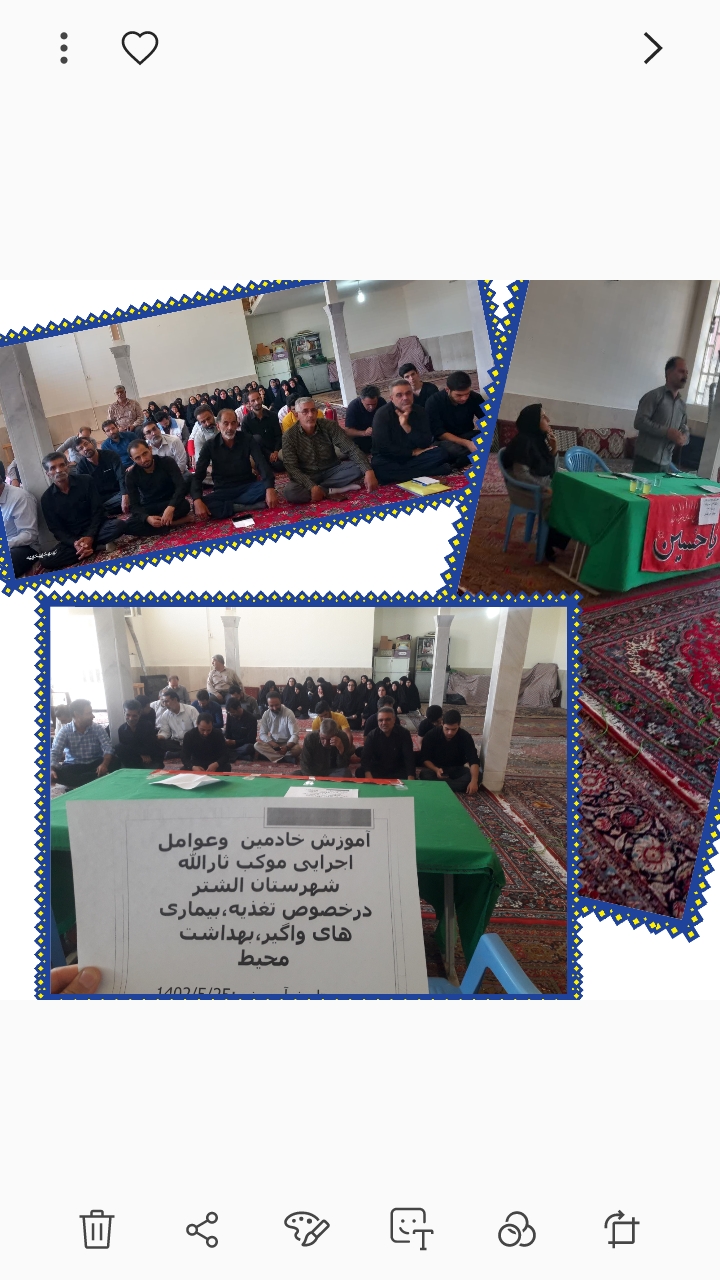 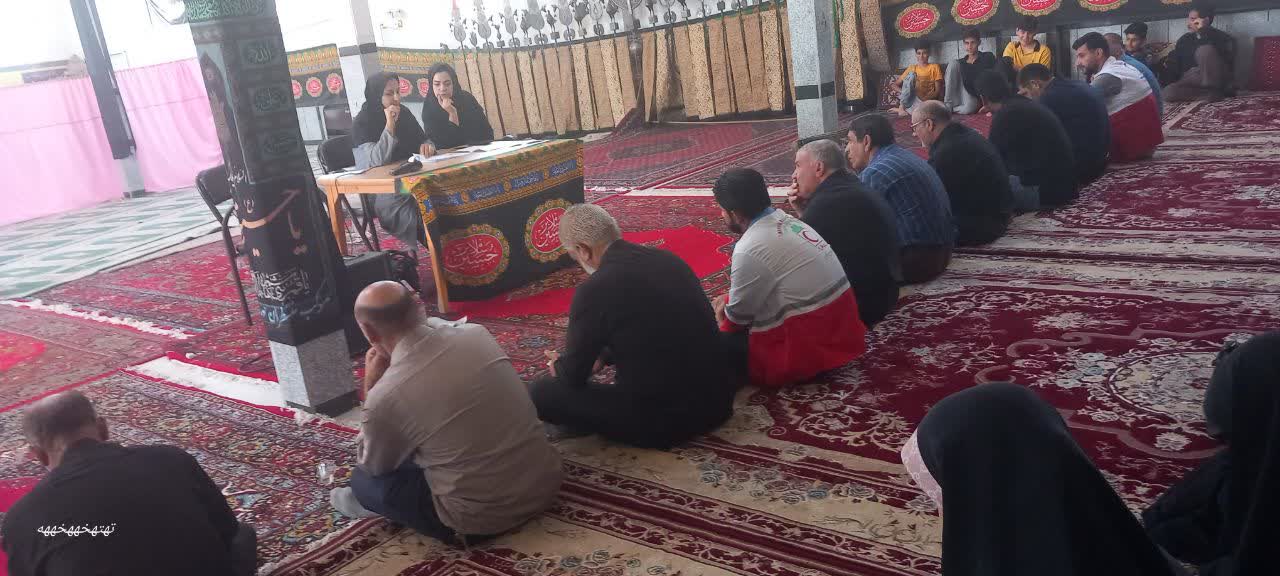 آموزش خادمین موکب ها
الشتر
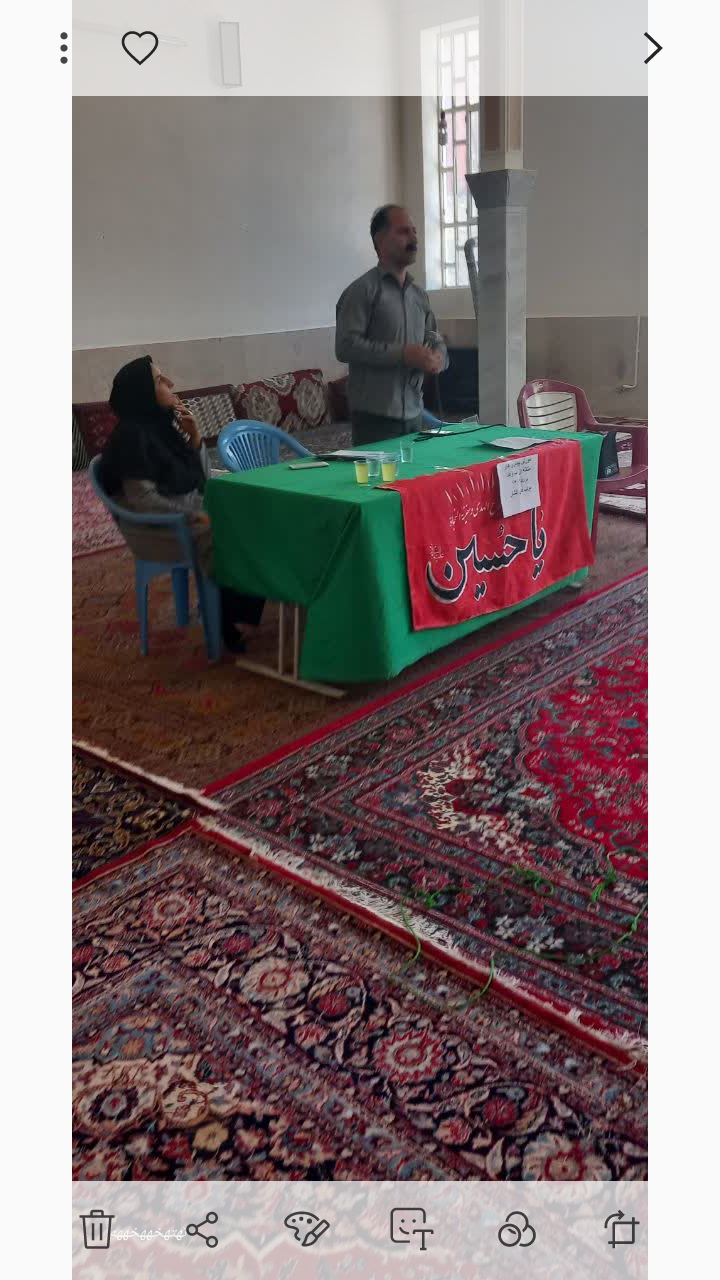 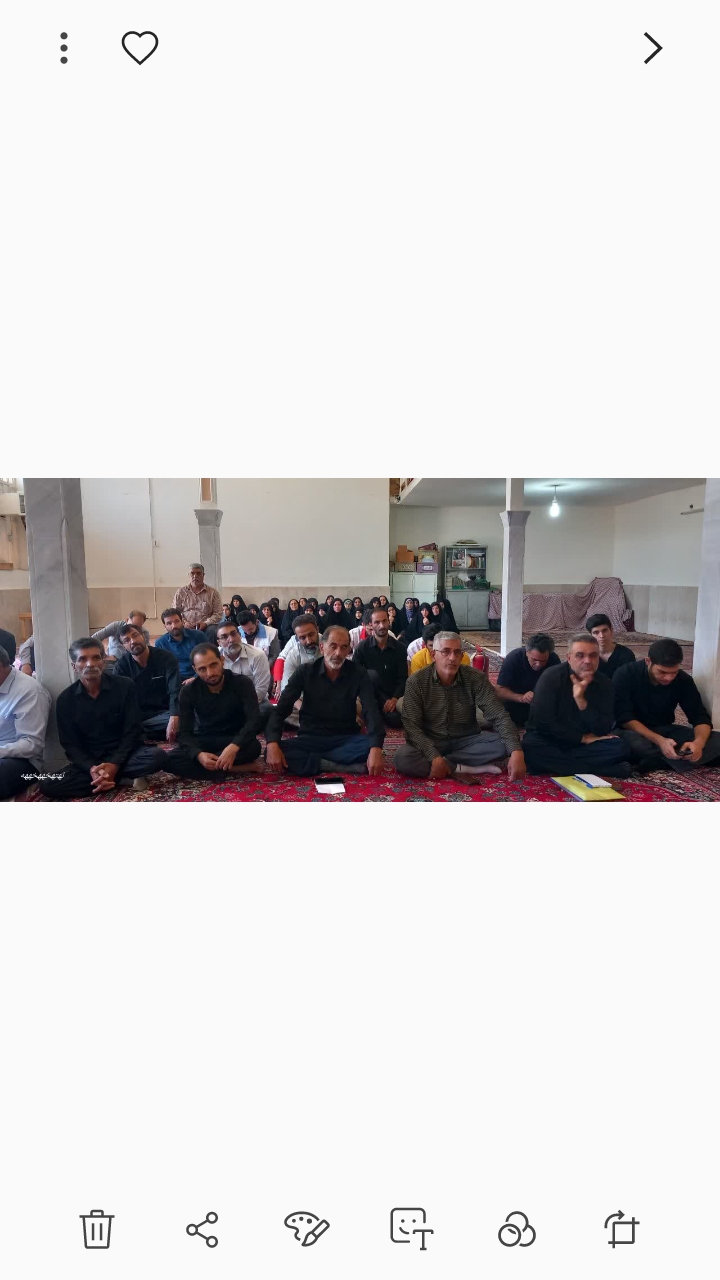 توزیع مواد آموزشی دربین موکب ها
الشتر
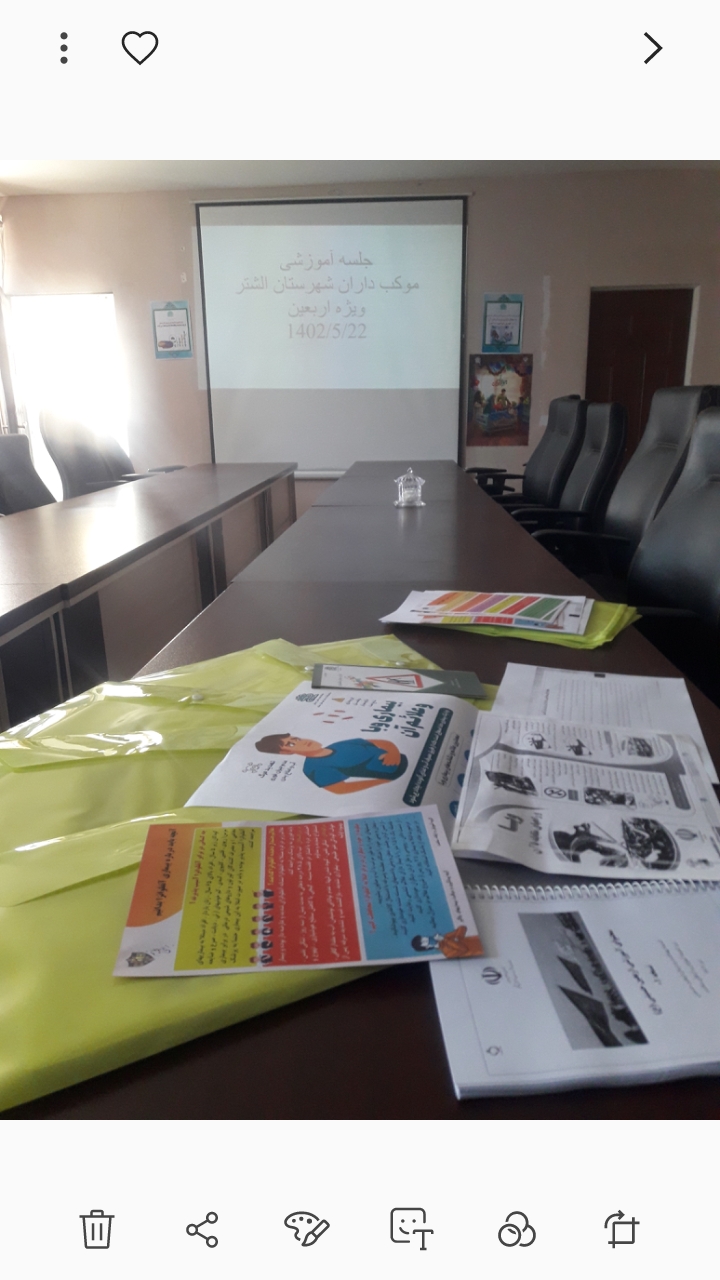 آموزش و اطلاع رسانی در گروههای مجازی
الشتر
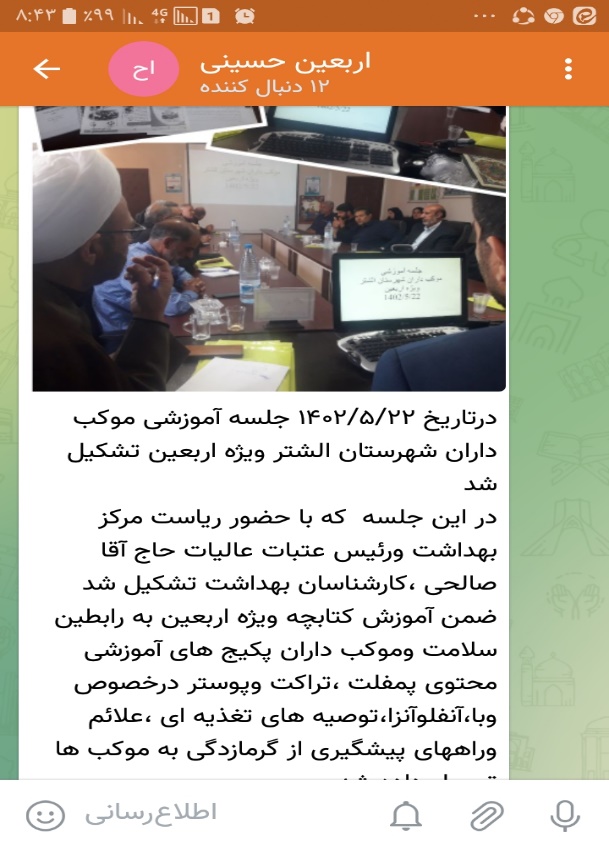 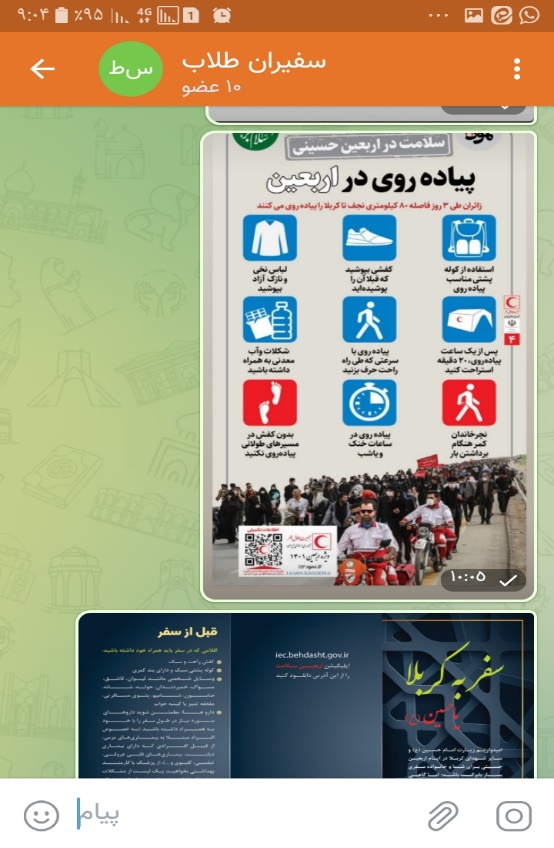 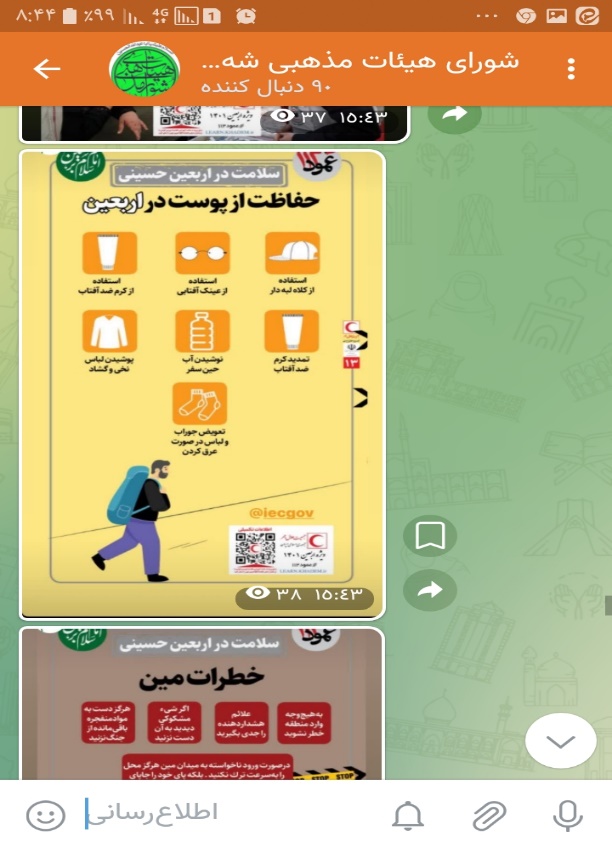 کمیته های درون بخشی
دورود
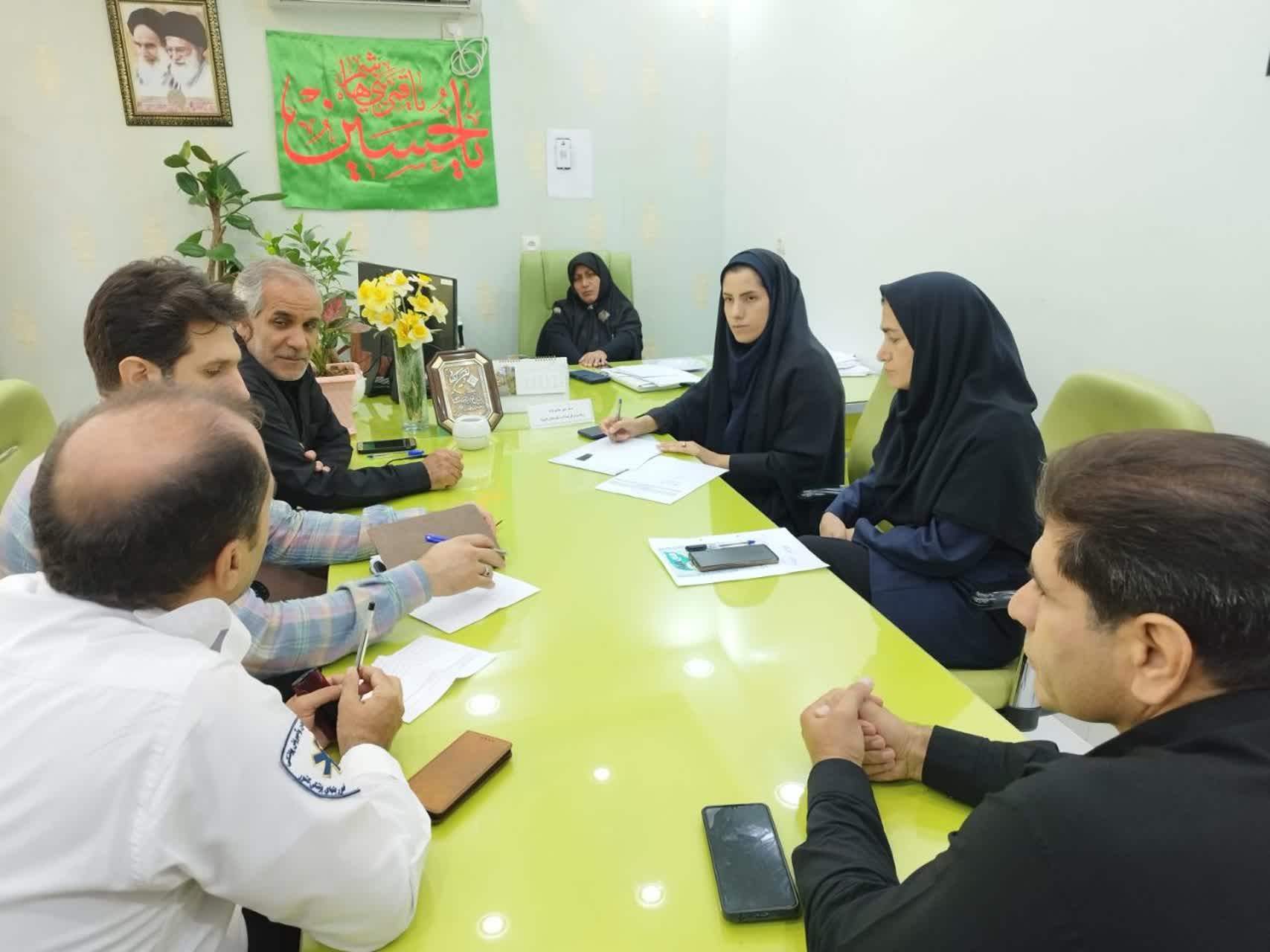 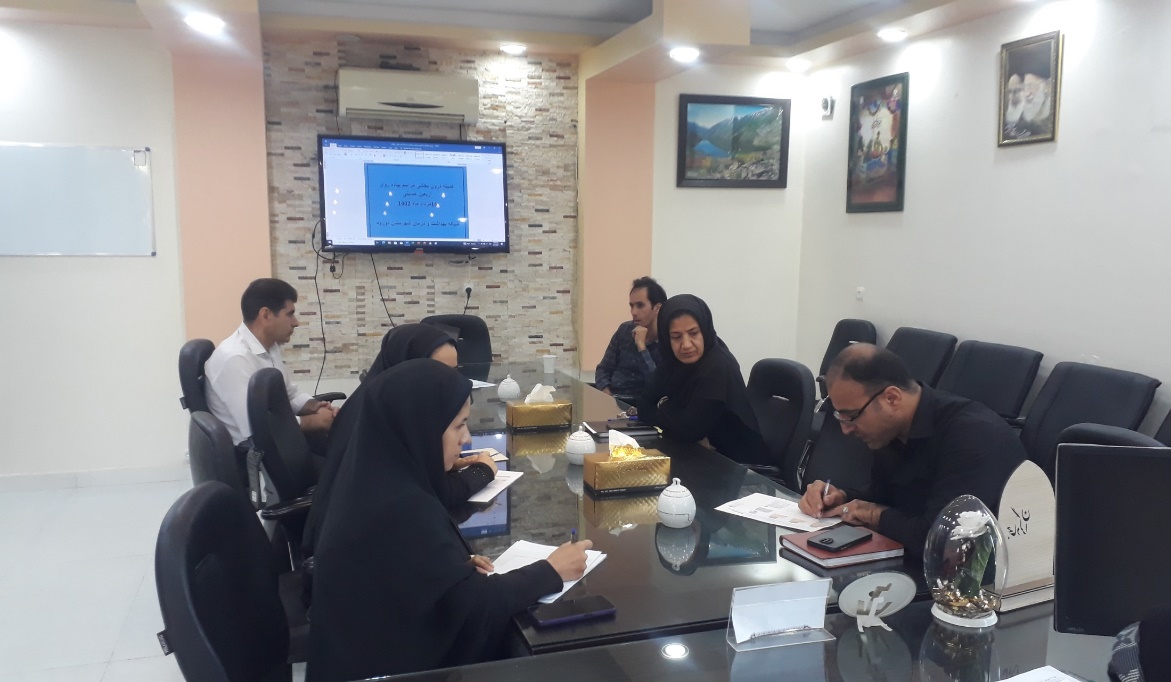 کمیته برون بخشی
دورود
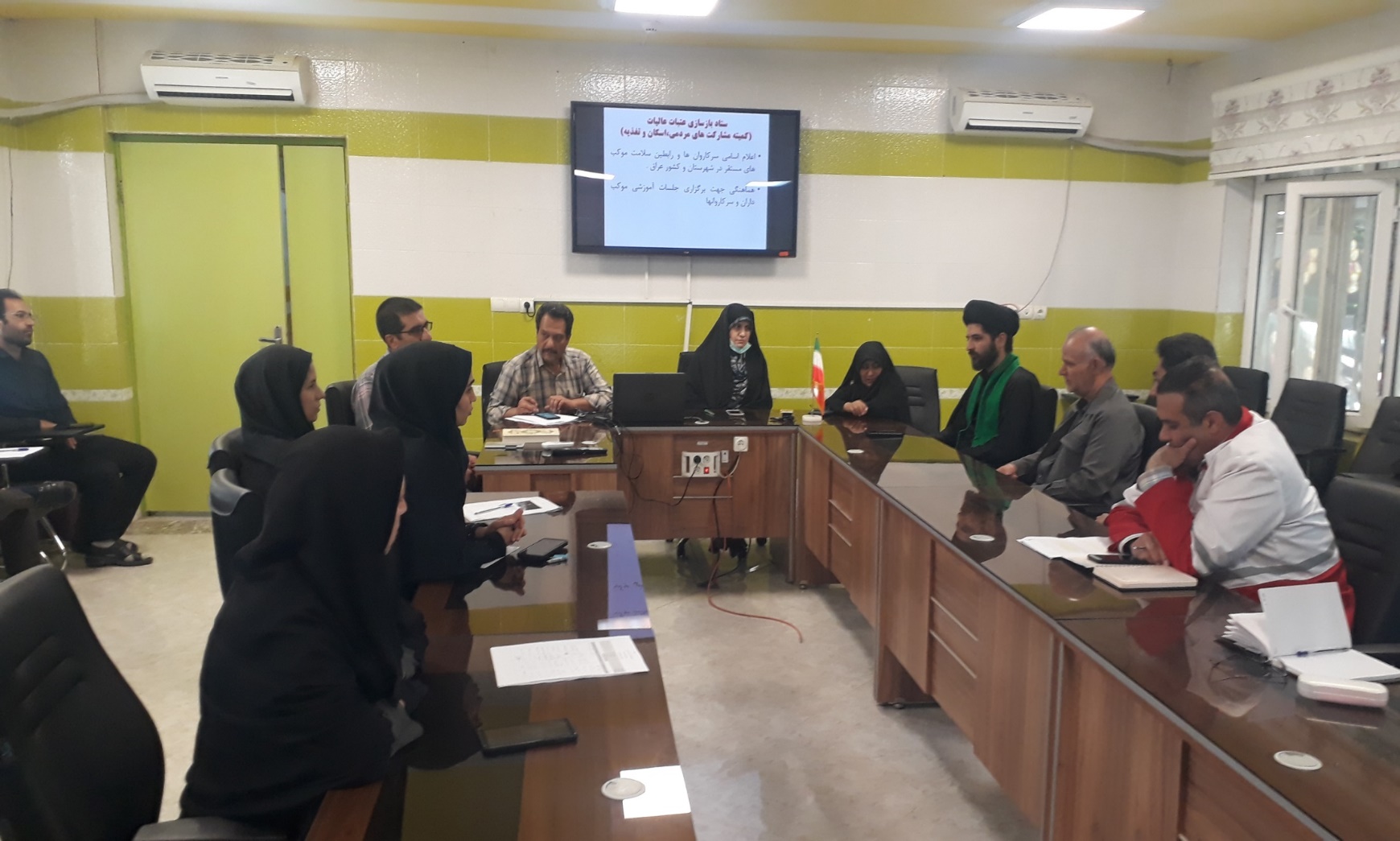 کارگروه سلامت اربعین
دورود
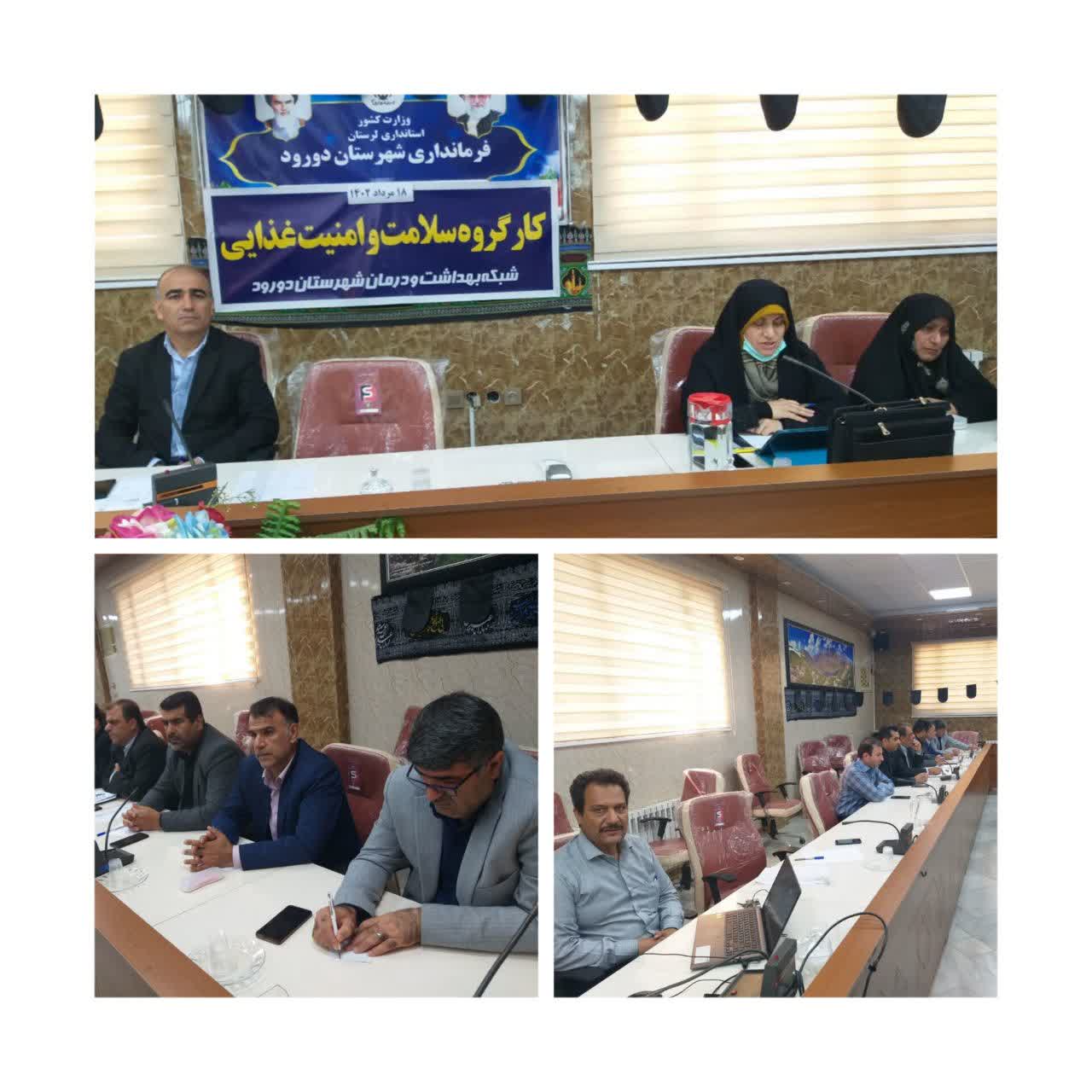 جلسه آموزشی موکب داران
دورود
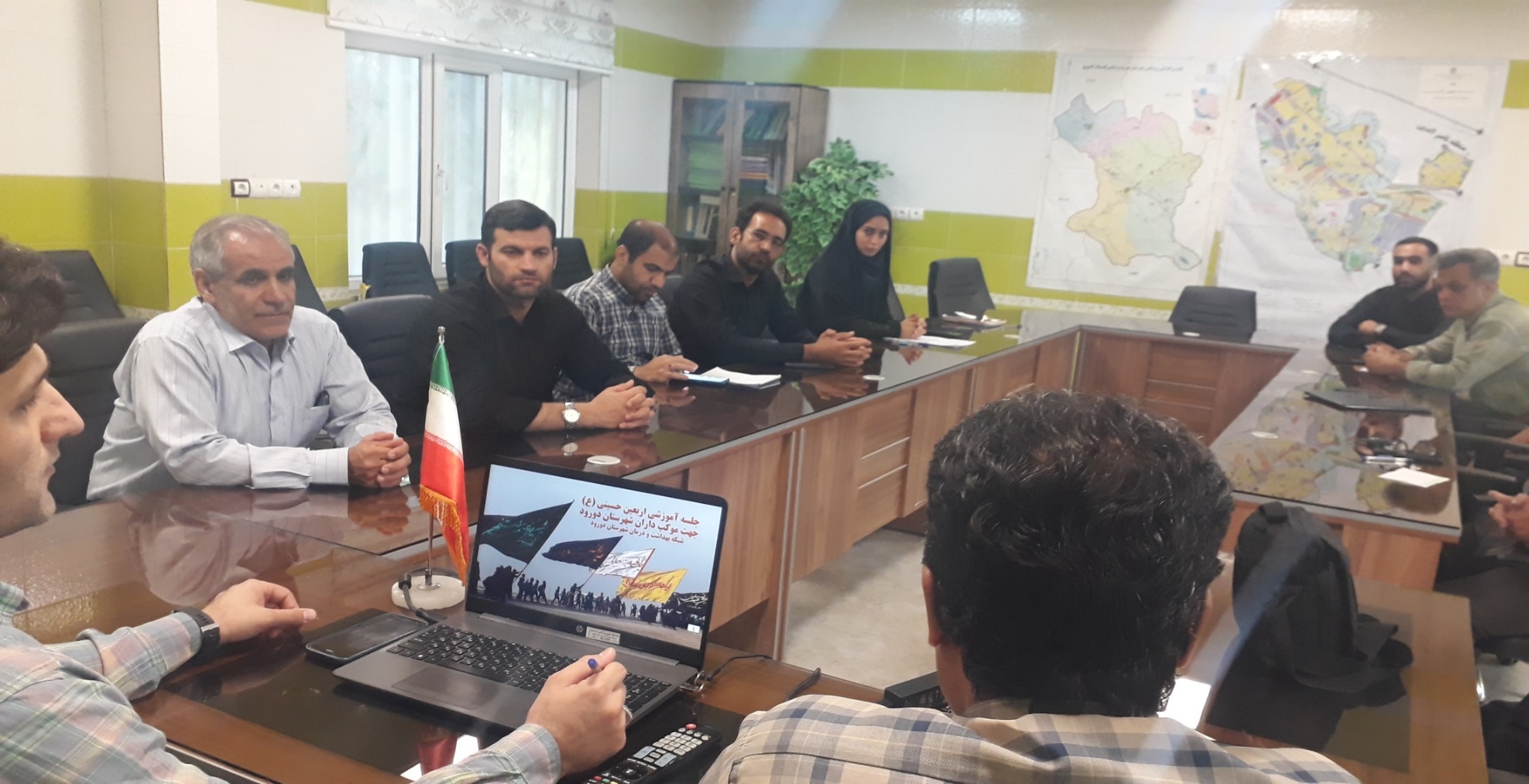 جلسه آموزشی روحانیون
دورود
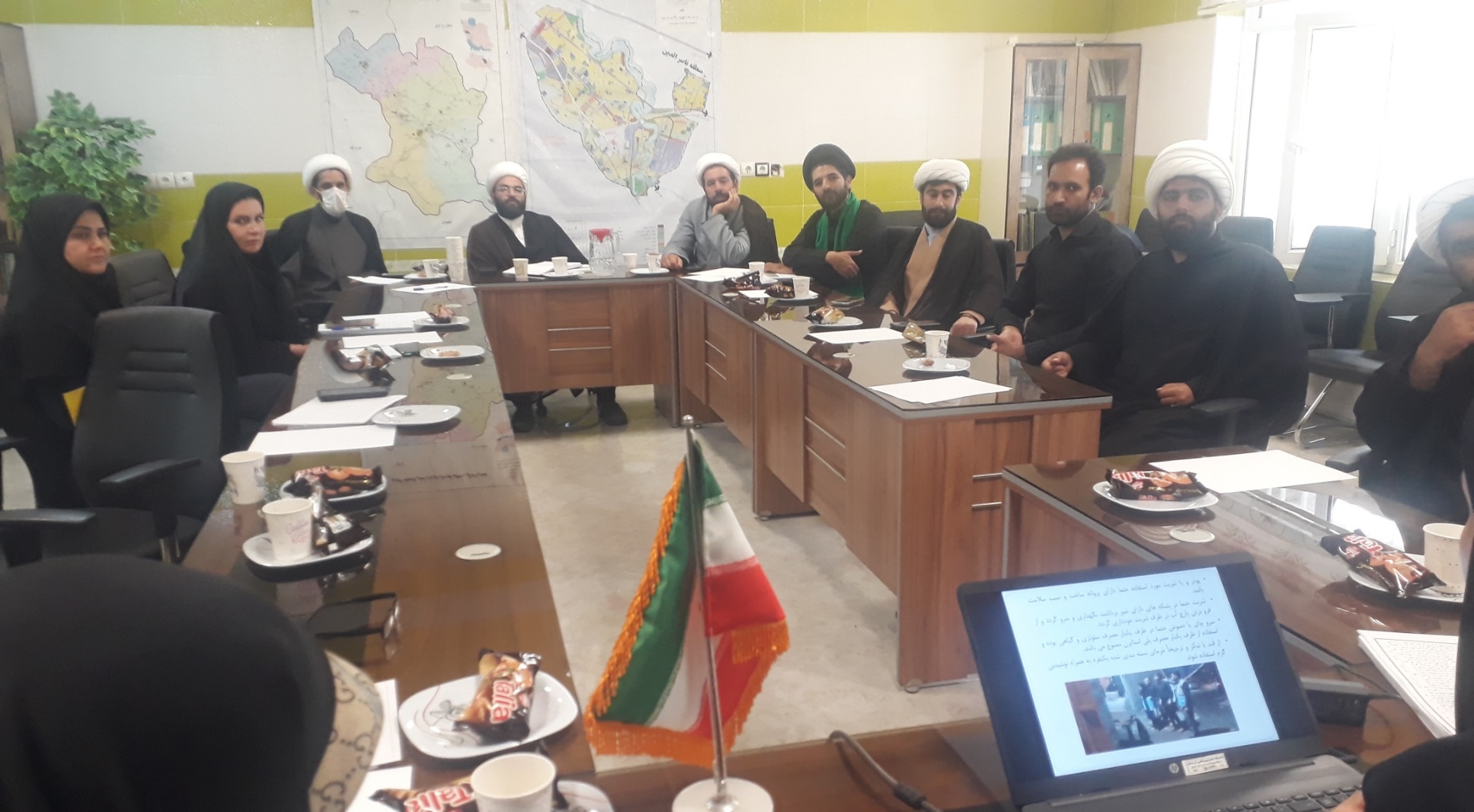 جلسه هماهنگی با دهیاران و شورای اسلامی سیلاخور
دورود
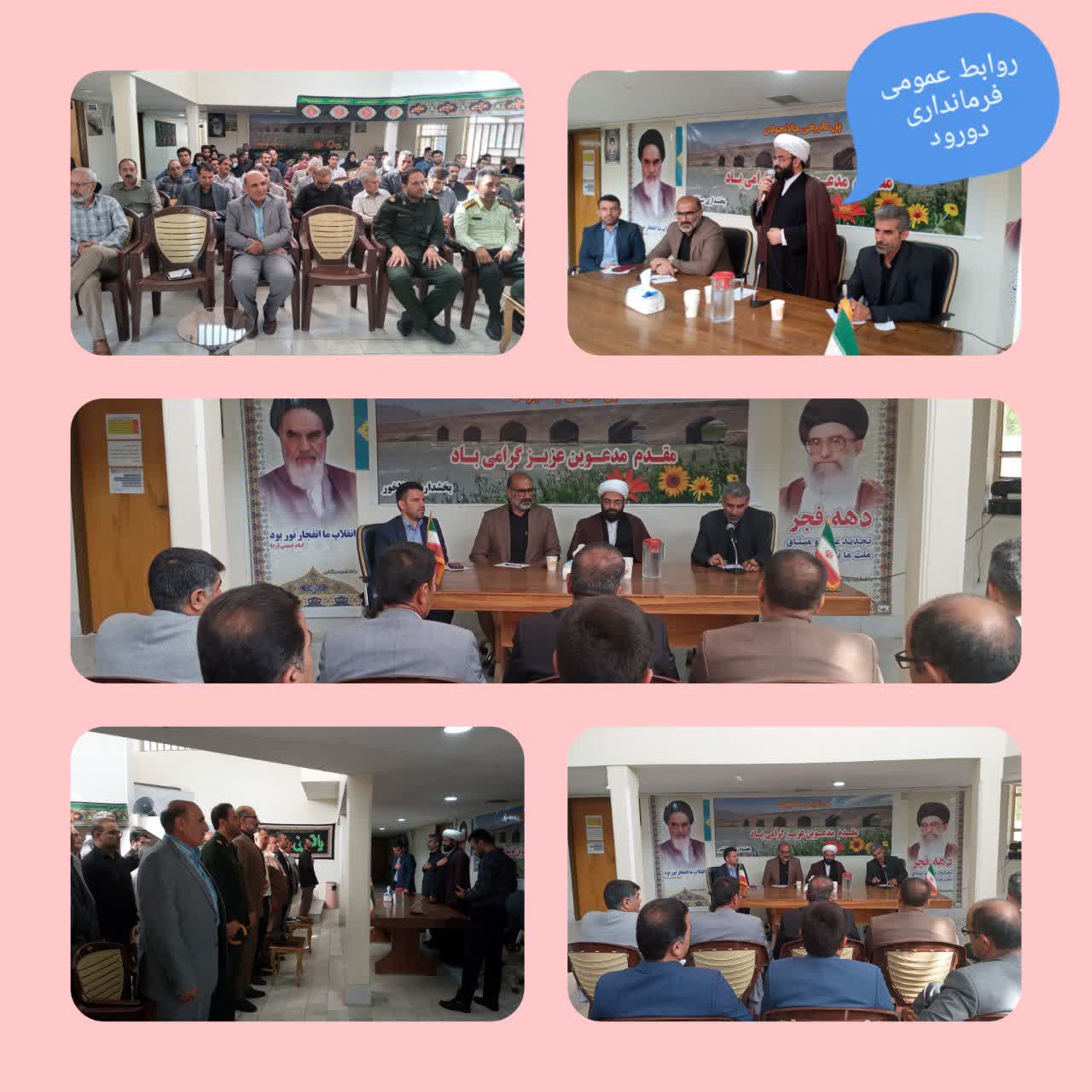 اطلاع رسانی در فضای مجازی
دورود
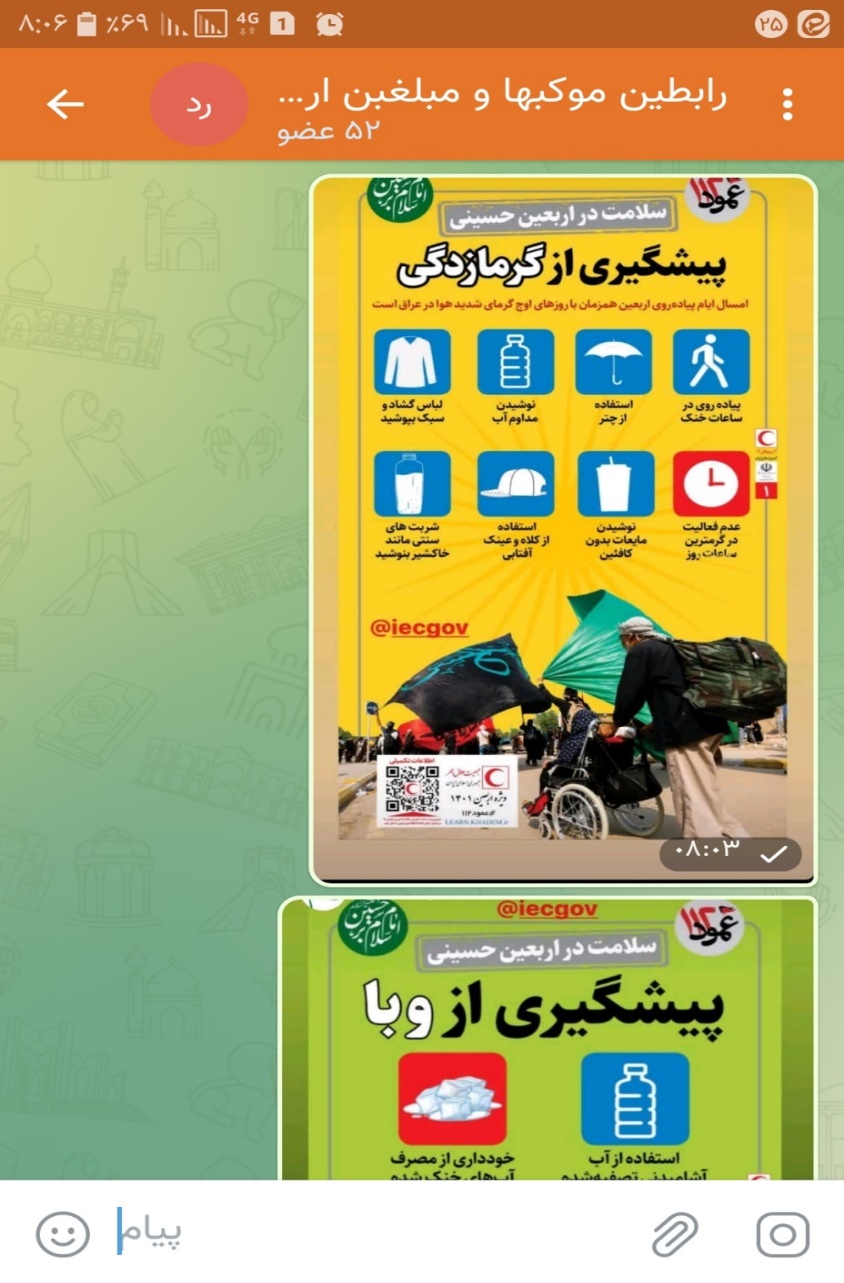 نصب بنر در موکبها
دورود
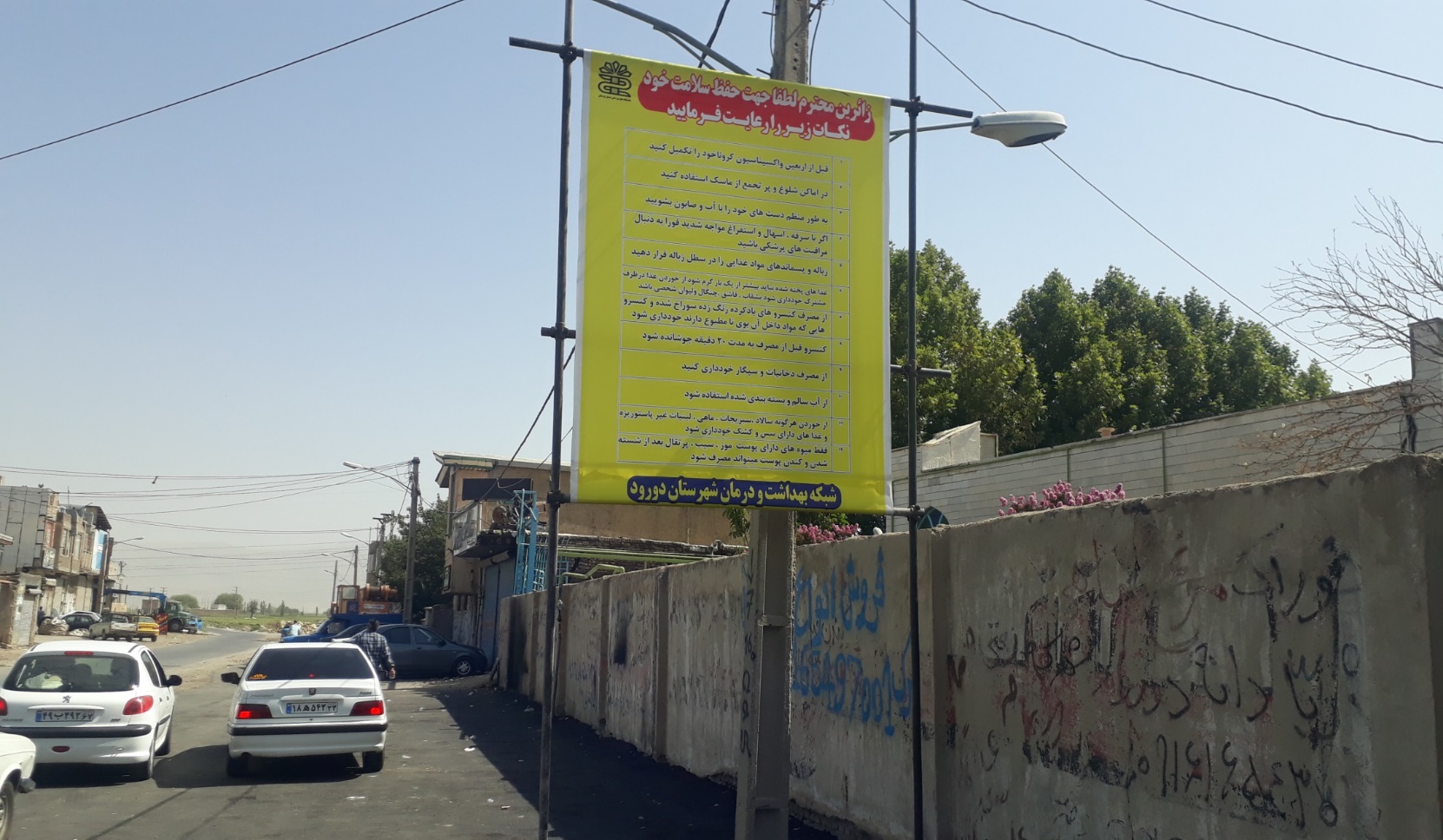 دورود
برپایی ایستگاه سلامت در موکب ها
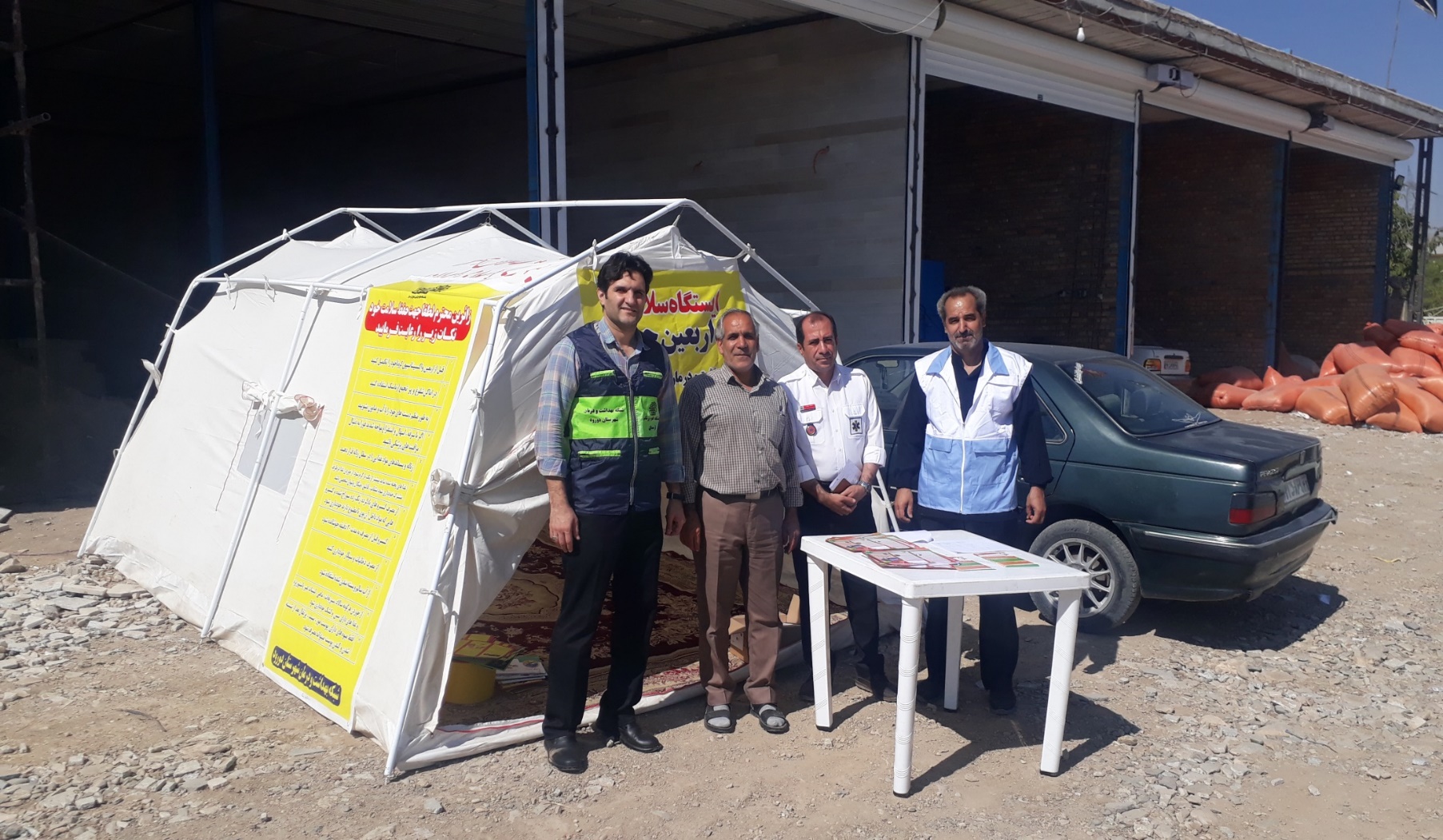 برپایی غرفه نقاشی در موکبها
دورود
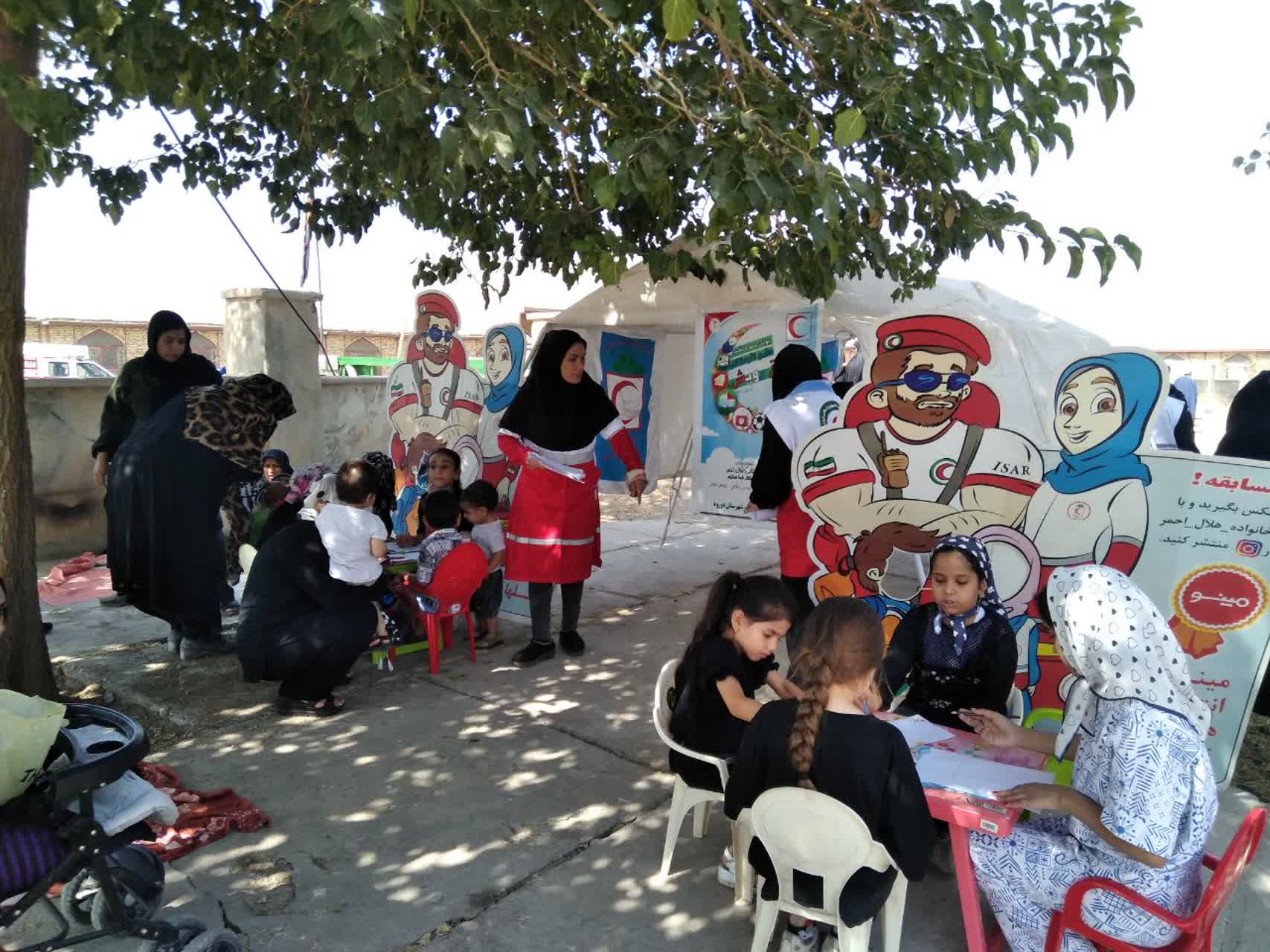 دورود
آموزش و اطلاع رسانی توسط سفیران سلامت هلال احمر
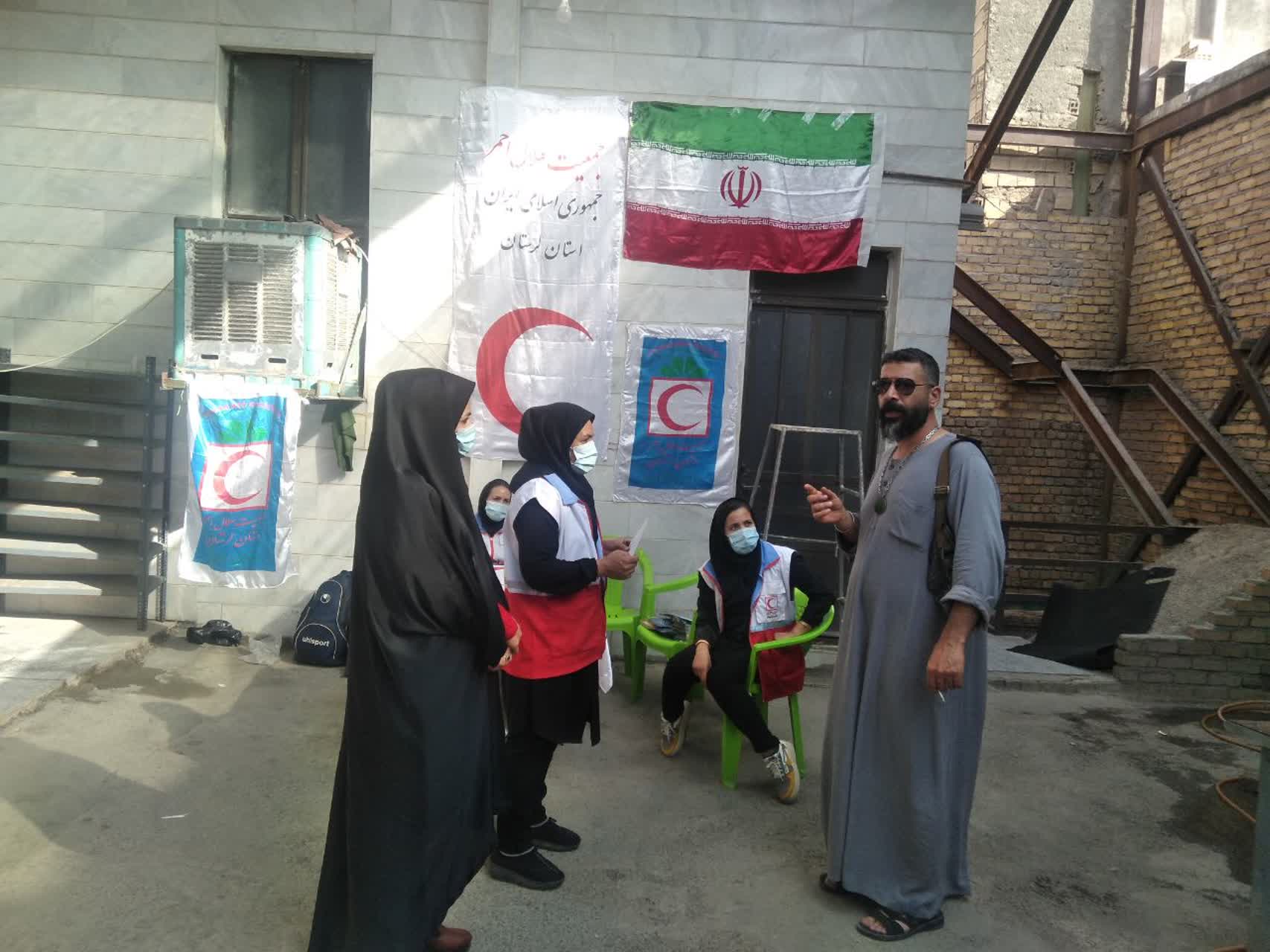 برپایی ایستگاه سلامت در موکب ها
دورود
پلدختر
آموزش به سفیران سلامت و داوطلبان سلامت محله
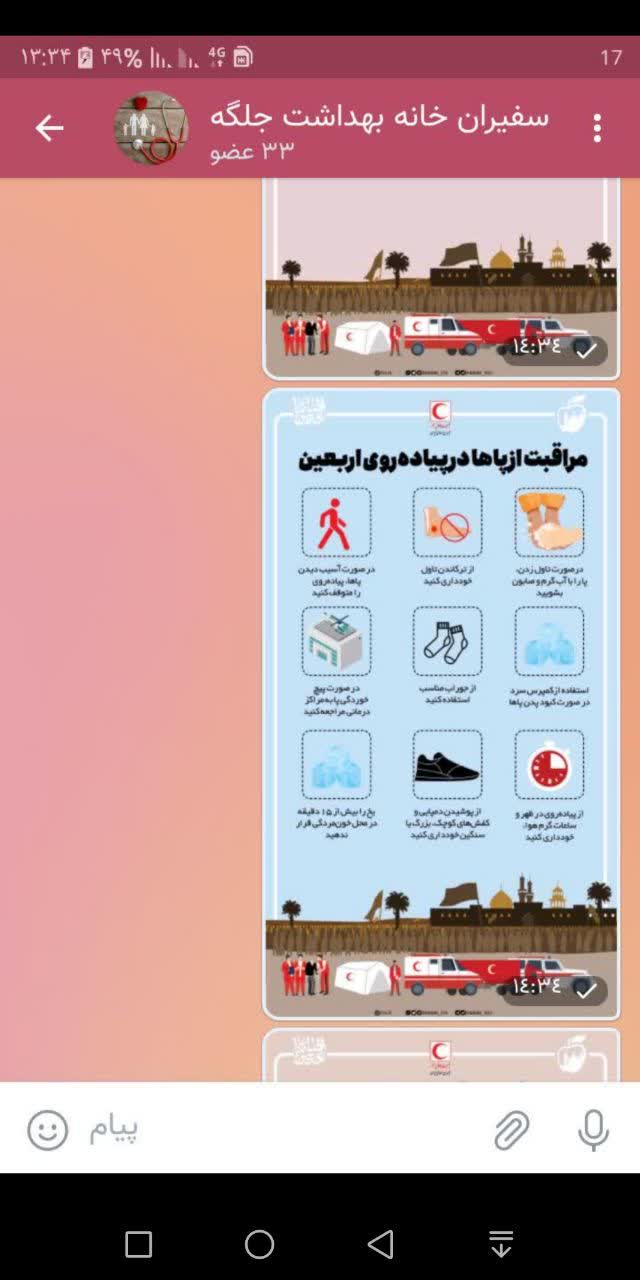 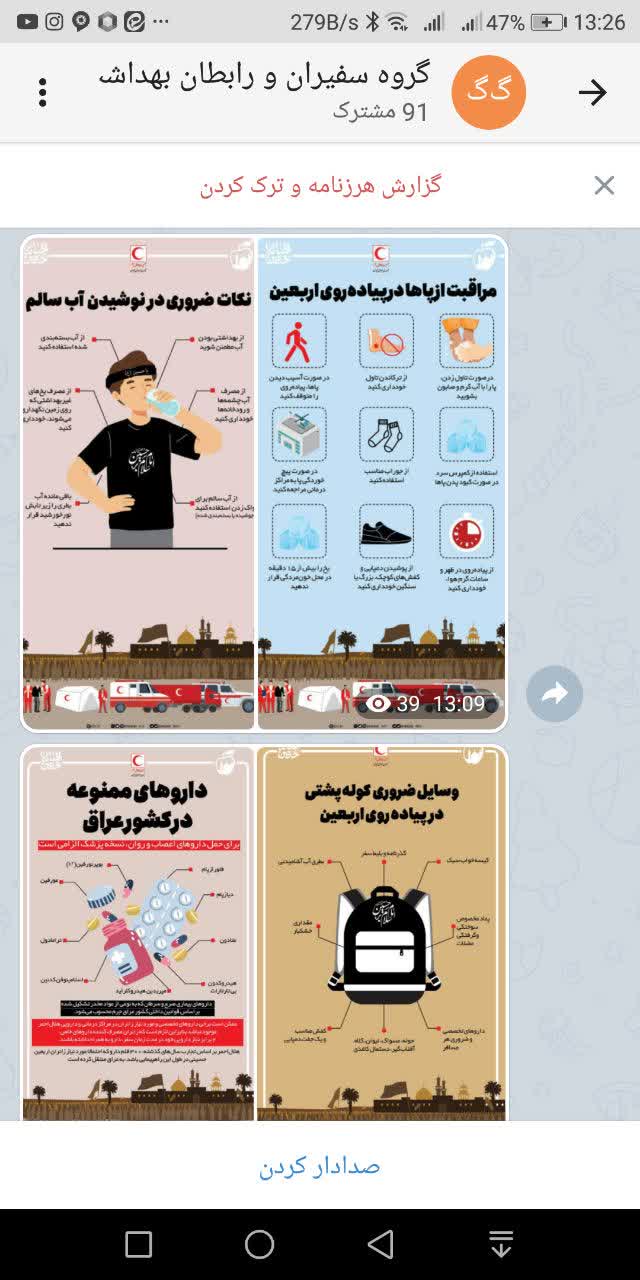 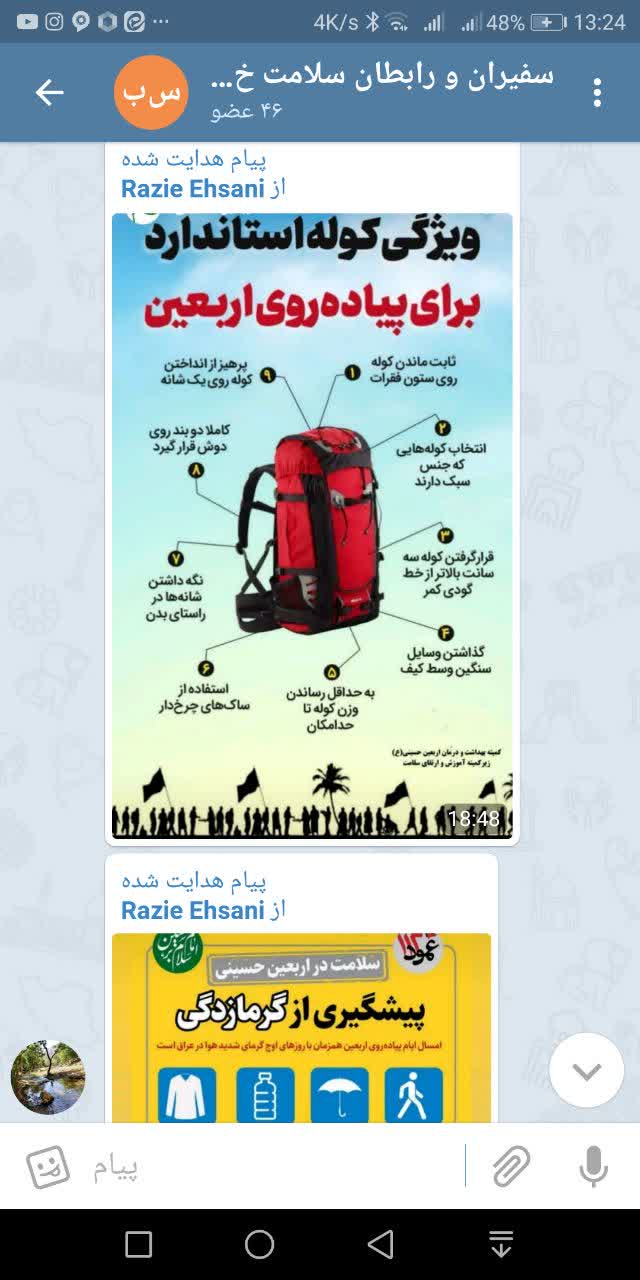 کمیته های  درون بخشی
پلدختر
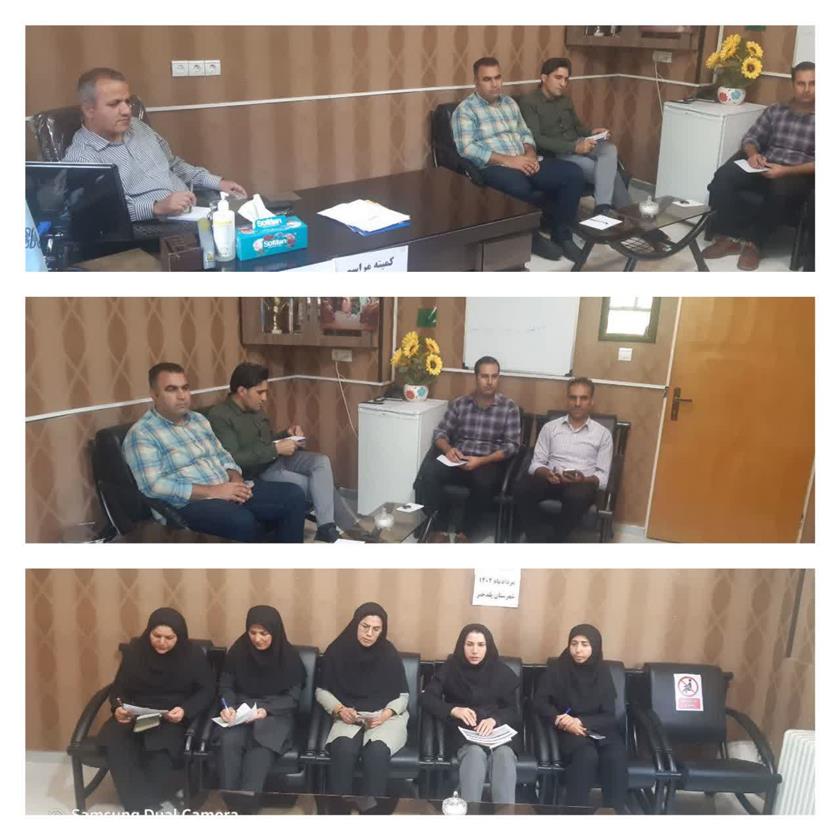 کمیته های برون بخشی
پلدختر
جلسه آموزشی با موکب داران توسط واحدهای آموزش سلامت ،مبارزه با بیماریهای واگیر و غیرواگیر، بهداشت محیط و تغذیه
پلدختر
بنرهای چاپ شده
پلدختر
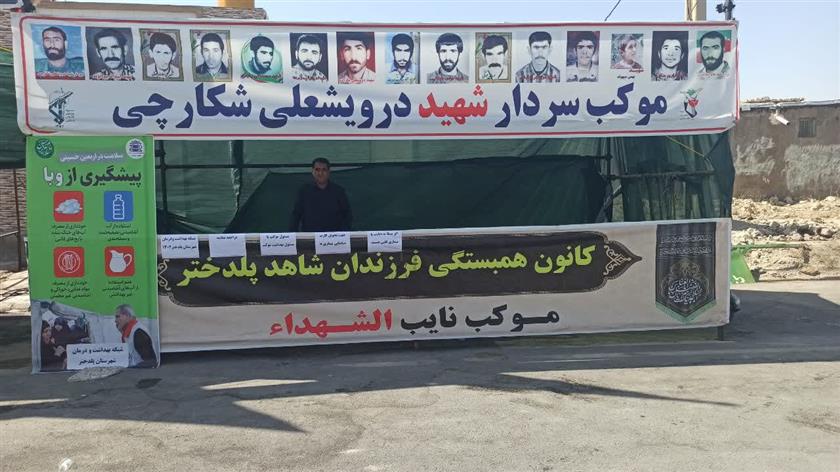 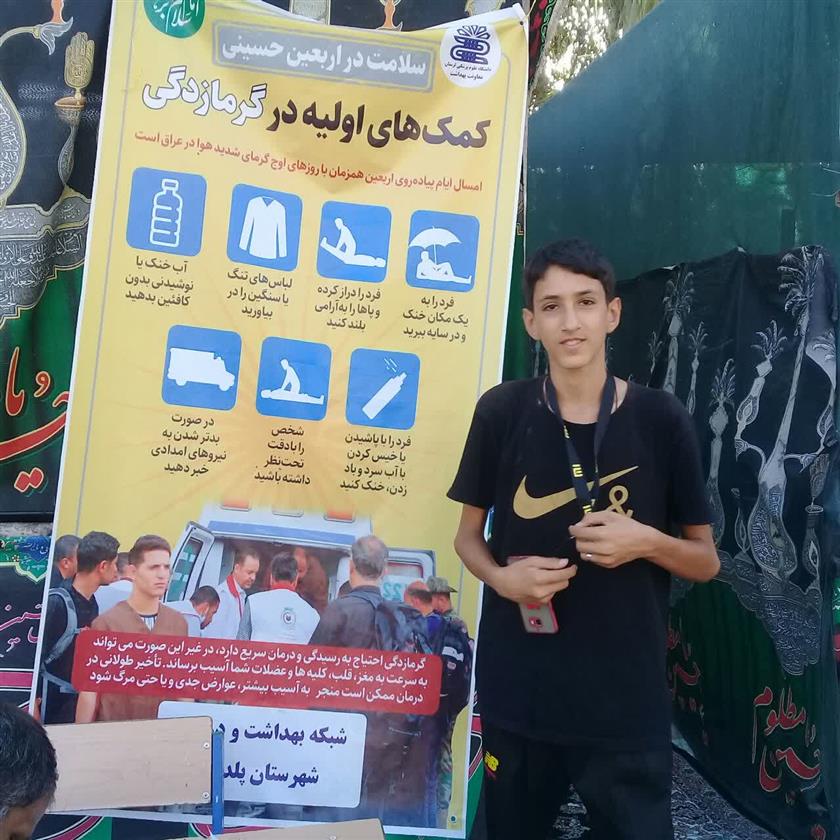 آموزش توسط گروه جهادی دانشجویی
پلدختر
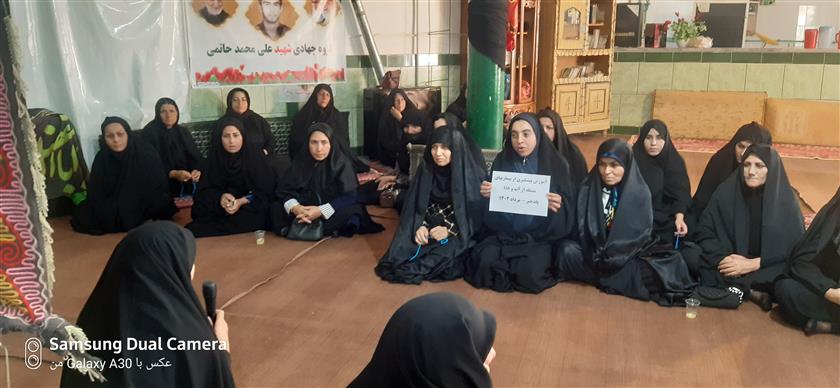 میز آموزش مستقر در موکب ها
پلدختر
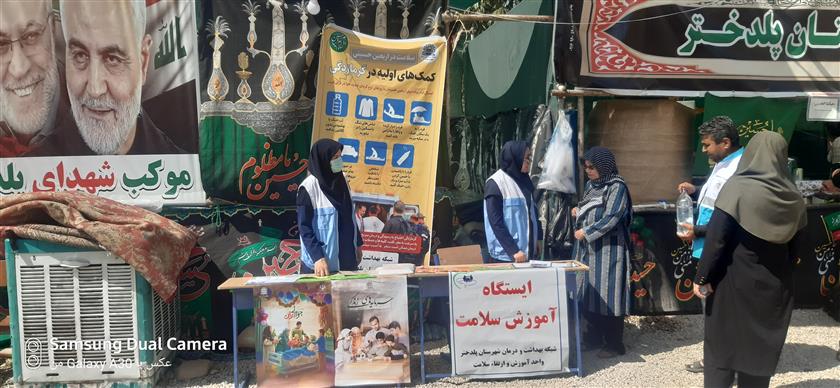 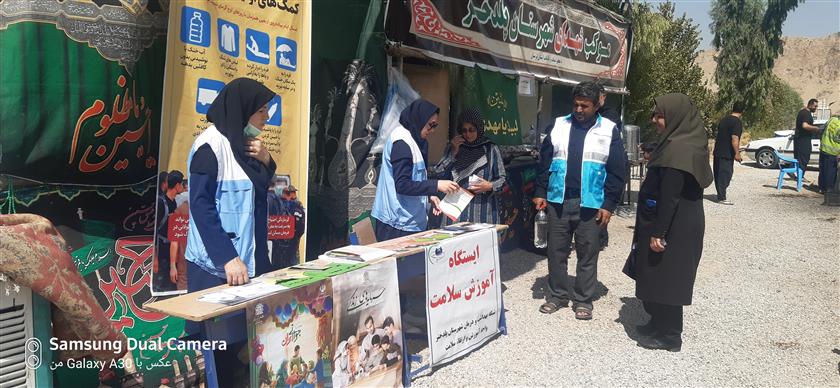 آموزش به زائرین
پلدختر
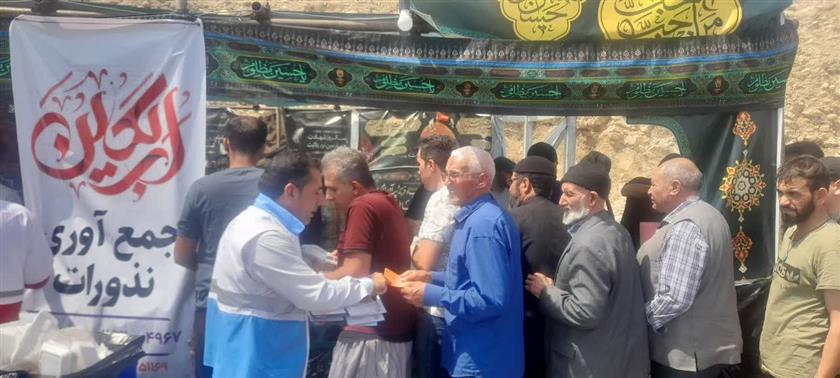 آموزش در خصوص فرزندآوری
پلدختر
رومشکان
دومین زیر کمیته ویژه اربعین مرداد 1402
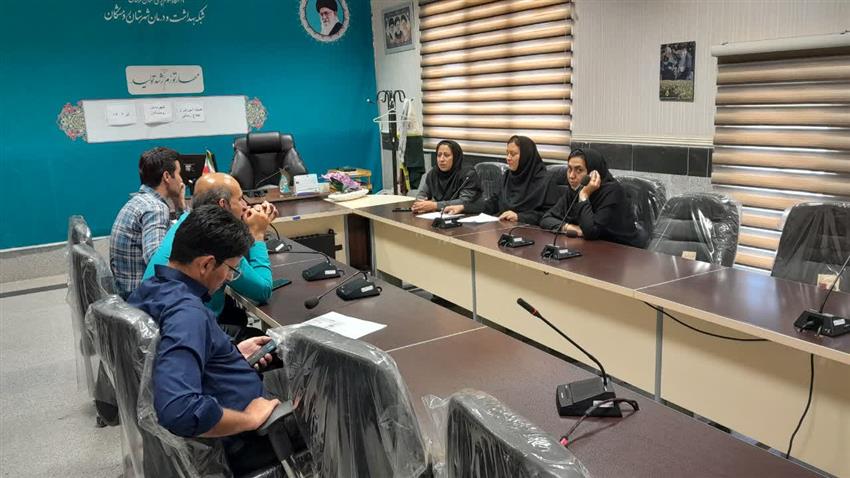 جلسه آموزشی جهت موکب داران و سر کاروان و ادارات سطح شهرستان مرداد 1402
رومشکان
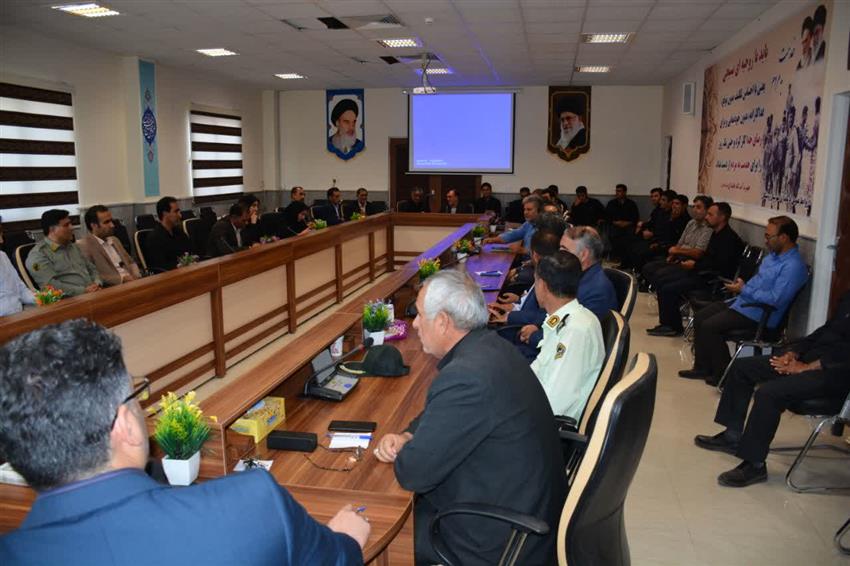 آموزش گرمازدگی ویزه پیاده روی اربعین در فضای مجازی مرداد 1402
رومشکان
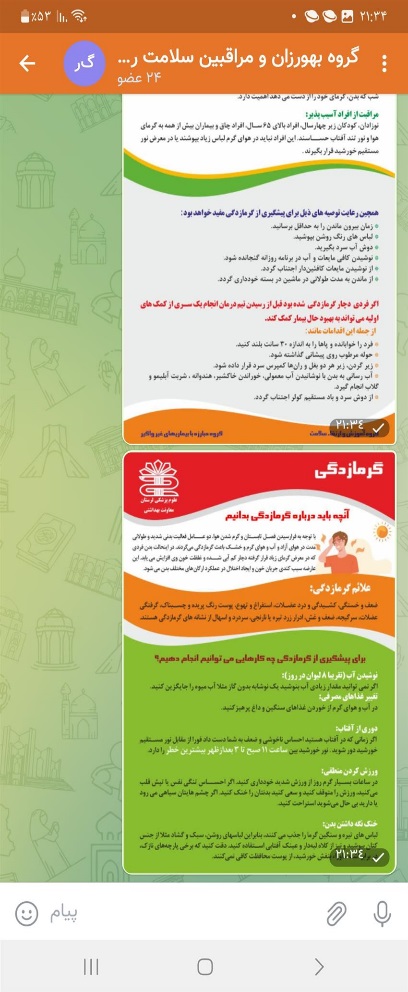 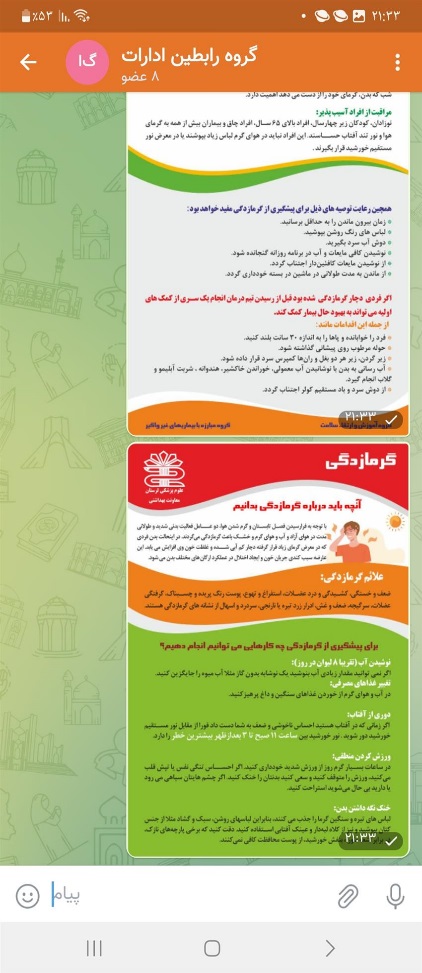 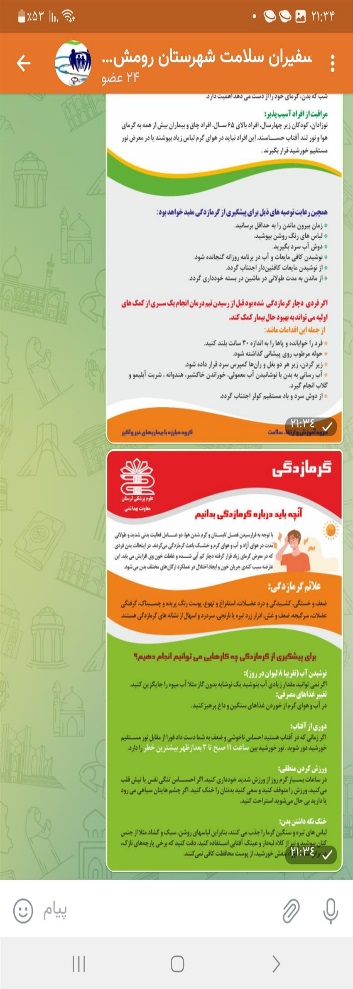 رومشکان
آموزش رابط سلامت کاروانها و موکب ها مرداد1402
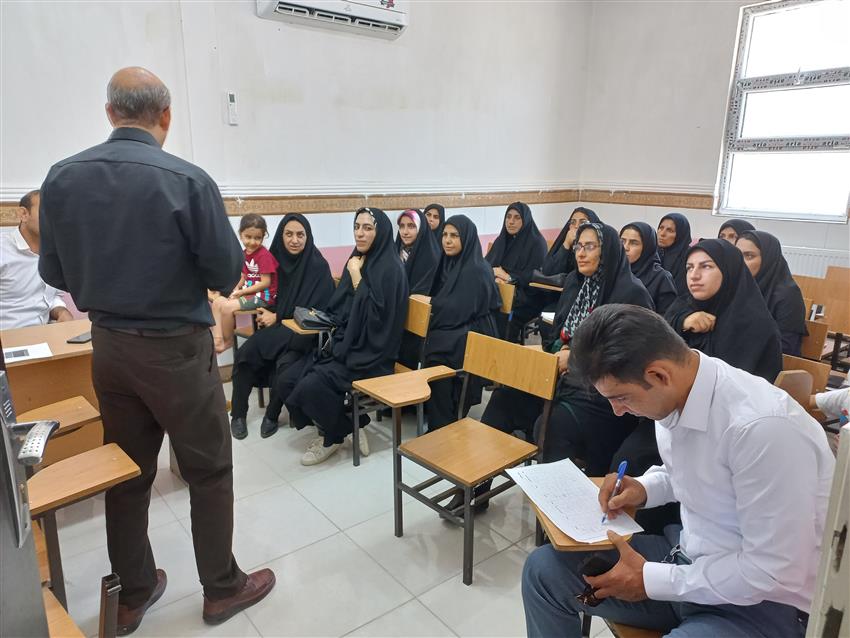 رومشکان
آموزش و توزیع رسانه  در موکب شهدای سوری توسط گروه جهادی دانشجویی شهرستان رومشکان 1402
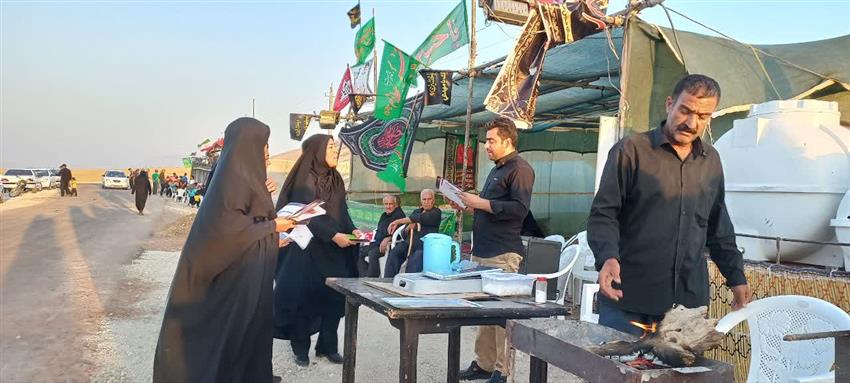 آموزش خادمین موکب شهدای سوری شهرستان رومشکان شهریور1402
رومشکان
رومشکان
نصب بنر
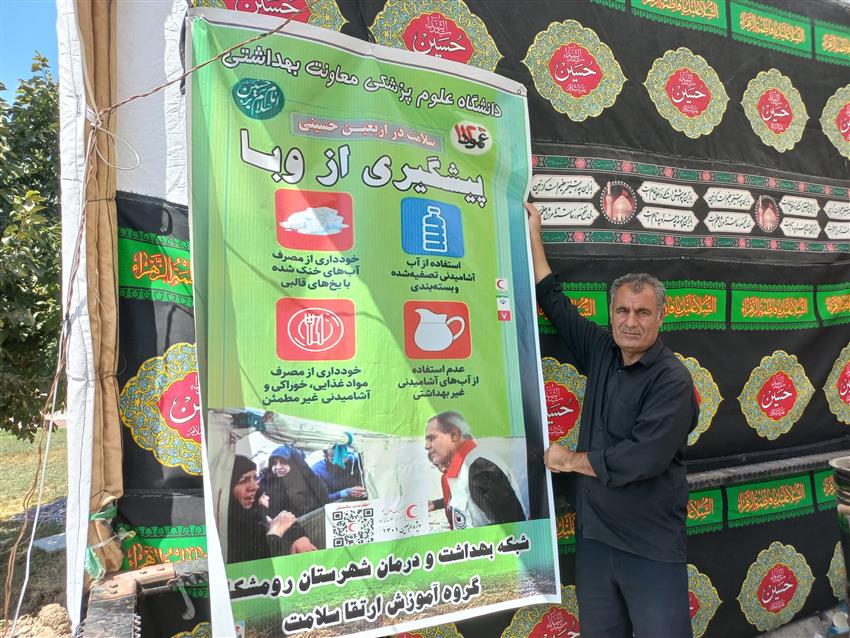 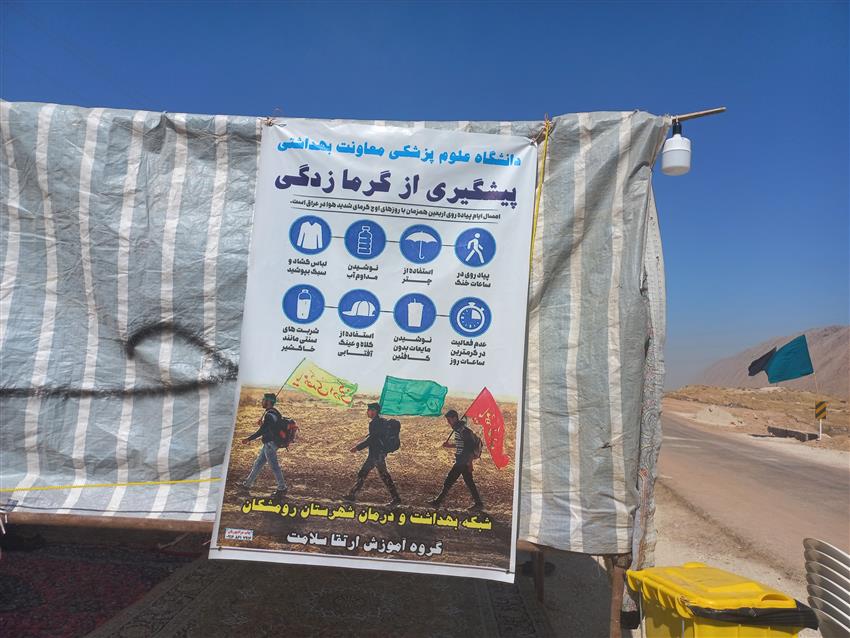 رومشکان
برپایی ایستگاه آموزش در موکب شهدای سوری و انصارالحسین چغابل شهریور 1402 شهرستان رومشکان
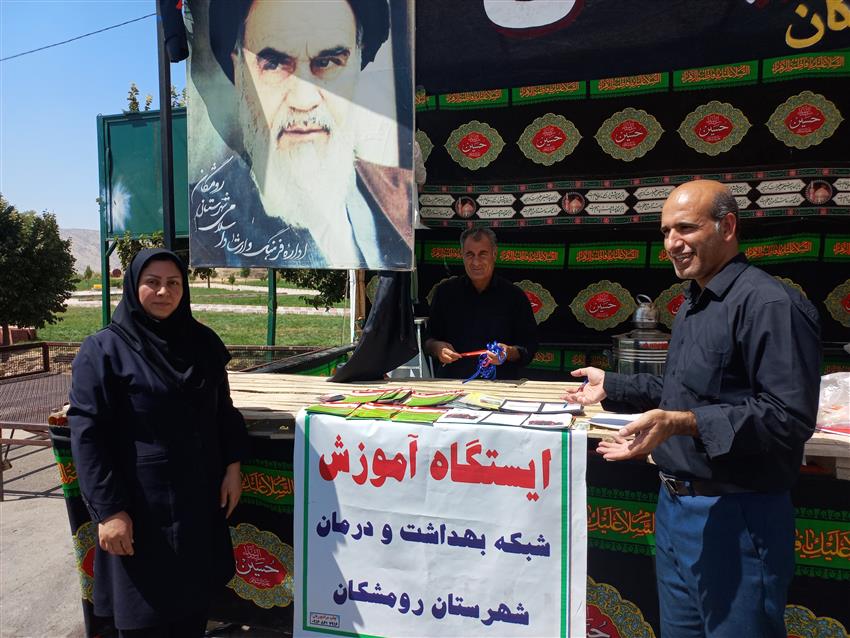 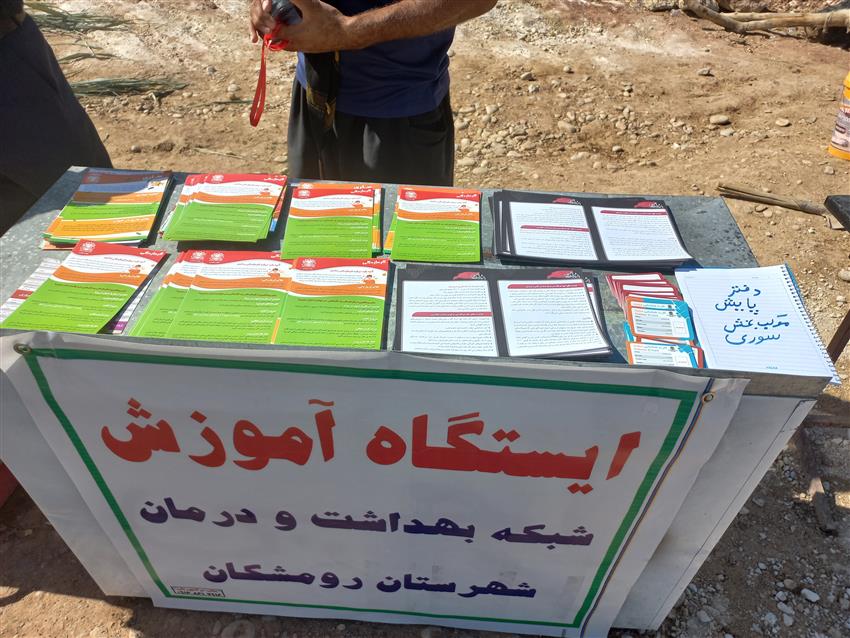 آموزش و توزیع رسانه جهت زائرین توسط رابط سلامت کاروان چغابل شهرستان رومشکان شهریور 1402
رومشکان
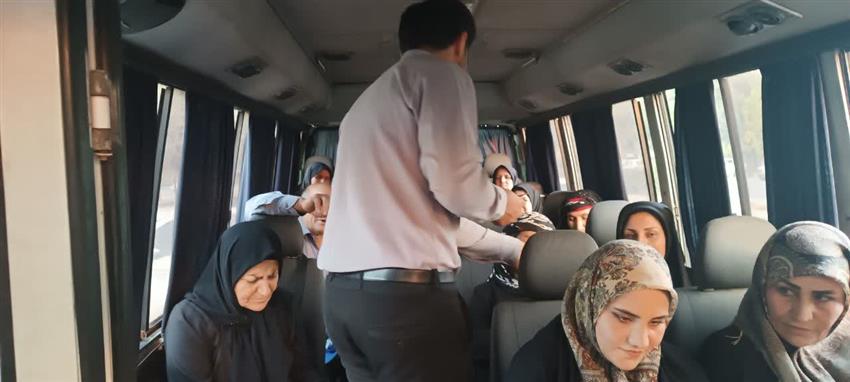 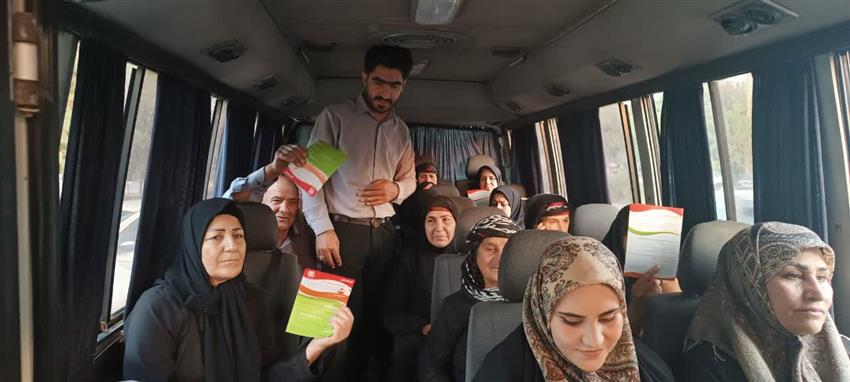 کمیته درون بخشی و برون بخشی
کوهدشت
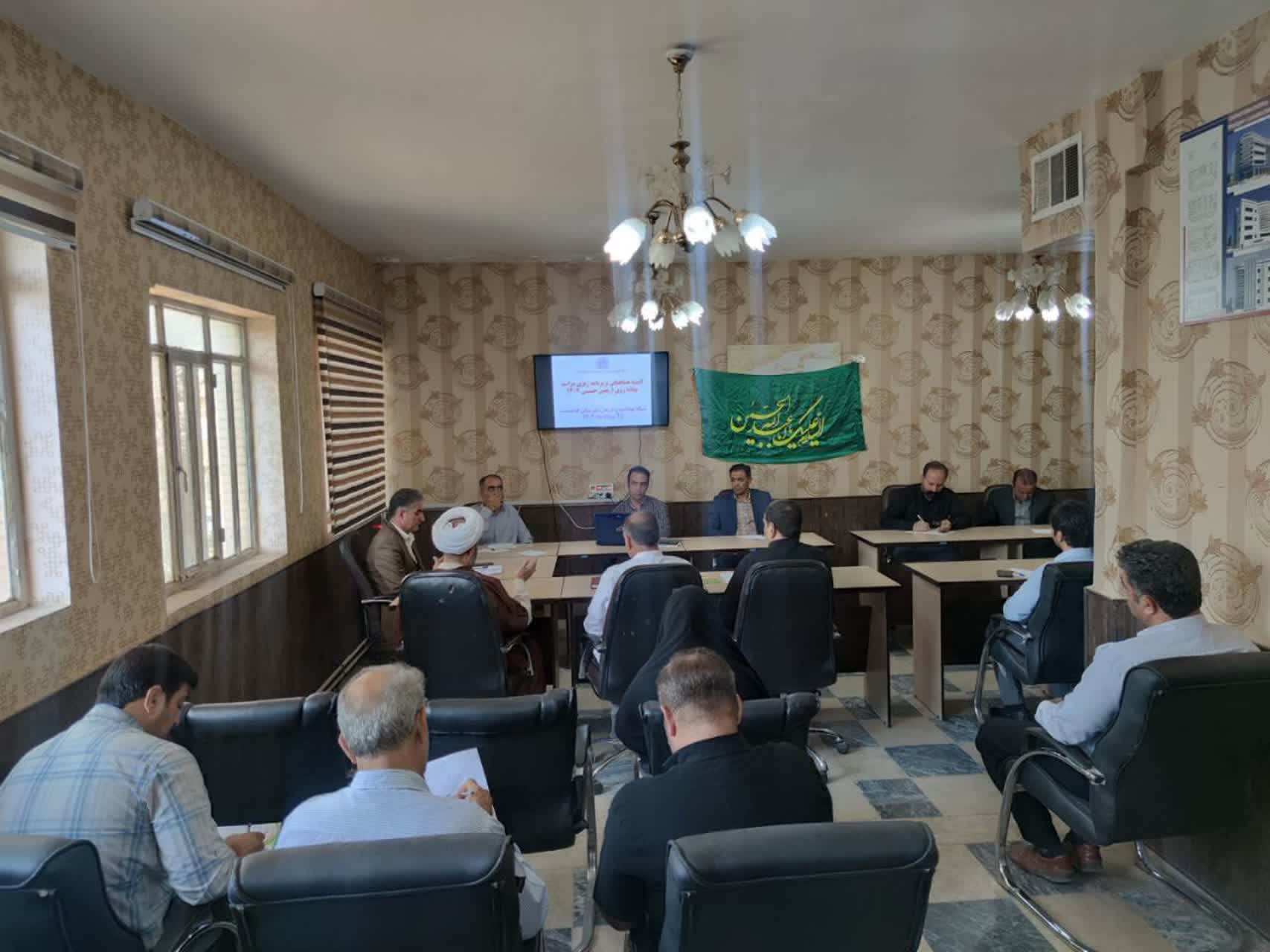 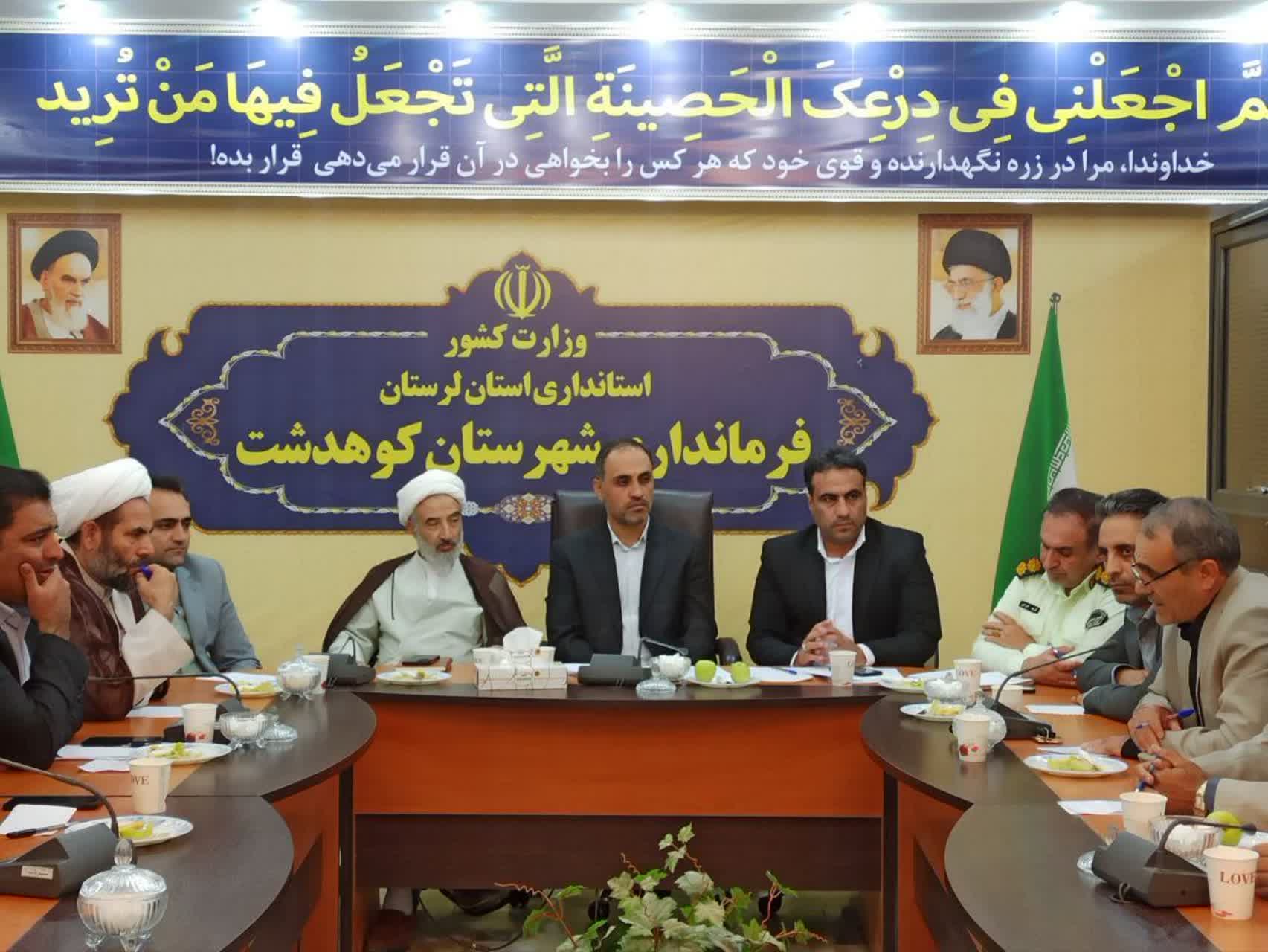 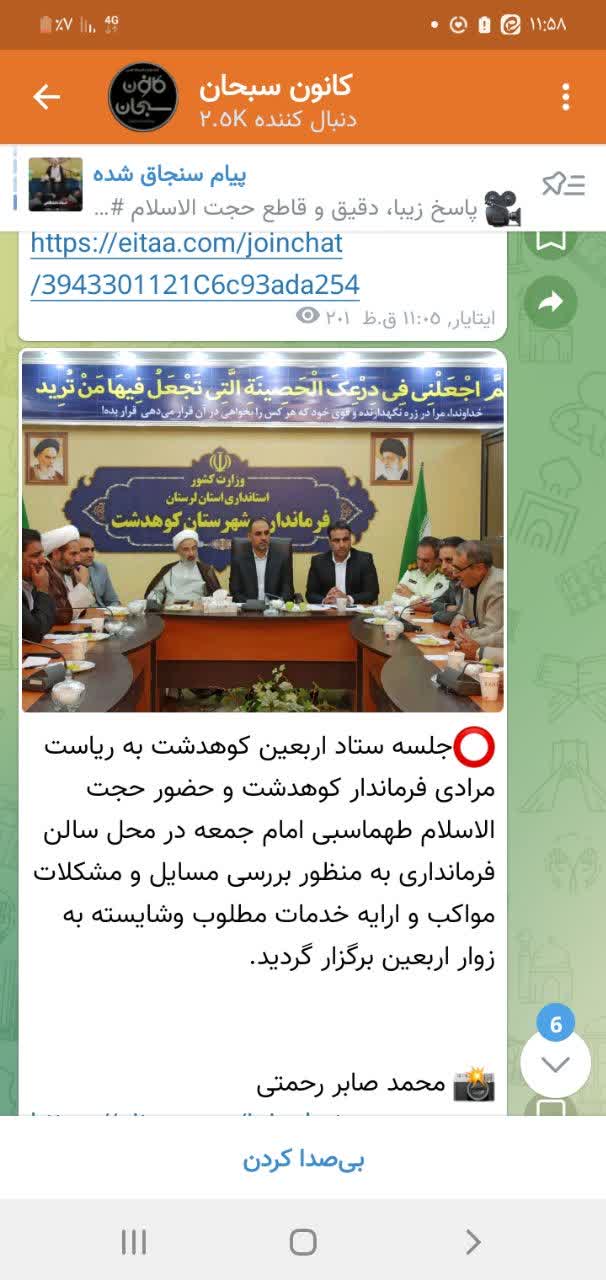 برگزاری جلسه حضوری در اداره تبلیغات
کوهدشت
تشکیل کانال جهت موکب داران و نصب بنر
کوهدشت
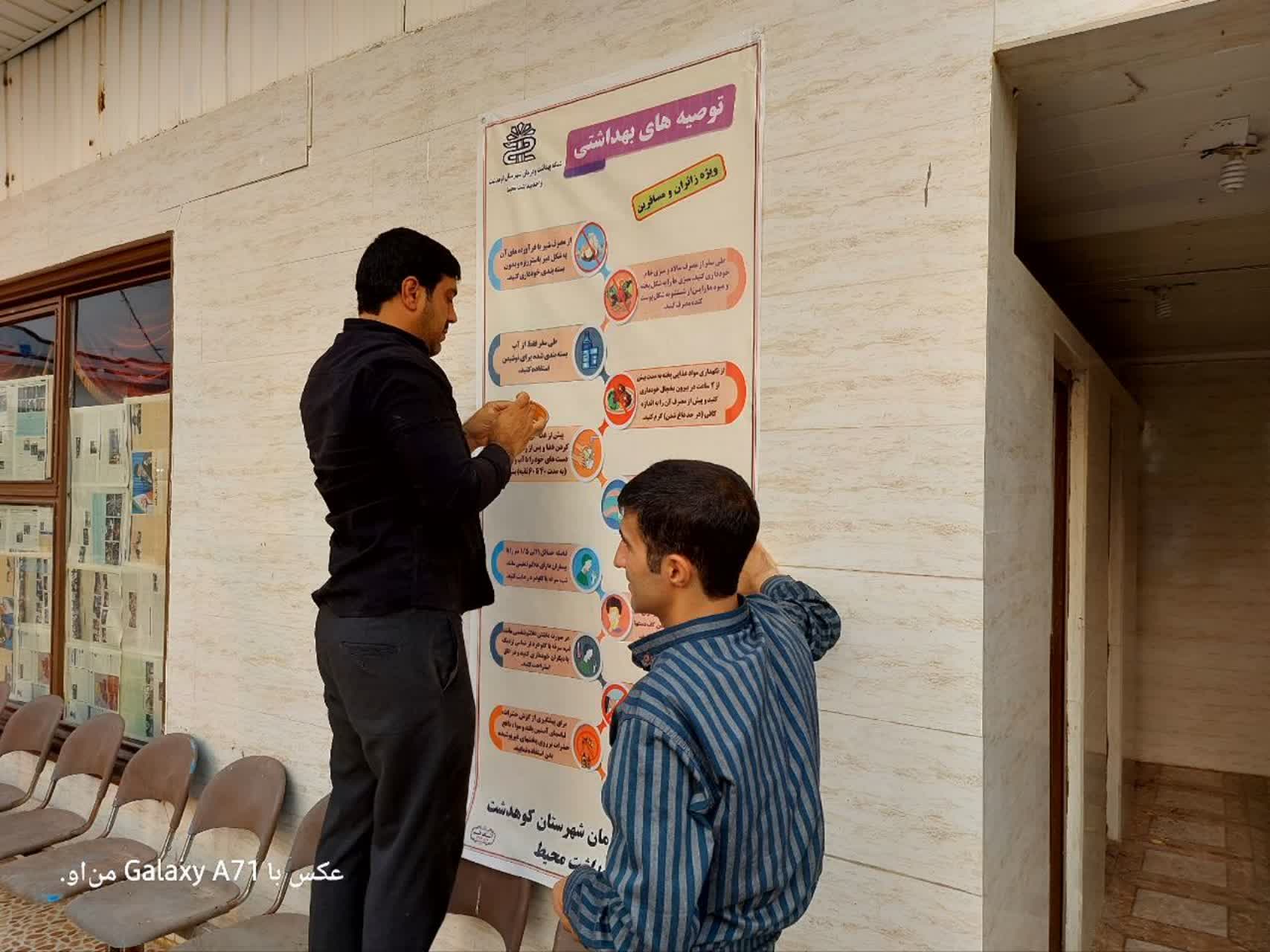 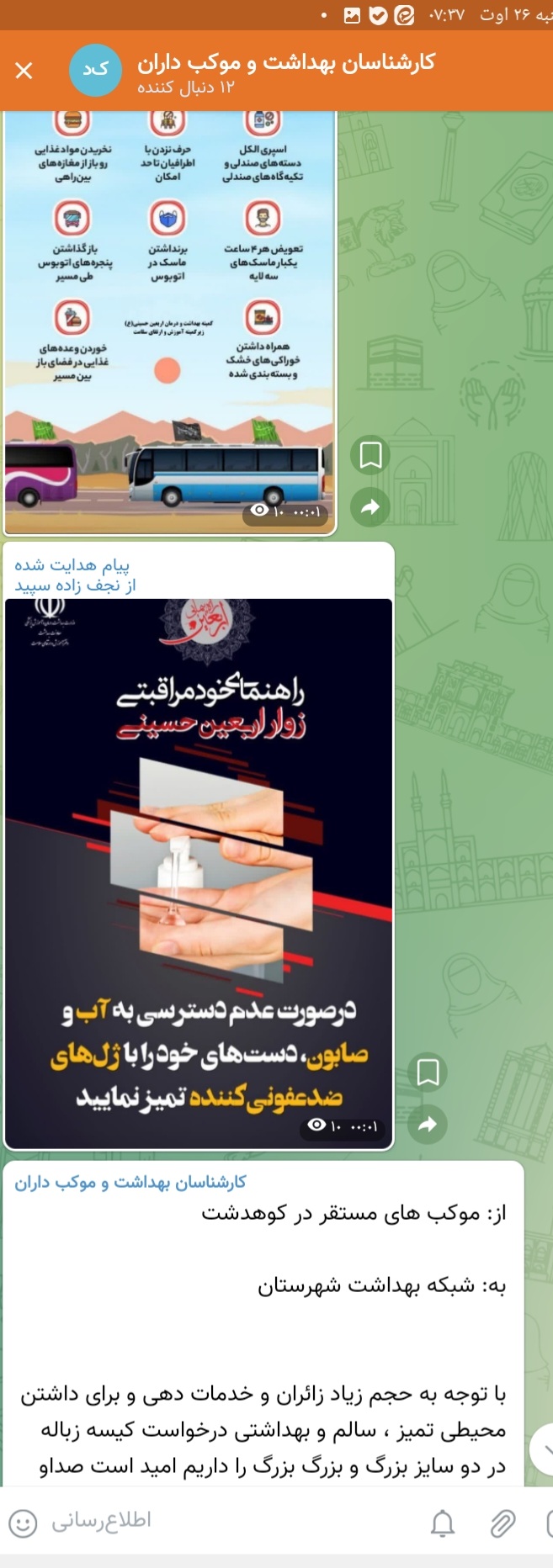 همایش توجیهی مسئولین هیئات مذهبی شهرستان
کوهدشت
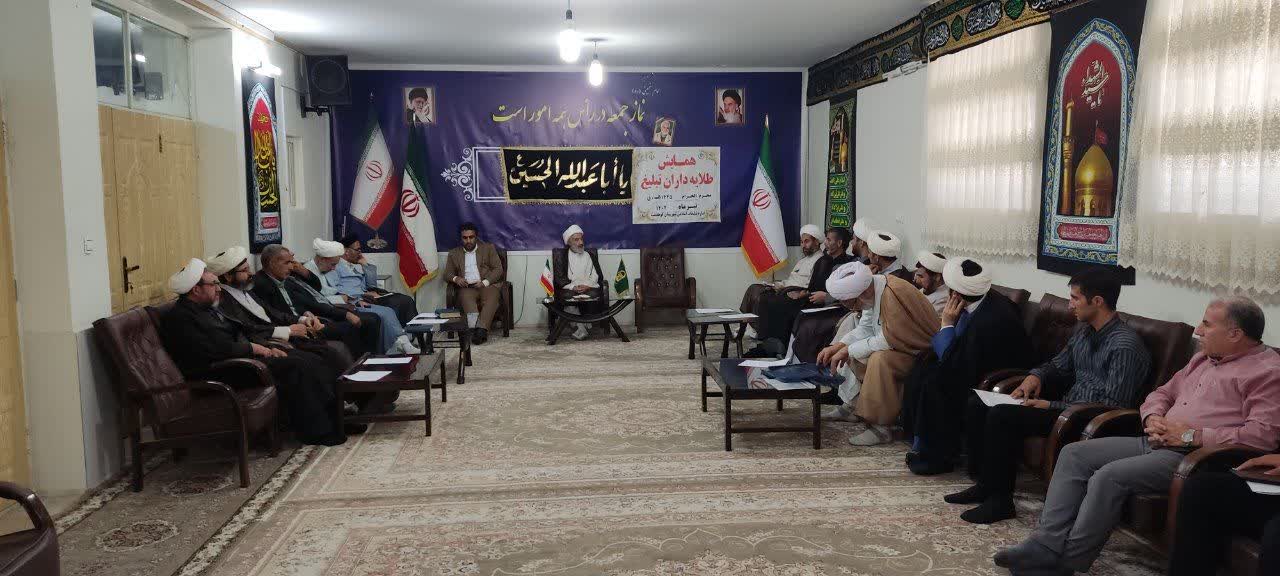 کوهدشت
ارائه نکات بهداشتی توسط امام جمعه محترم شهرستان در بین خطبه ها به نمازگزاران
کوهدشت
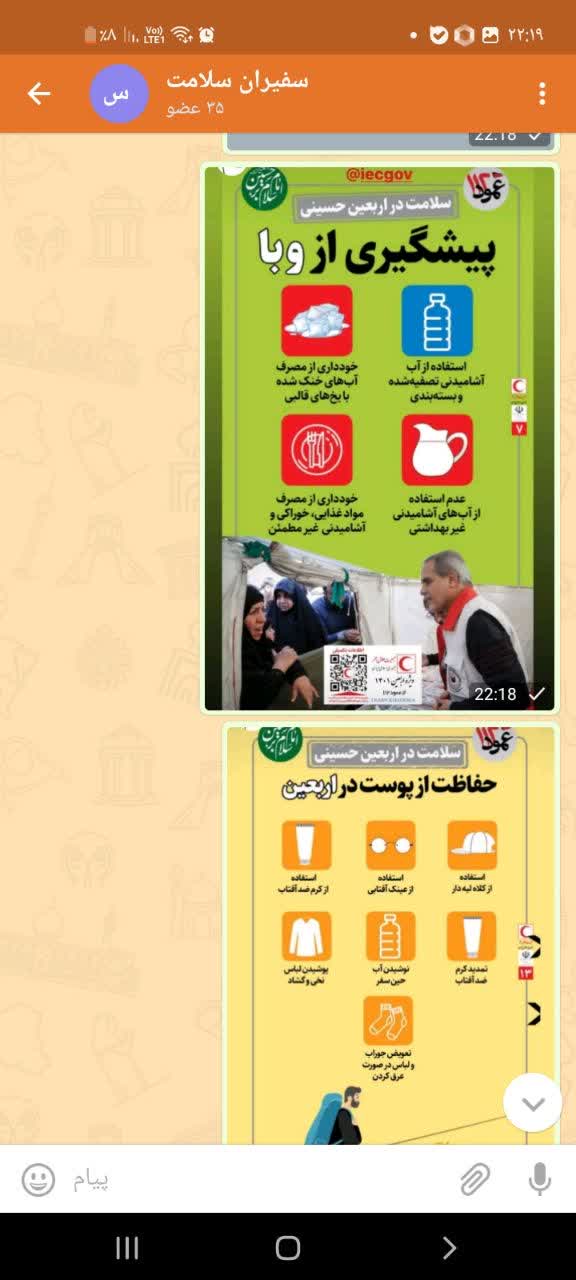 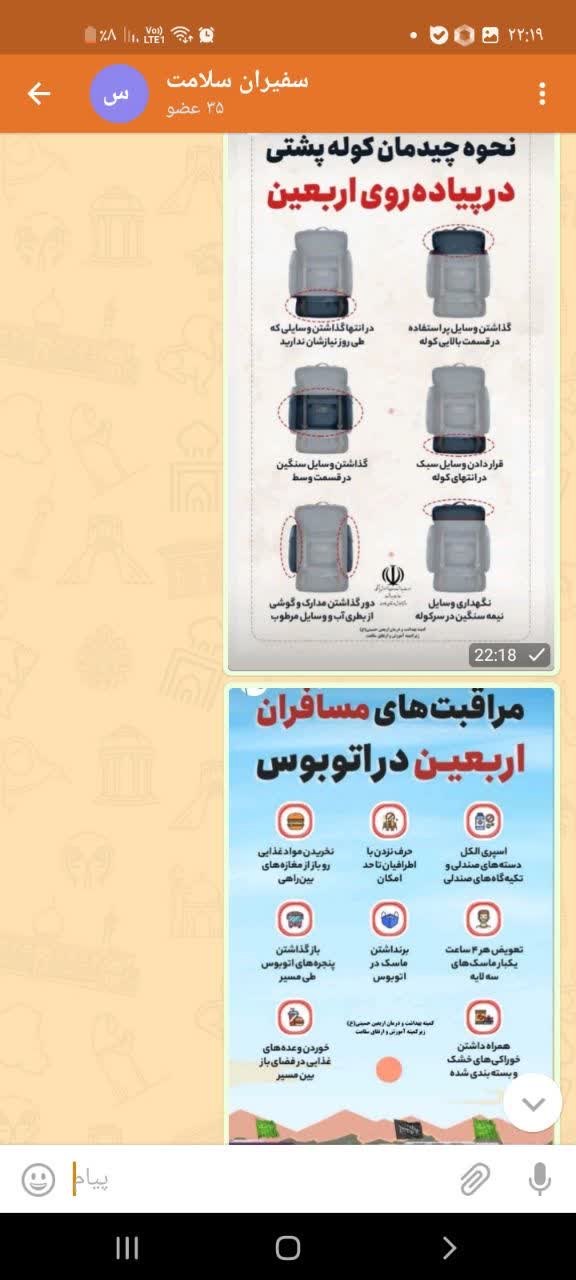 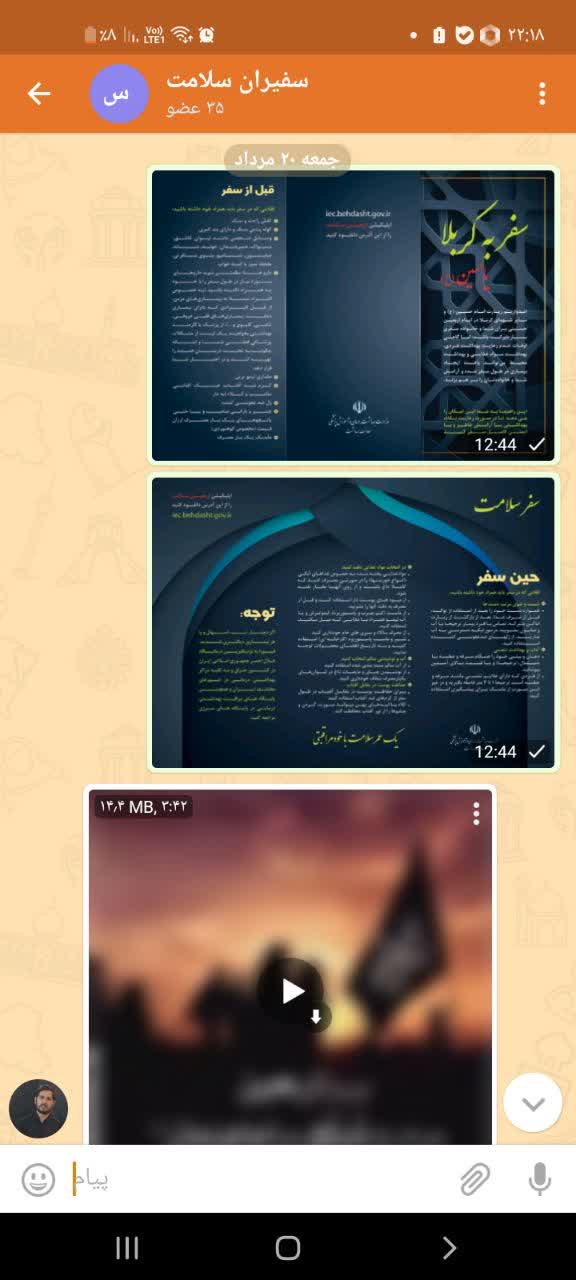 فضای مجازی
کوهدشت
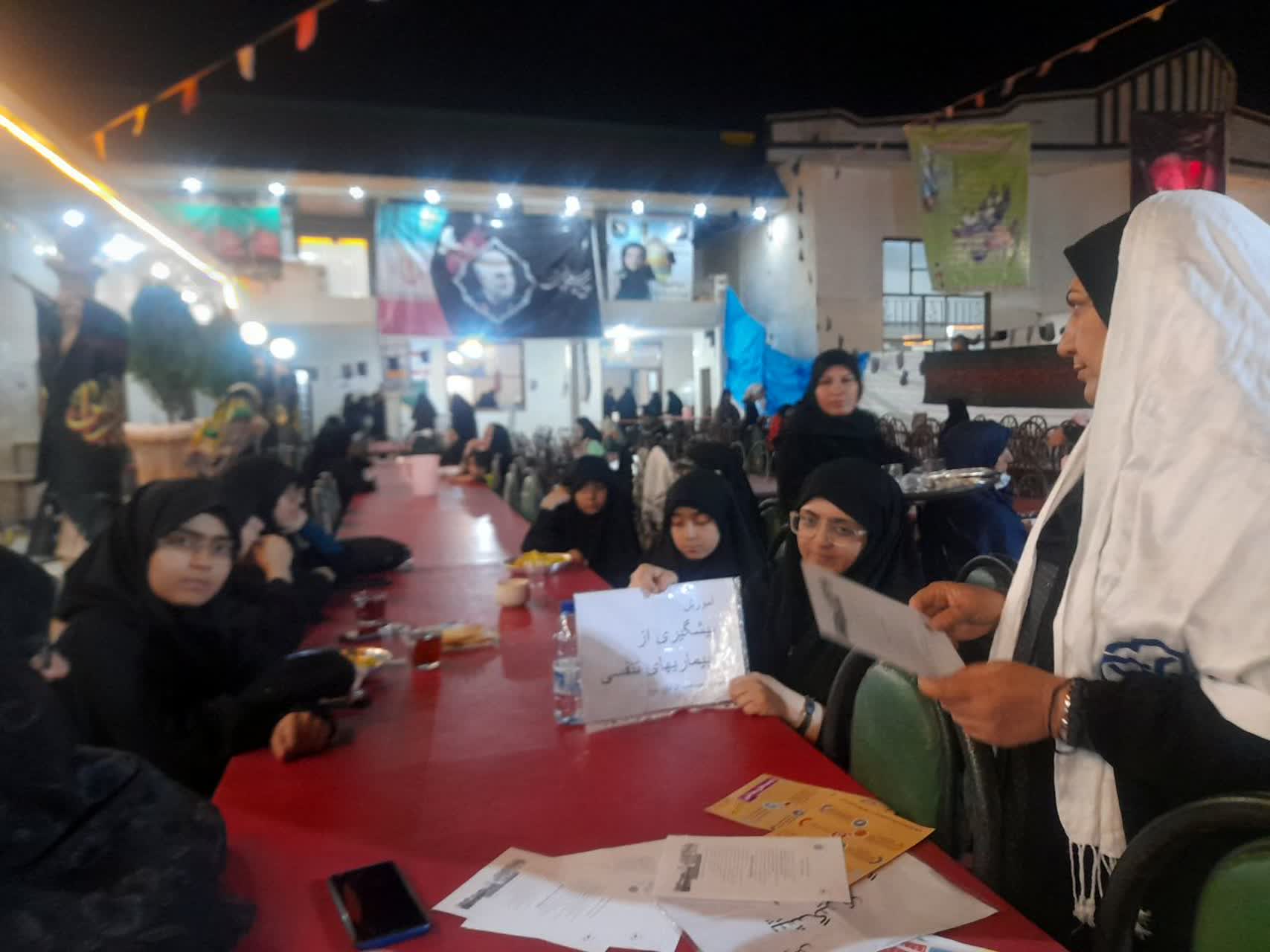 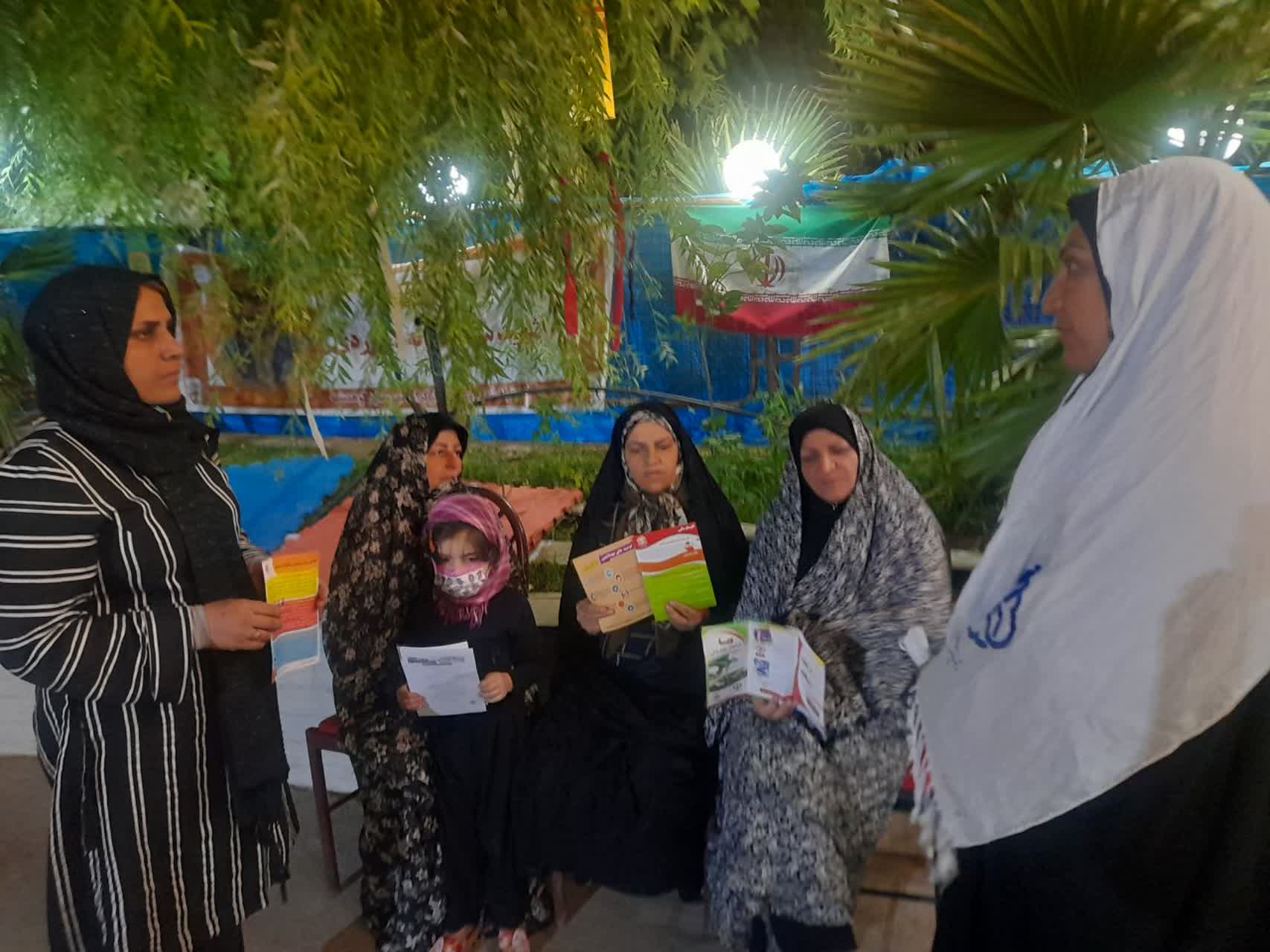 آموزش به زائرین توسط سفیر سلامت
کوهدشت
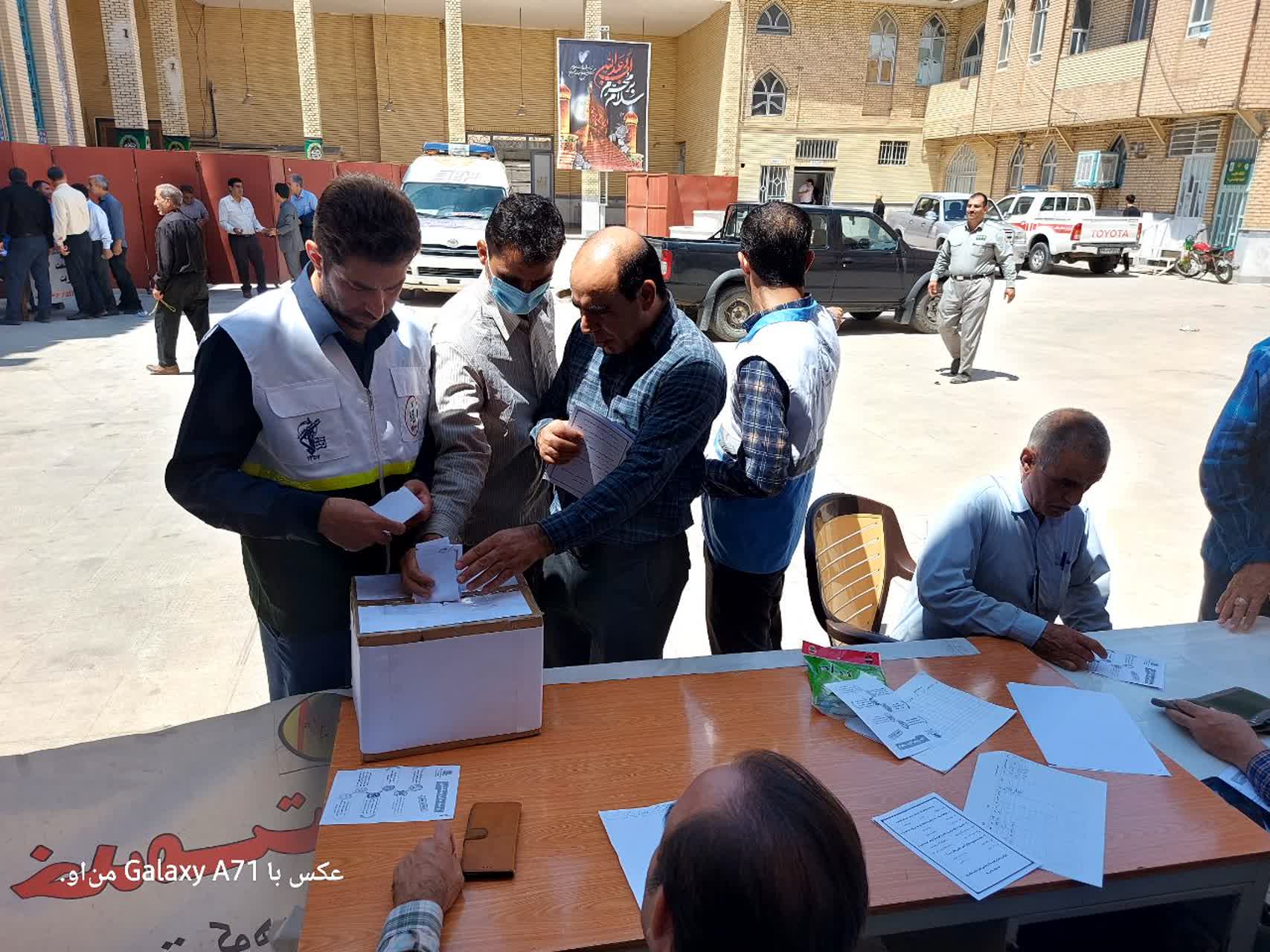 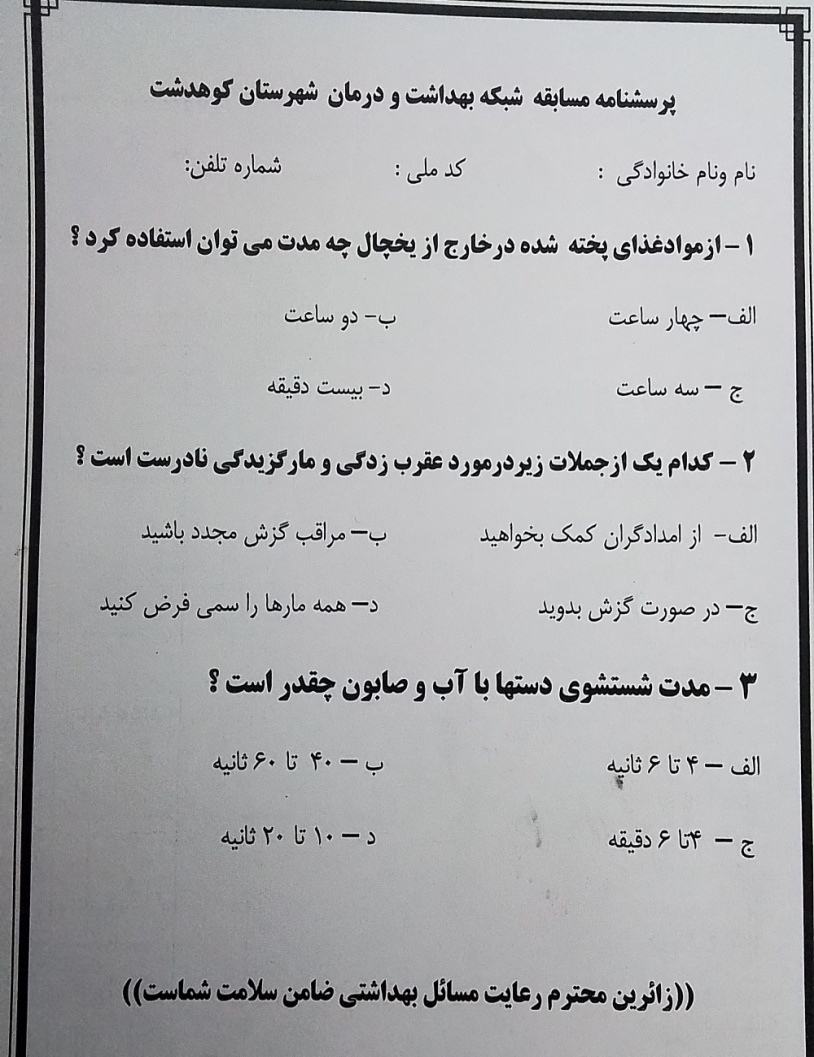 برگزاری مسابقه از پمفلت توصیه های بهدااشتی در بین نمازگزاران و اهدائ جوایز به قید قرعه به 5 نفر
کوهدشت
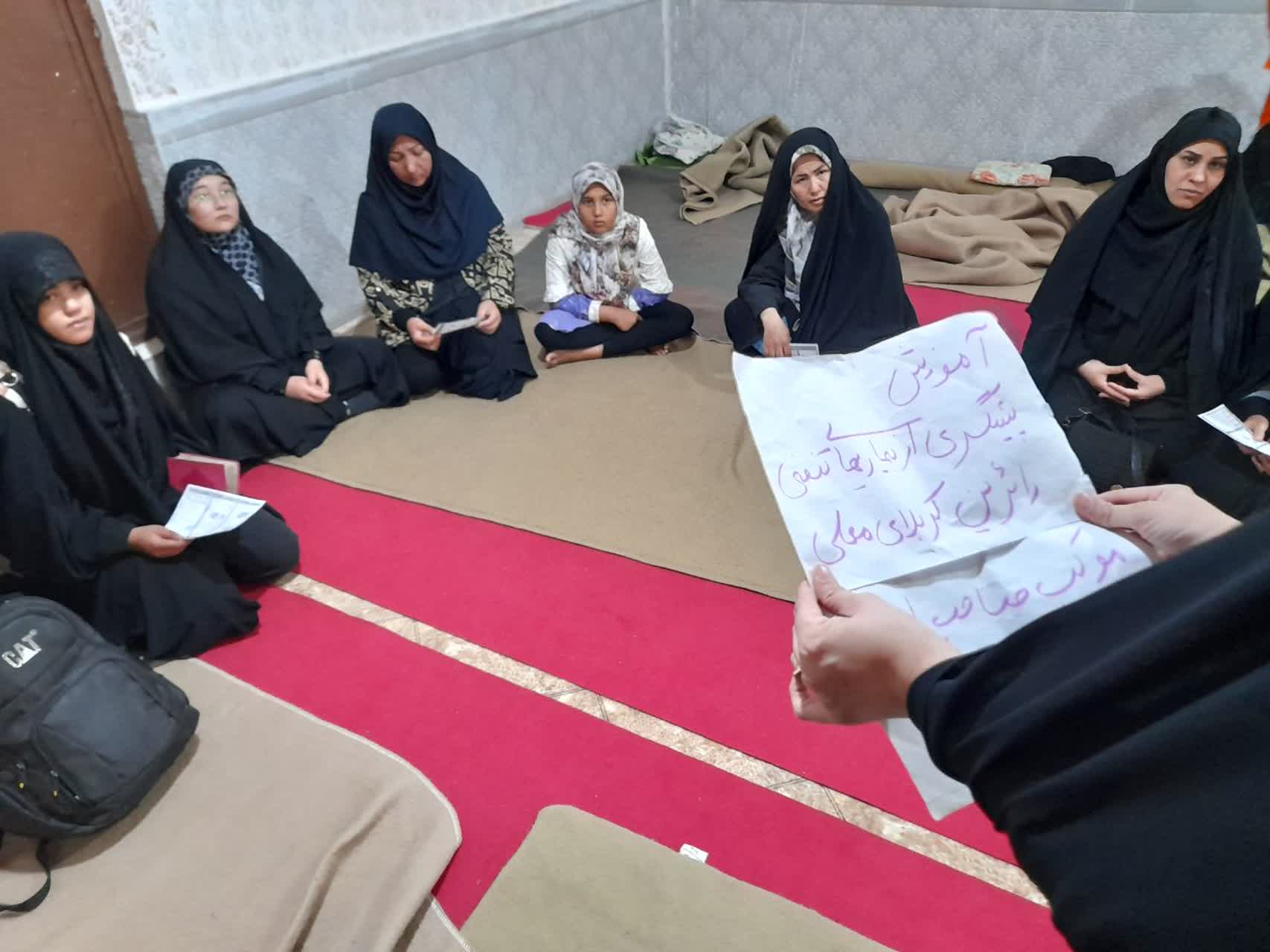 آموزش به زائرین در سالن استراحتگاه موکب
کوهدشت
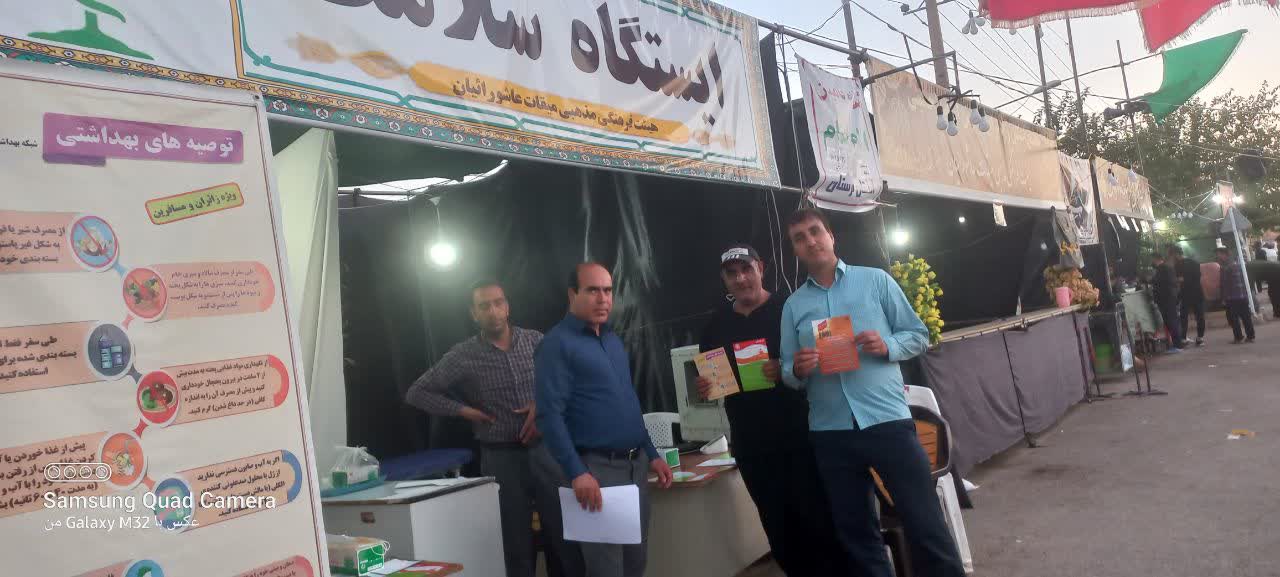 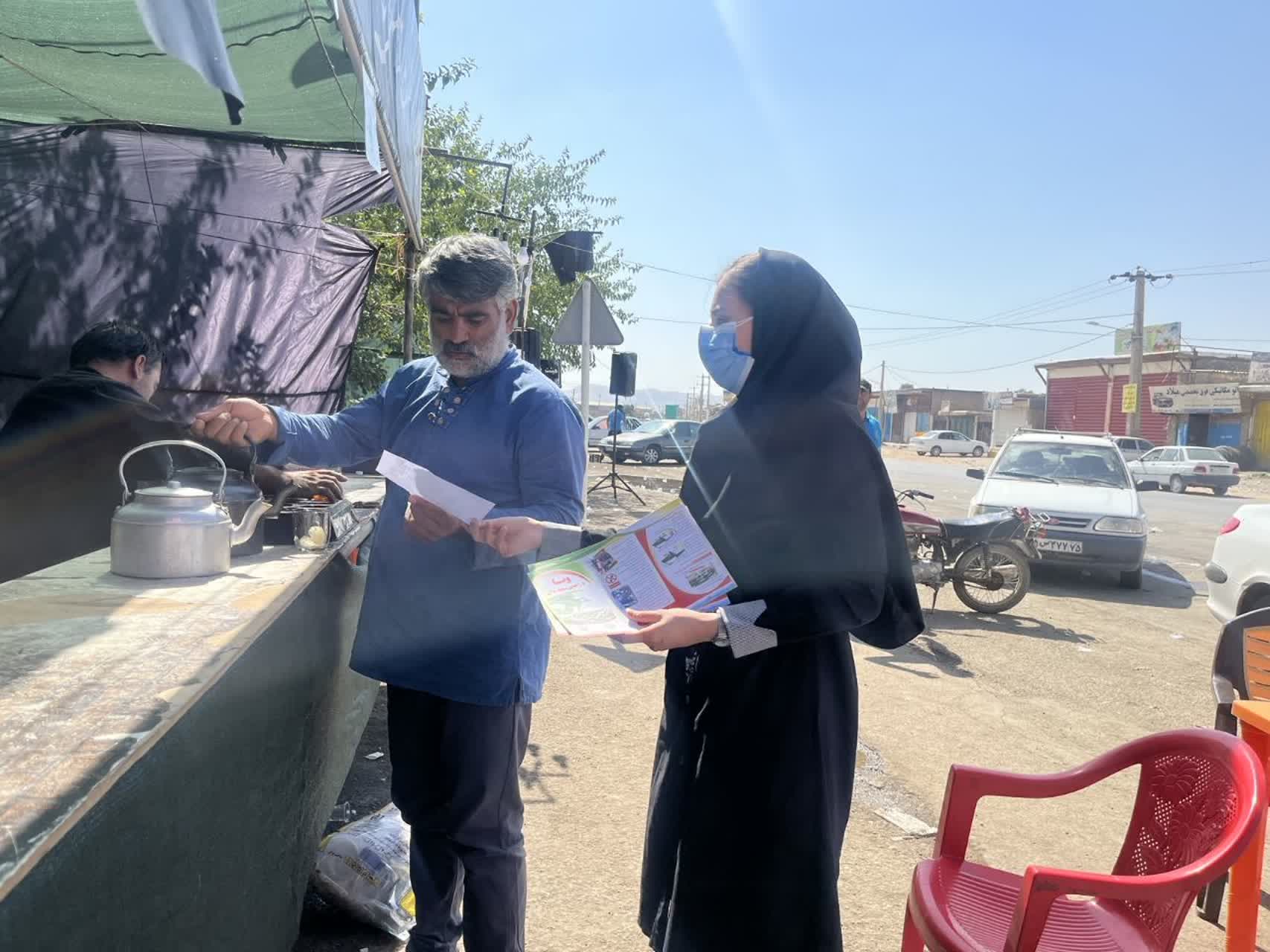 توزیع مواد آموزشی در بین زائرین
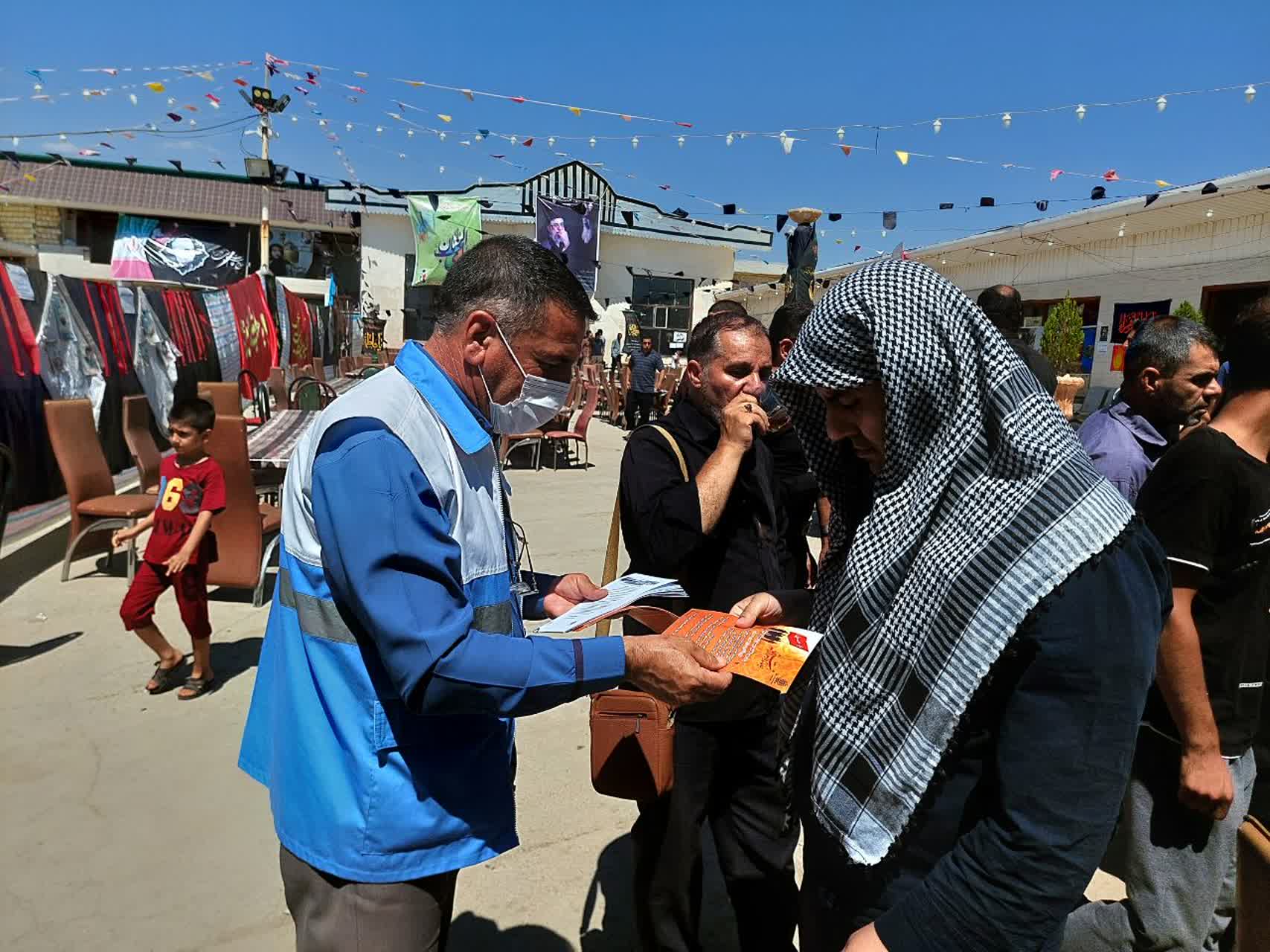 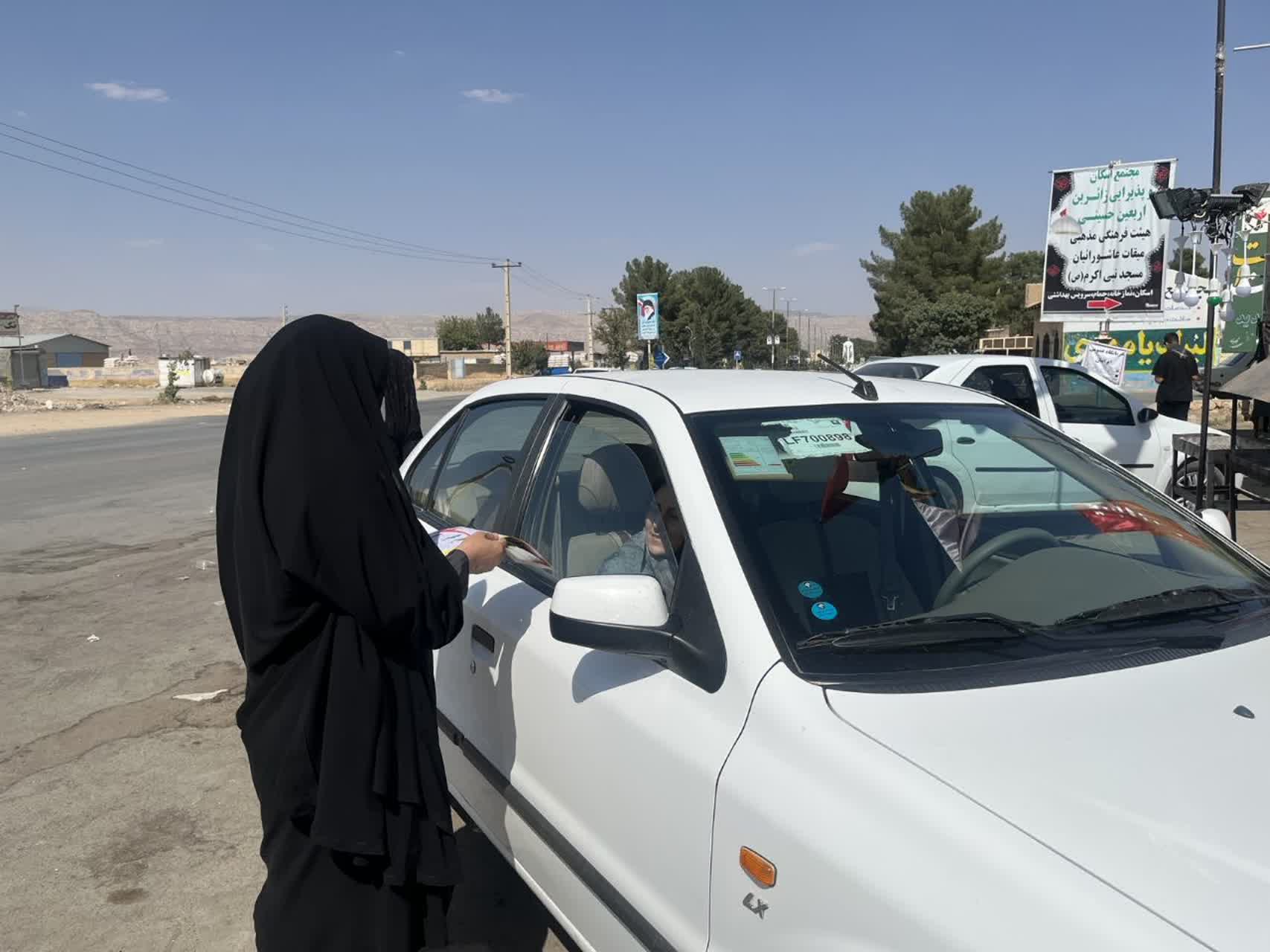 کوهدشت
توزیع ماسک در بین زائرین توسط رابط بهداشتی موکب
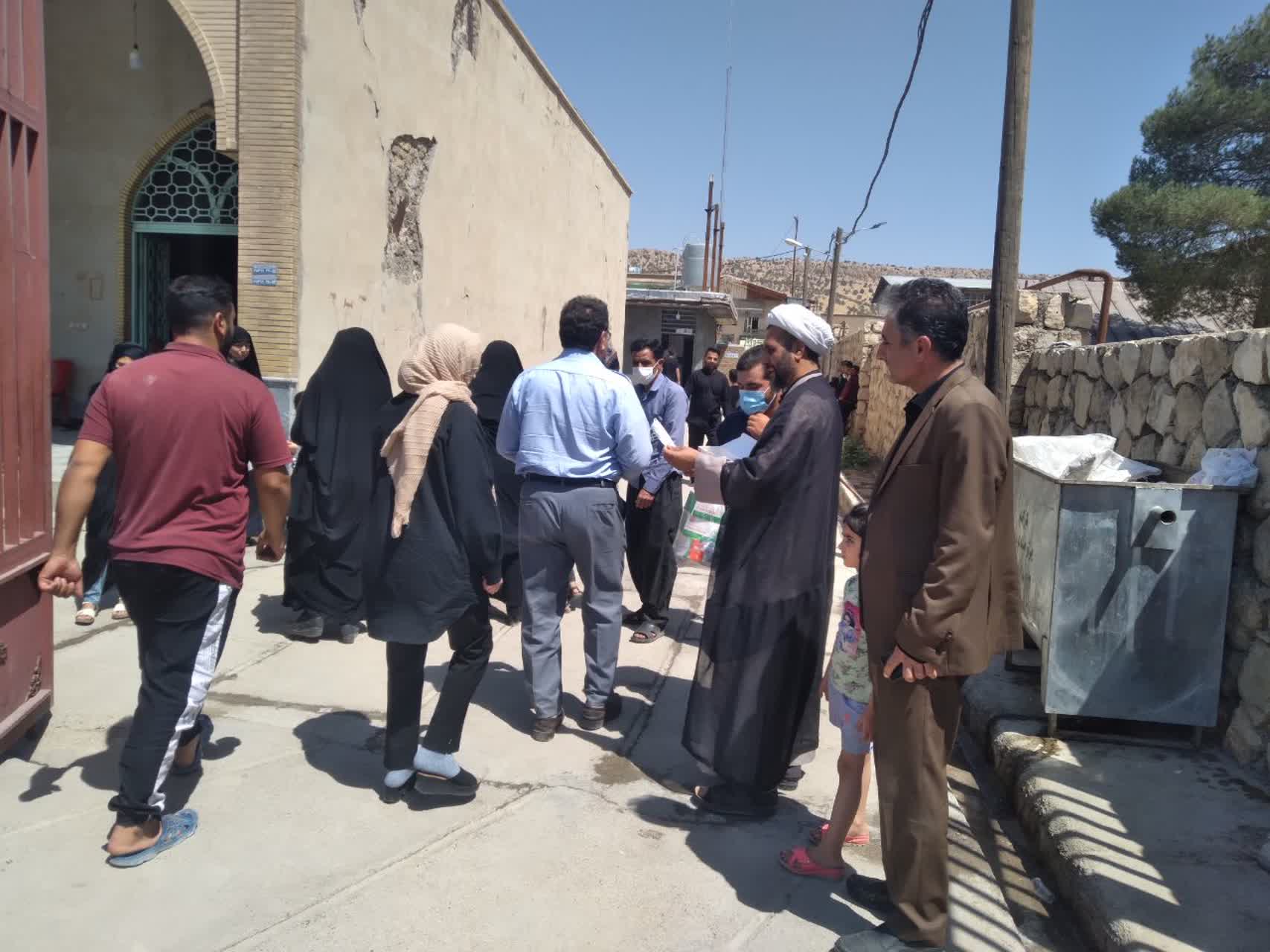 کمیته درون بخشی
دلفان
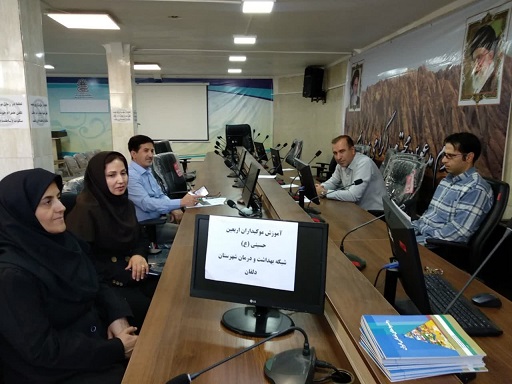 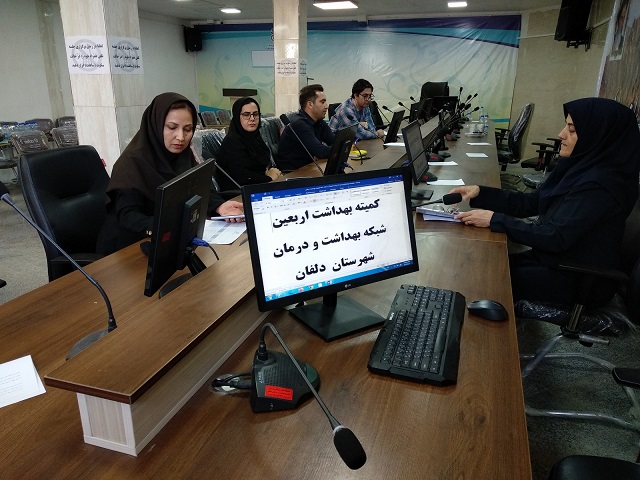 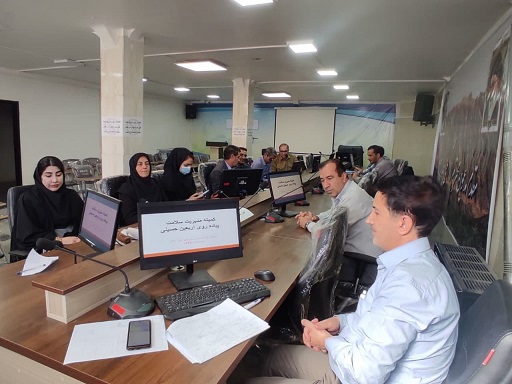 آموزش زائرین
دلفان
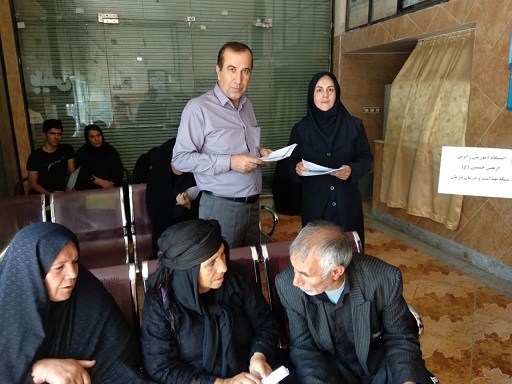 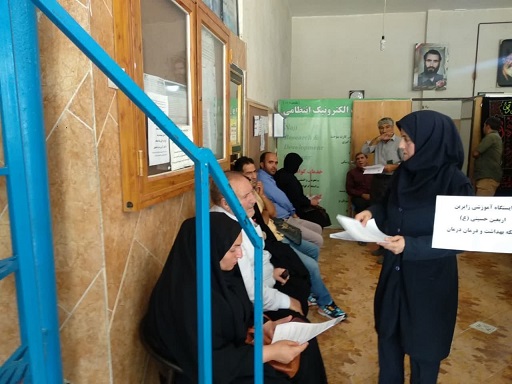 ارسال پیامک آموزشی
دلفان
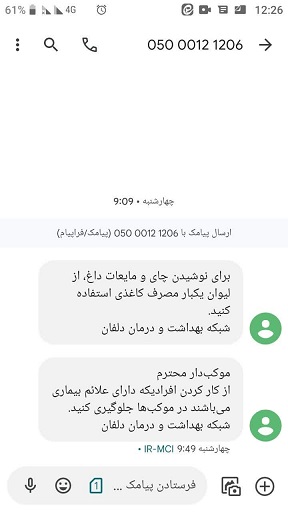 دلفان
بارگذاری پیام های آموزشی
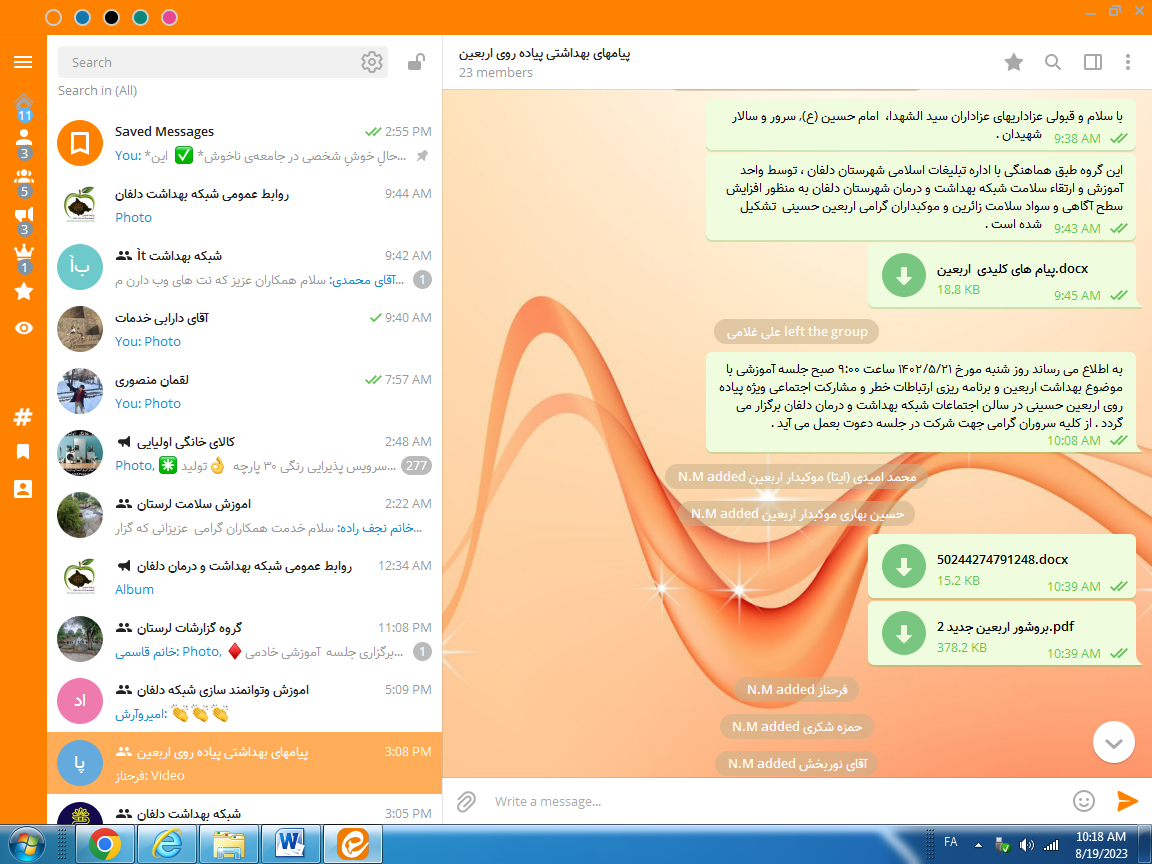 اطلاع رسانی در سیمای استان-زیر نویس
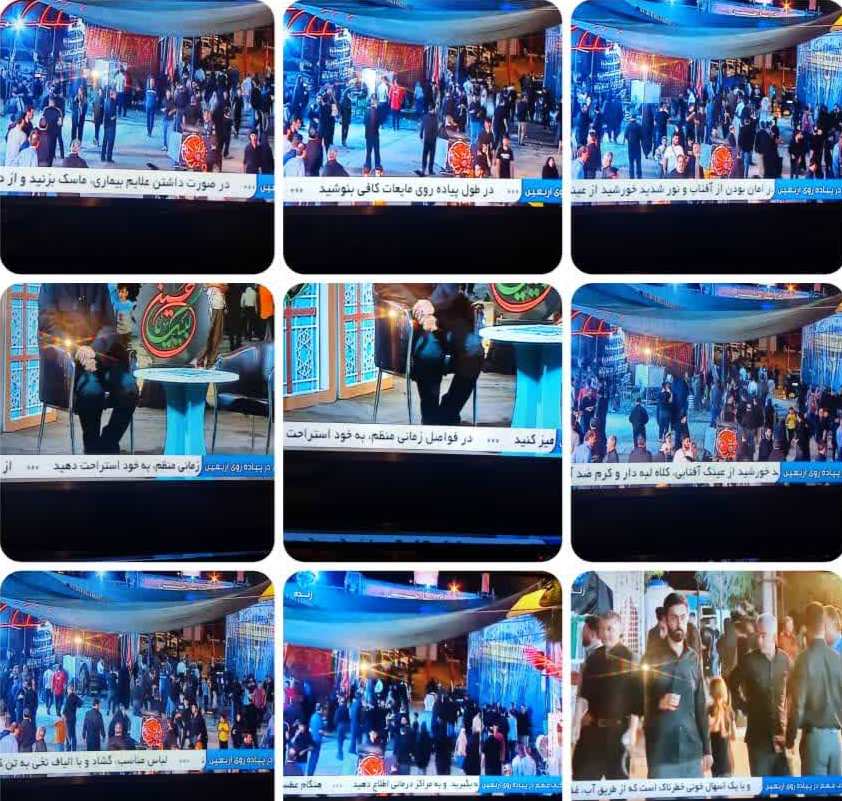 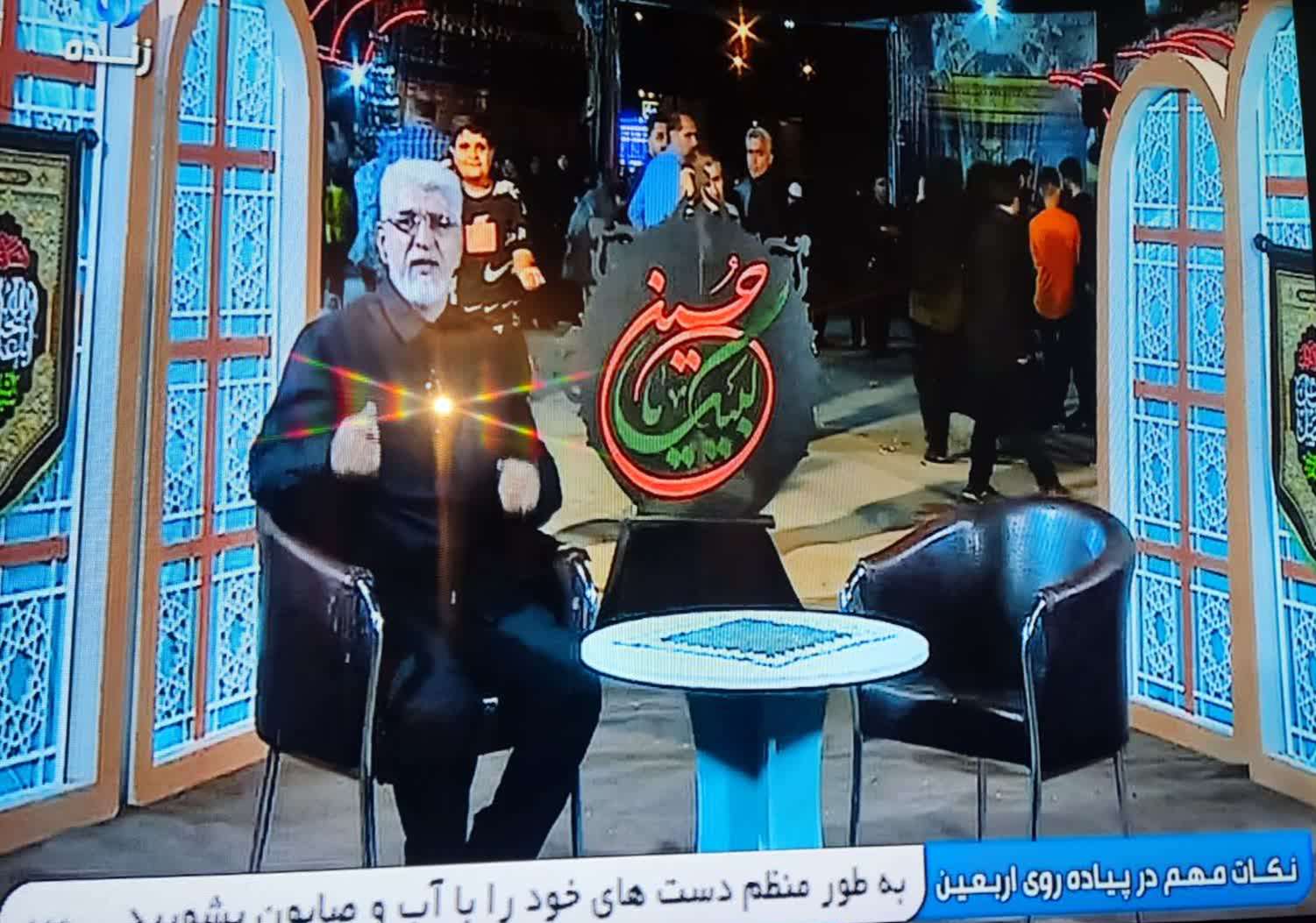